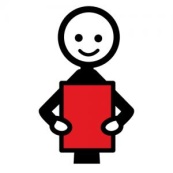 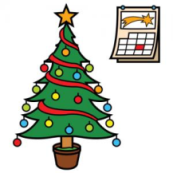 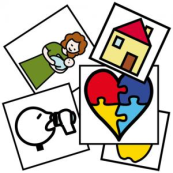 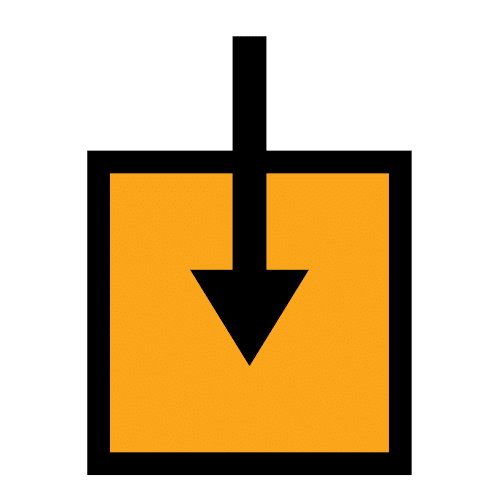 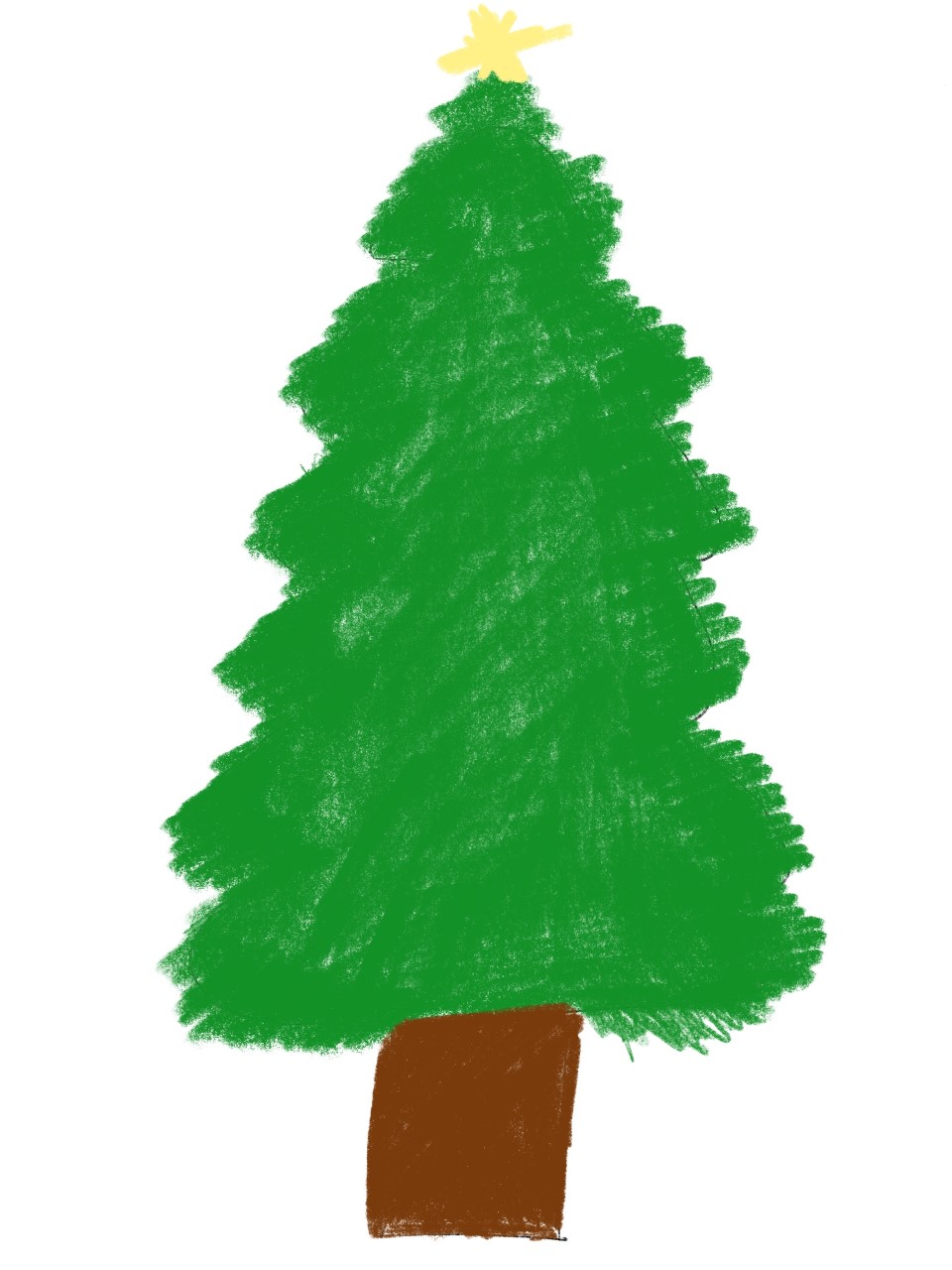 Mi Navidad en pictogramas
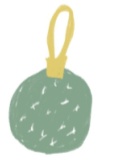 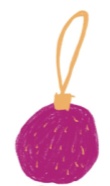 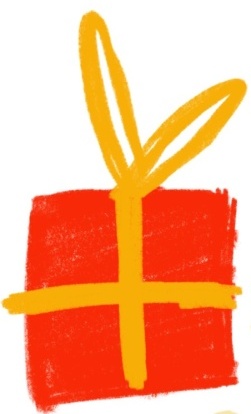 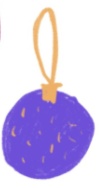 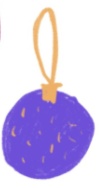 Un libro de 
Mª José García 

y Manuela Miranda
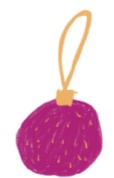 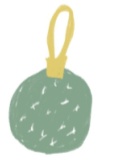 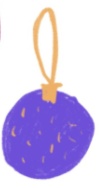 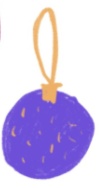 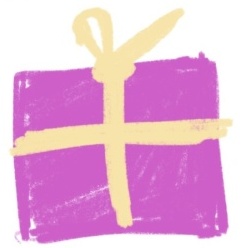 Ilustrado por
Sergio Díaz
 
 y Martina Gómez
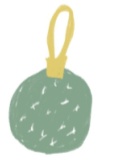 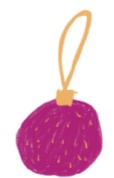 ARASAAC. Autor pictogramas: Sergio Palao. Propiedad: Gobierno de Aragón. Procedencia: ARASAAC http://arasaac.org. Licencia: CC (BY-NC-SA)
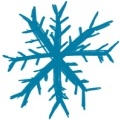 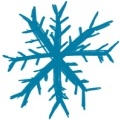 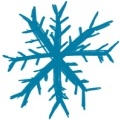 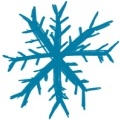 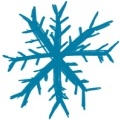 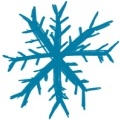 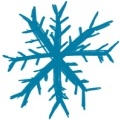 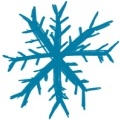 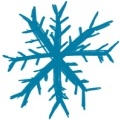 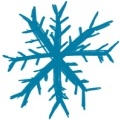 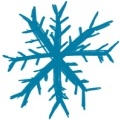 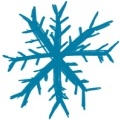 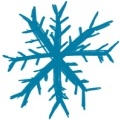 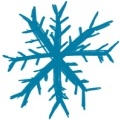 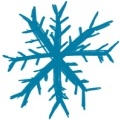 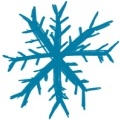 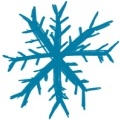 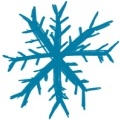 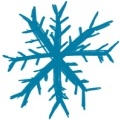 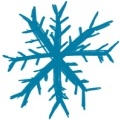 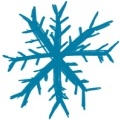 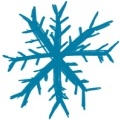 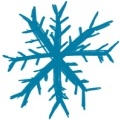 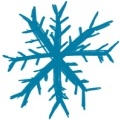 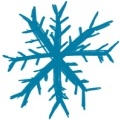 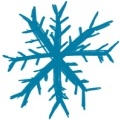 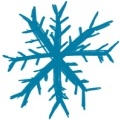 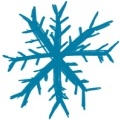 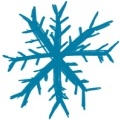 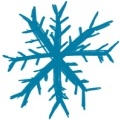 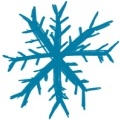 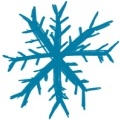 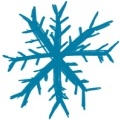 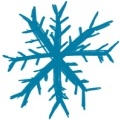 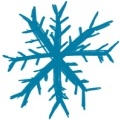 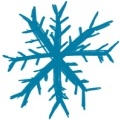 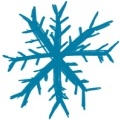 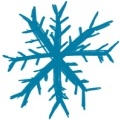 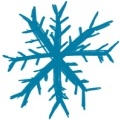 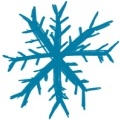 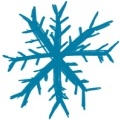 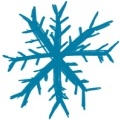 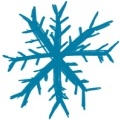 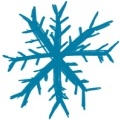 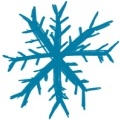 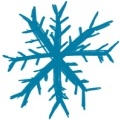 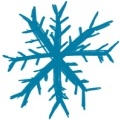 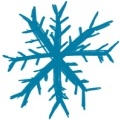 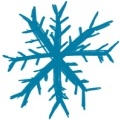 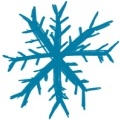 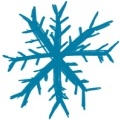 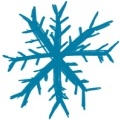 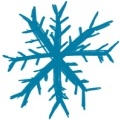 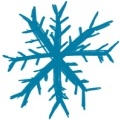 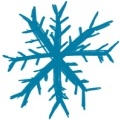 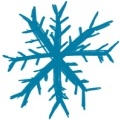 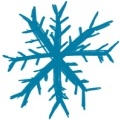 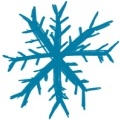 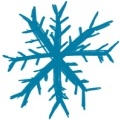 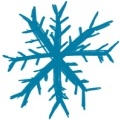 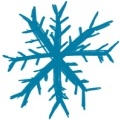 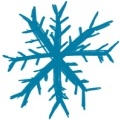 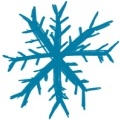 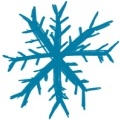 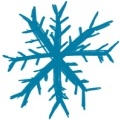 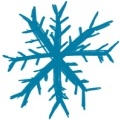 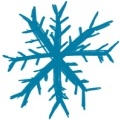 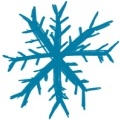 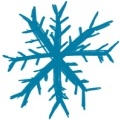 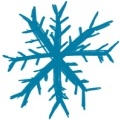 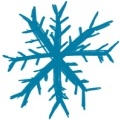 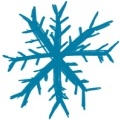 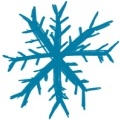 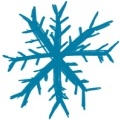 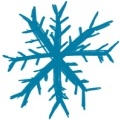 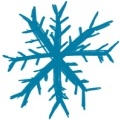 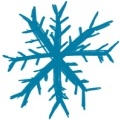 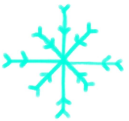 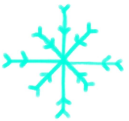 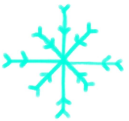 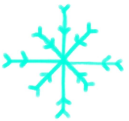 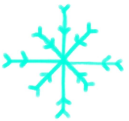 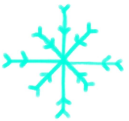 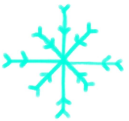 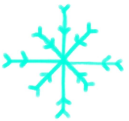 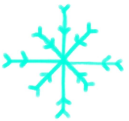 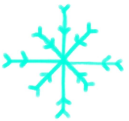 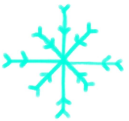 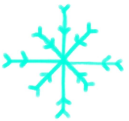 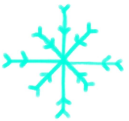 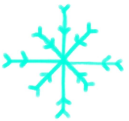 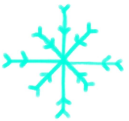 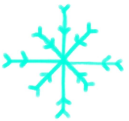 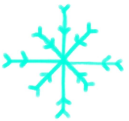 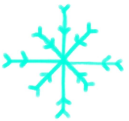 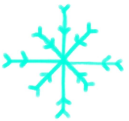 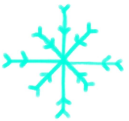 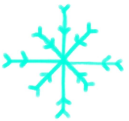 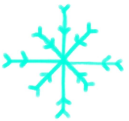 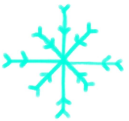 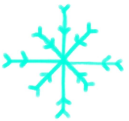 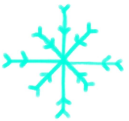 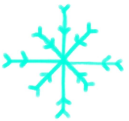 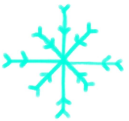 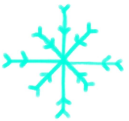 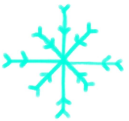 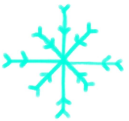 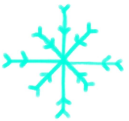 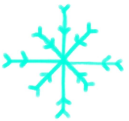 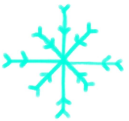 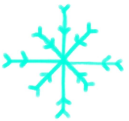 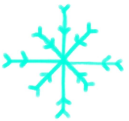 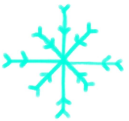 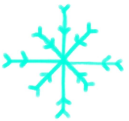 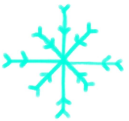 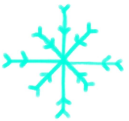 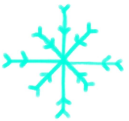 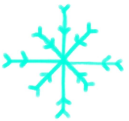 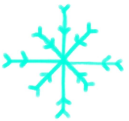 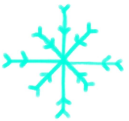 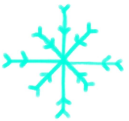 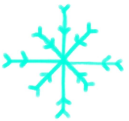 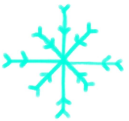 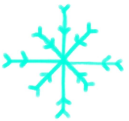 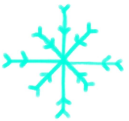 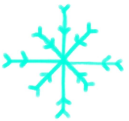 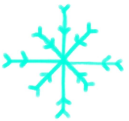 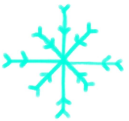 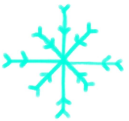 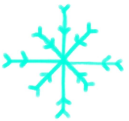 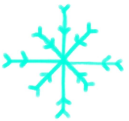 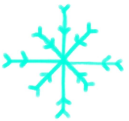 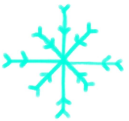 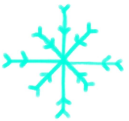 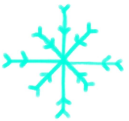 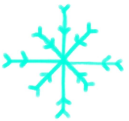 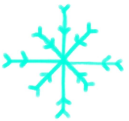 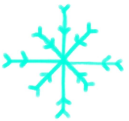 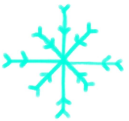 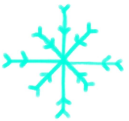 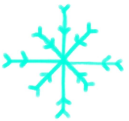 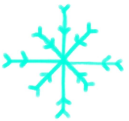 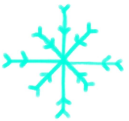 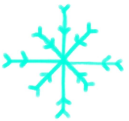 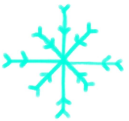 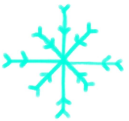 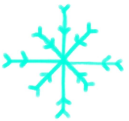 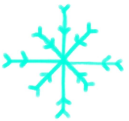 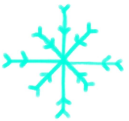 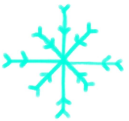 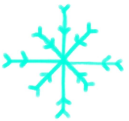 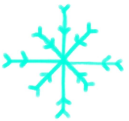 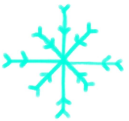 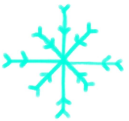 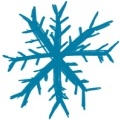 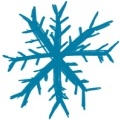 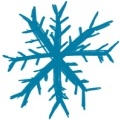 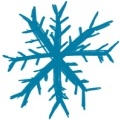 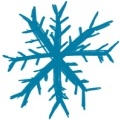 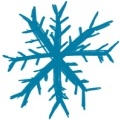 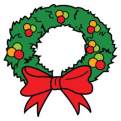 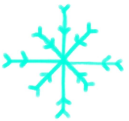 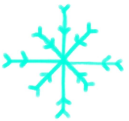 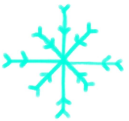 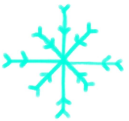 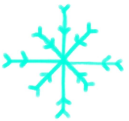 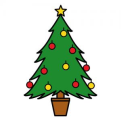 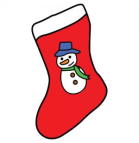 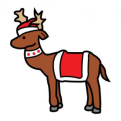 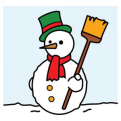 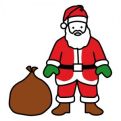 El Belén
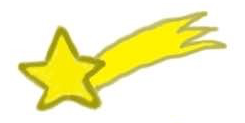 El Belén
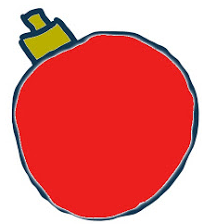 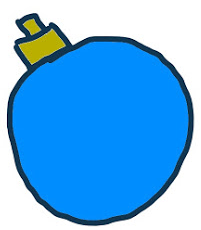 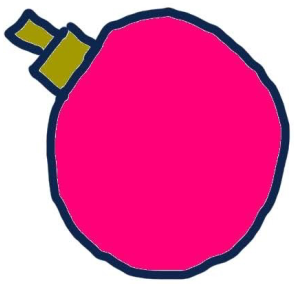 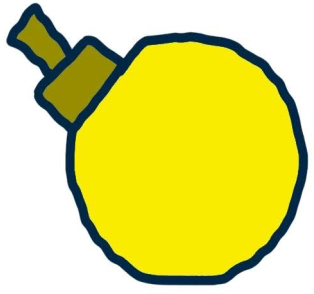 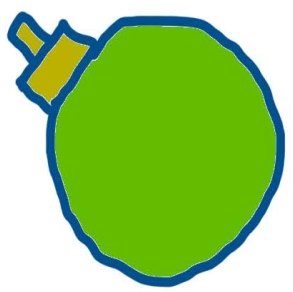 Ocio
Papá Noël
En familia
En casa
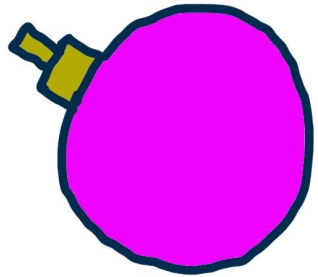 En la 
ciudad
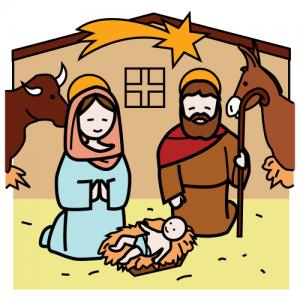 Los Reyes
Magos
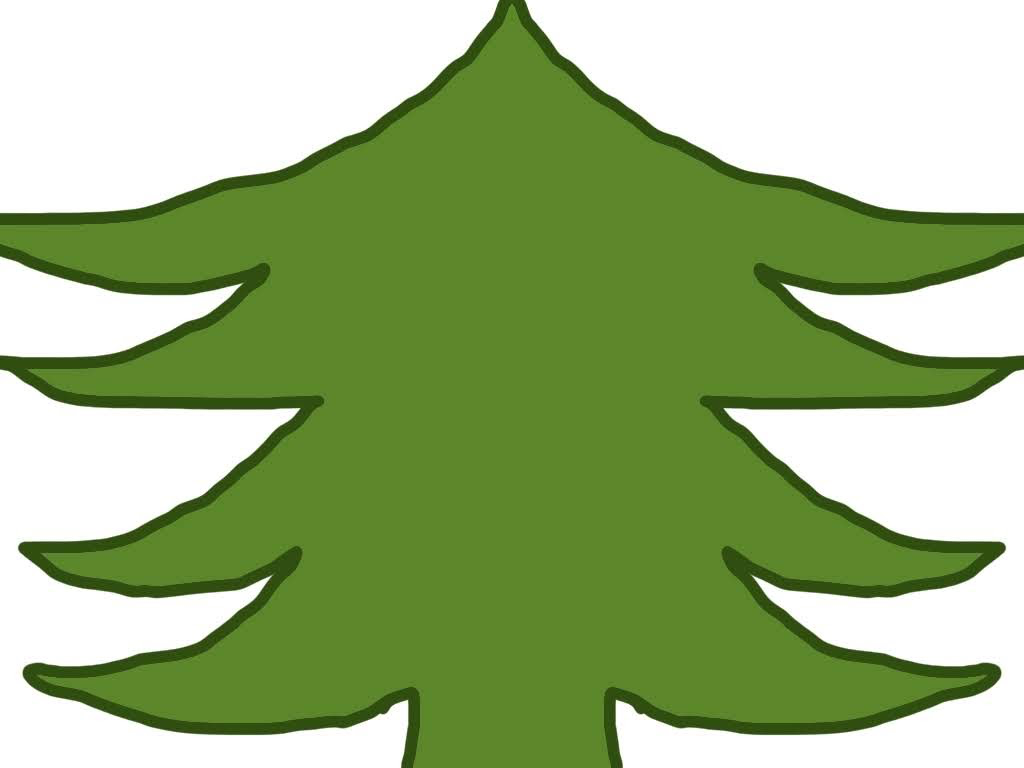 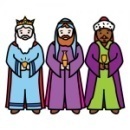 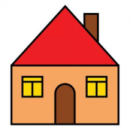 ÍNDICE
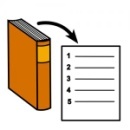 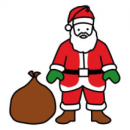 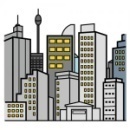 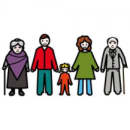 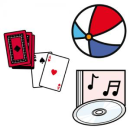 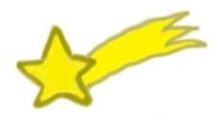 El Belén
El Belén
El Belén
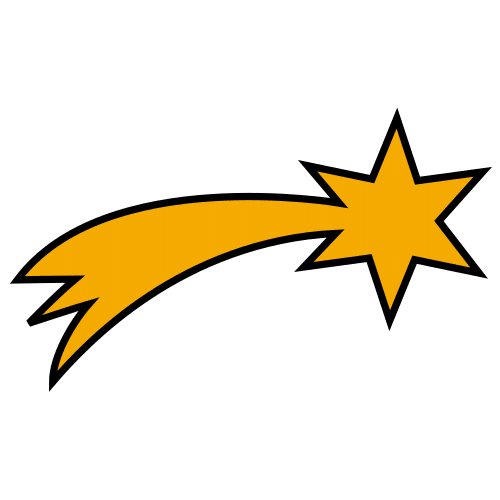 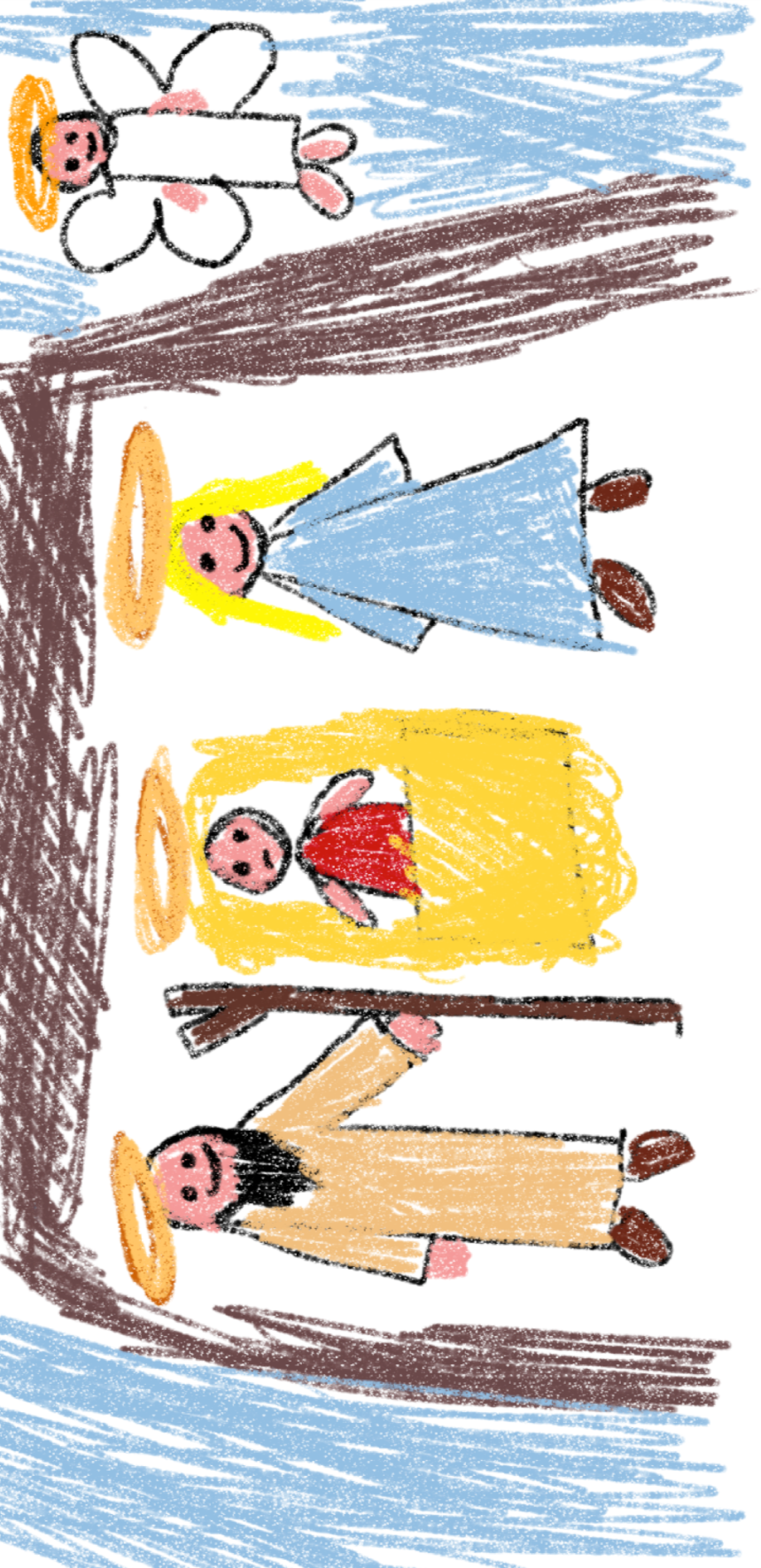 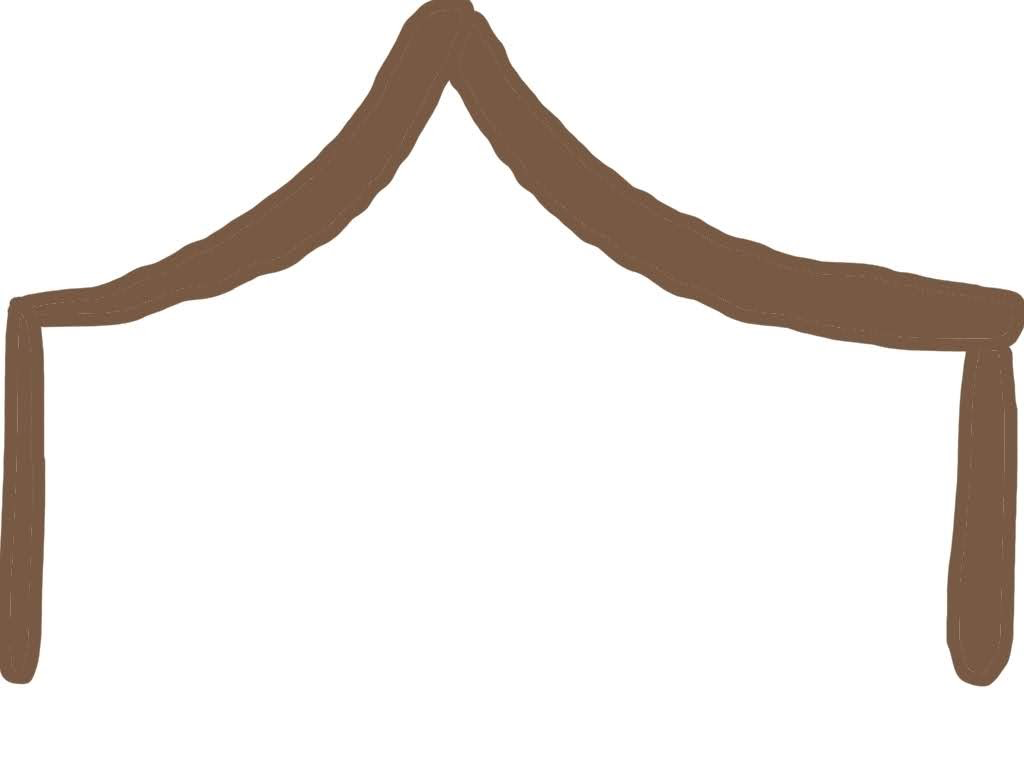 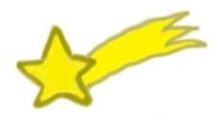 El Belén
El Belén
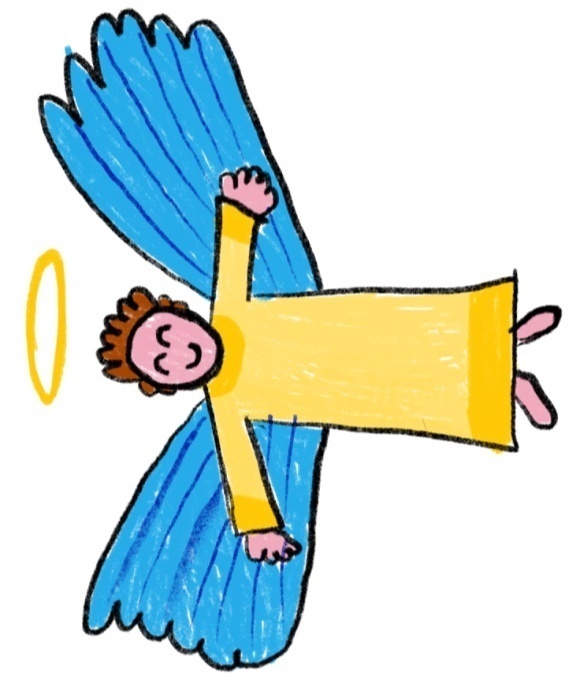 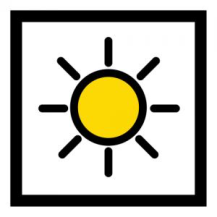 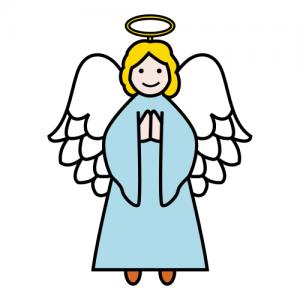 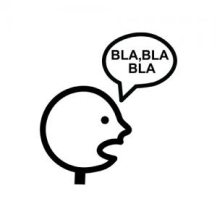 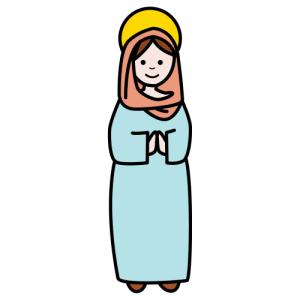 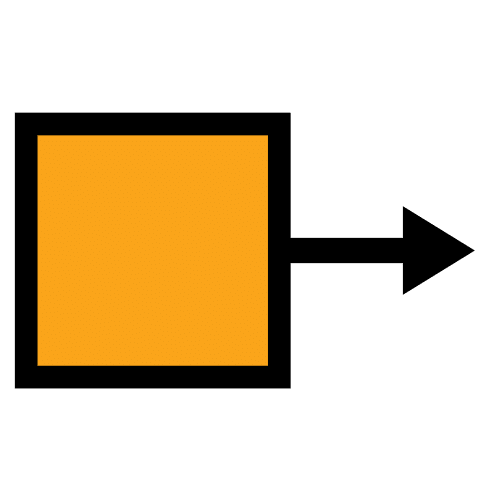 Un día, un ángel le dijo a María:
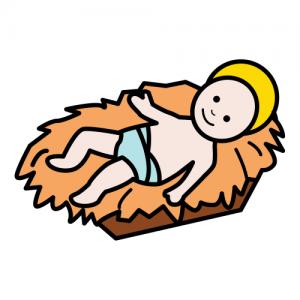 NIÑO JESÚS
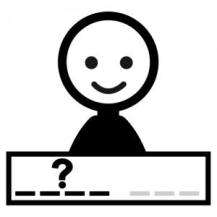 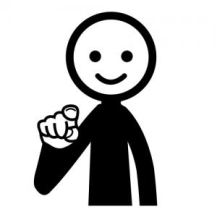 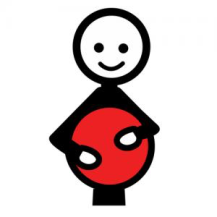 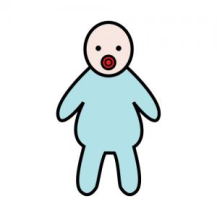 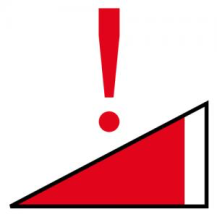 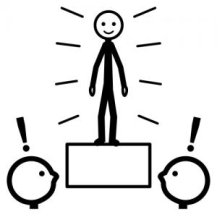 Tú tendrás un niño muy especial llamado Jesús.
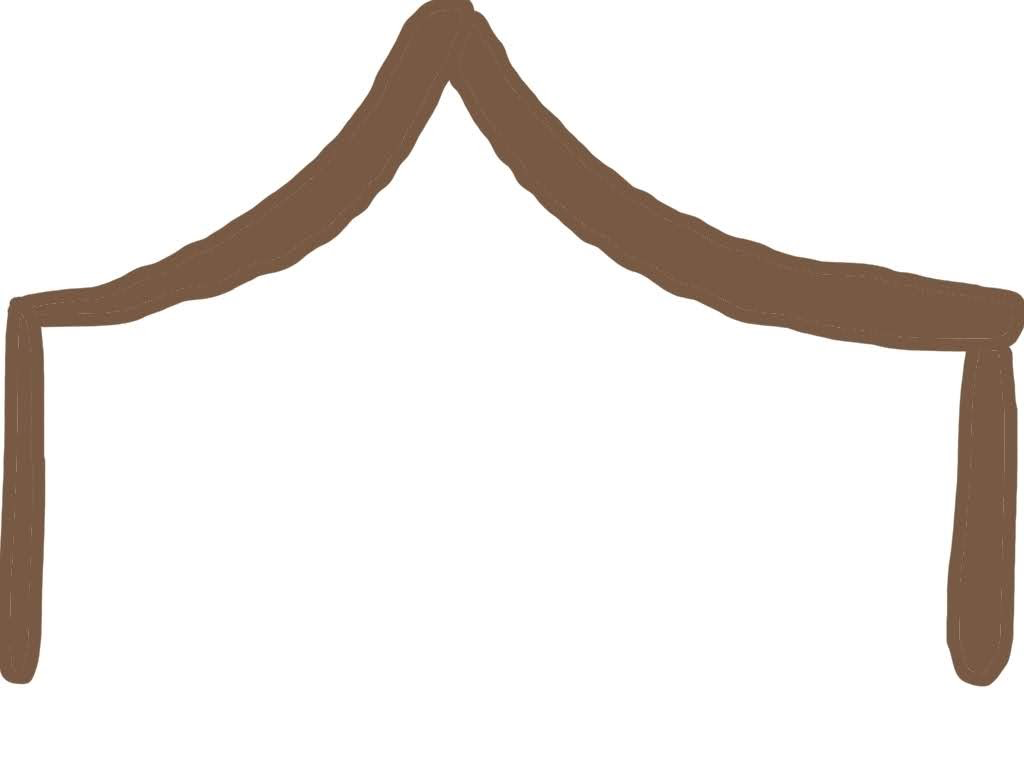 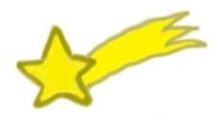 El Belén
El Belén
El Belén
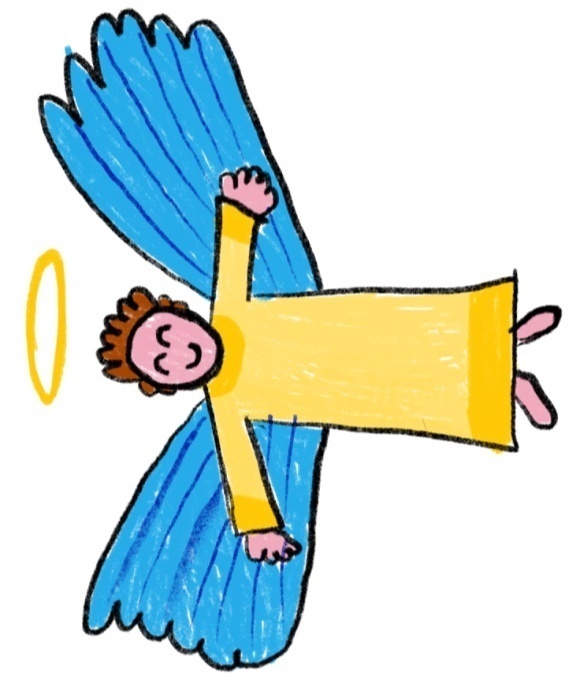 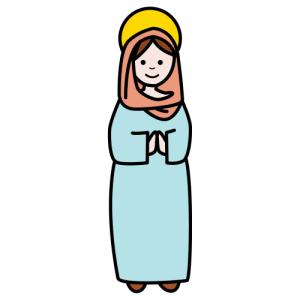 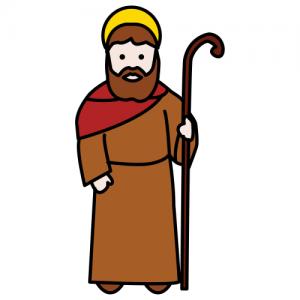 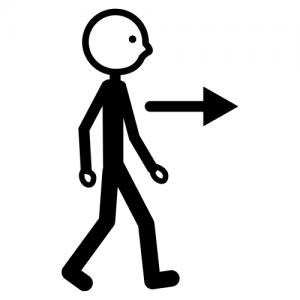 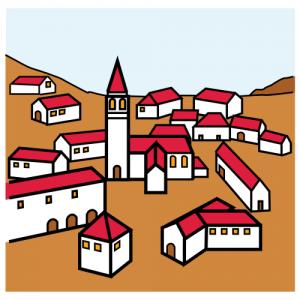 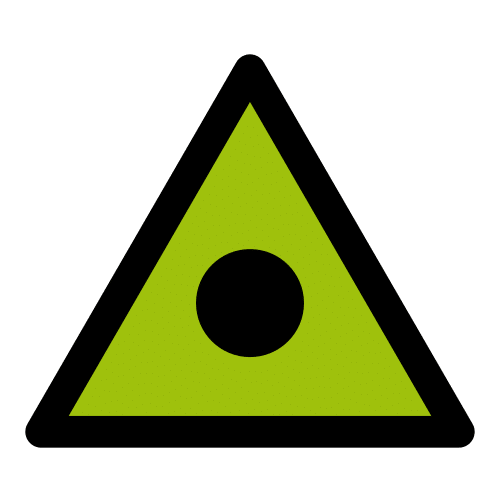 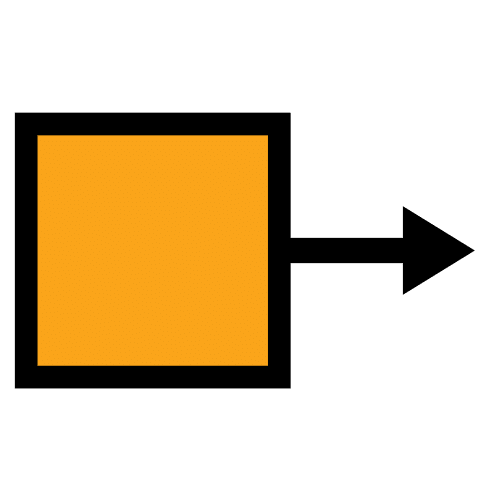 María y San José iban a Belén.
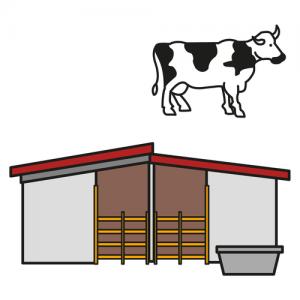 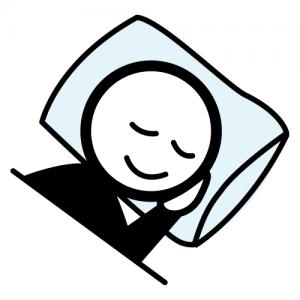 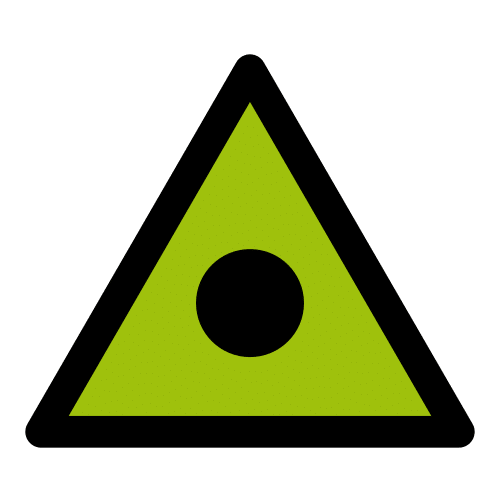 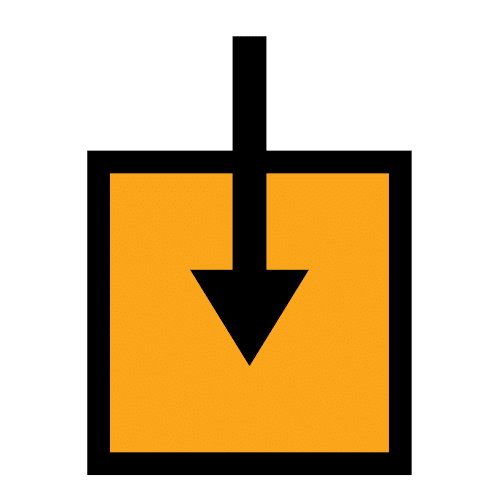 Y durmieron en un establo.
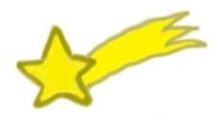 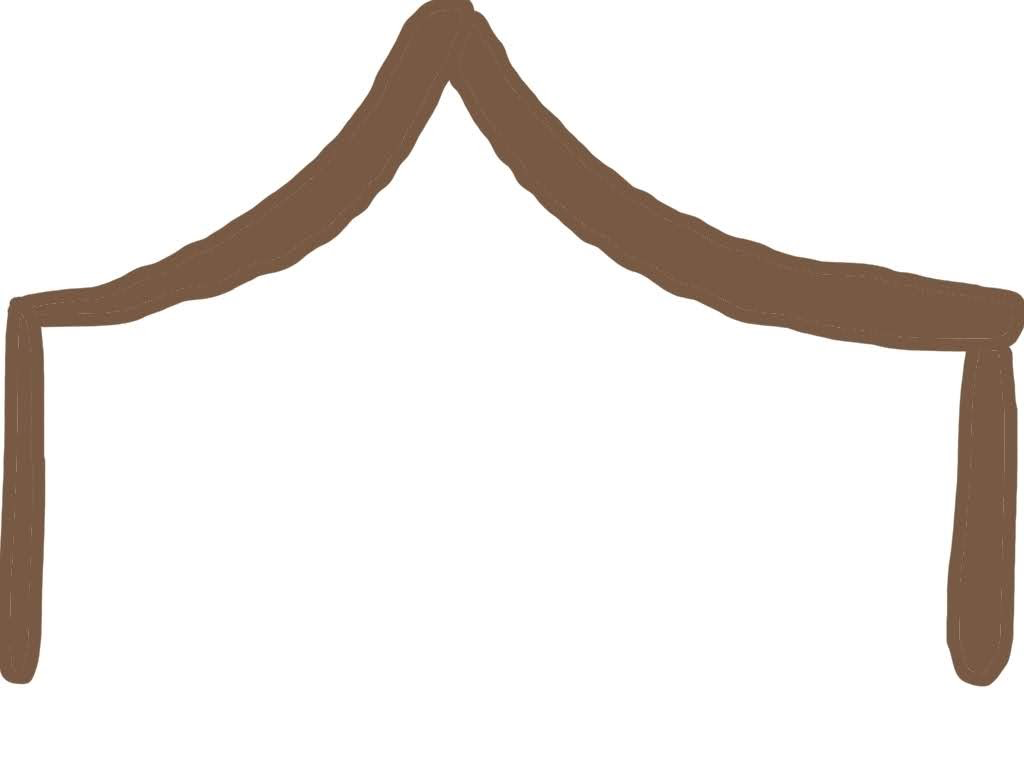 El Belén
El Belén
El Belén
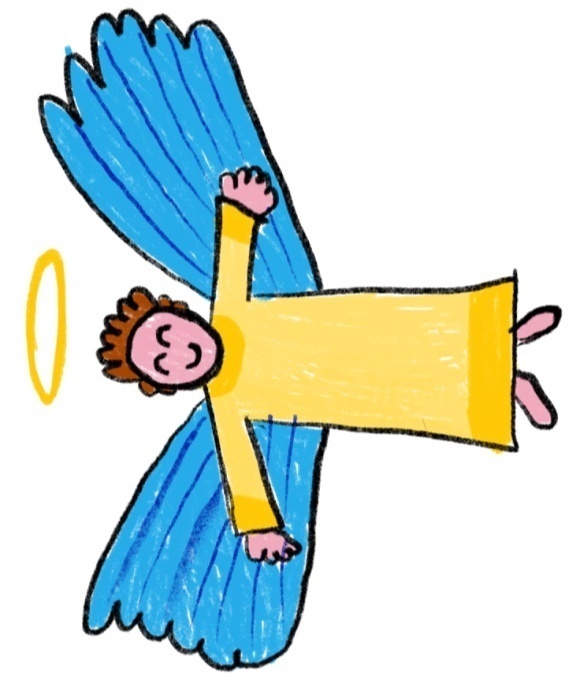 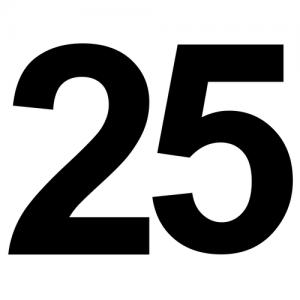 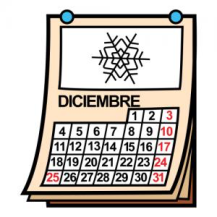 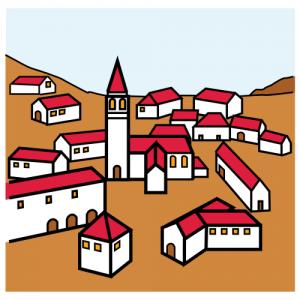 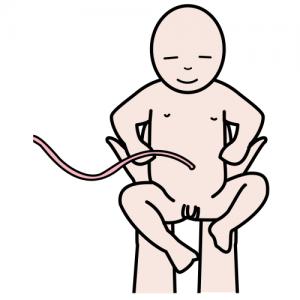 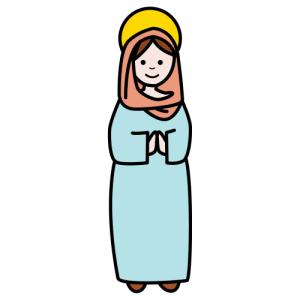 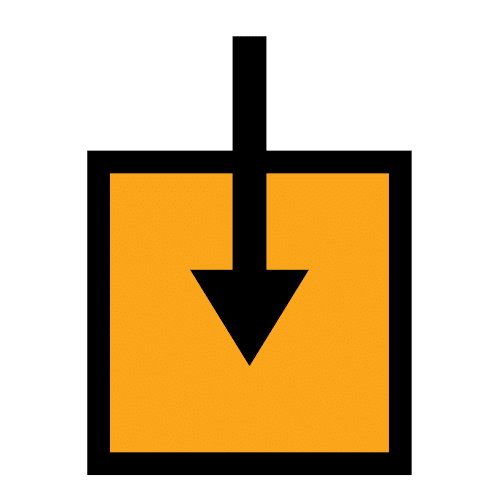 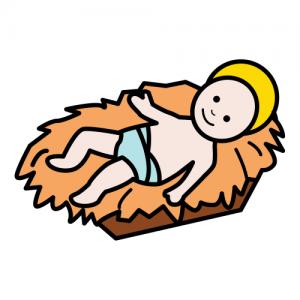 María dio a luz al niño Jesús el 25 de diciembre en Belén.
NIÑO JESÚS
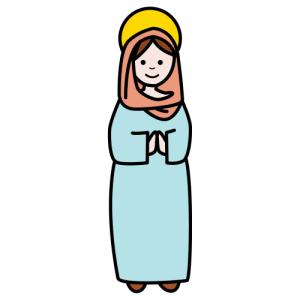 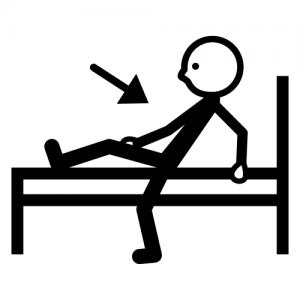 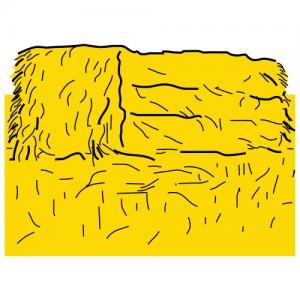 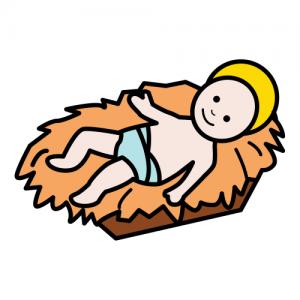 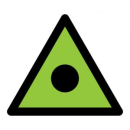 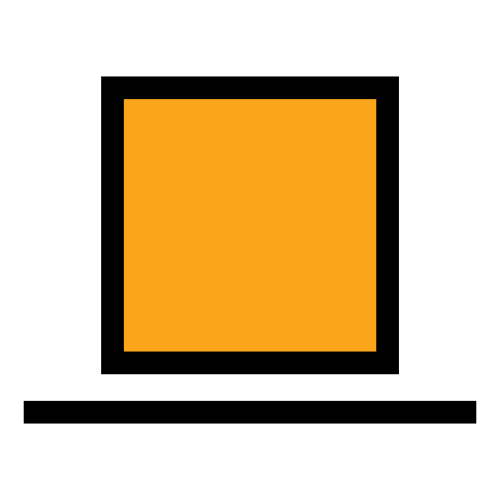 y María acostó al niño Jesús sobre el heno.
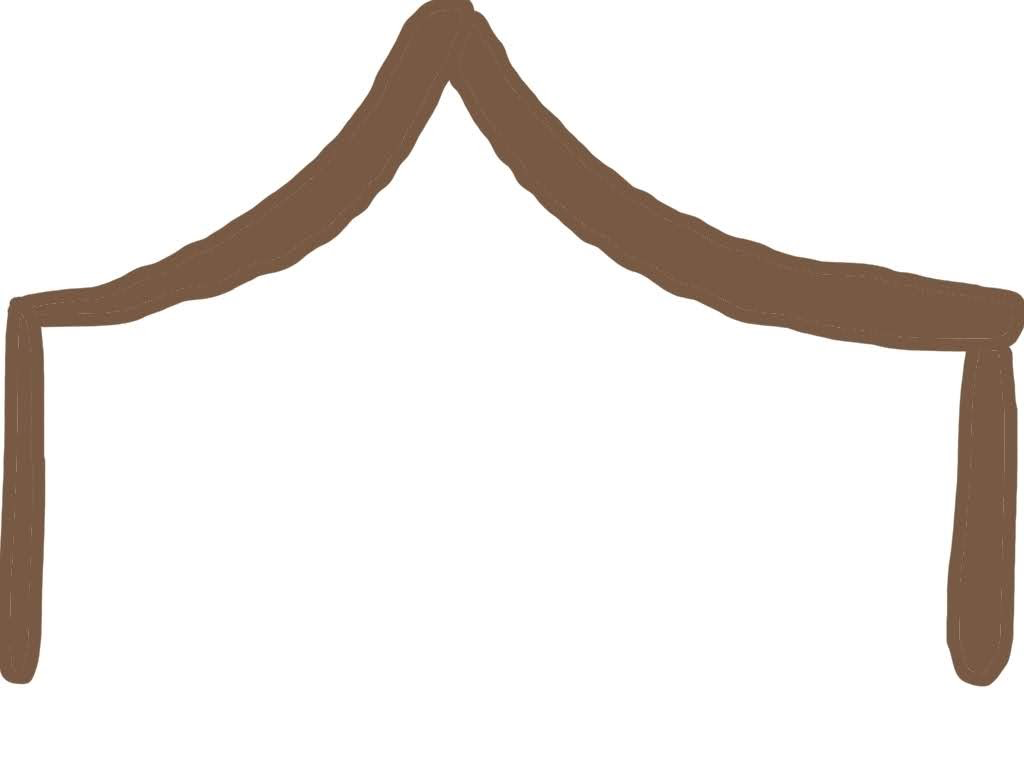 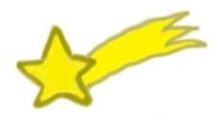 El Belén
El Belén
El Belén
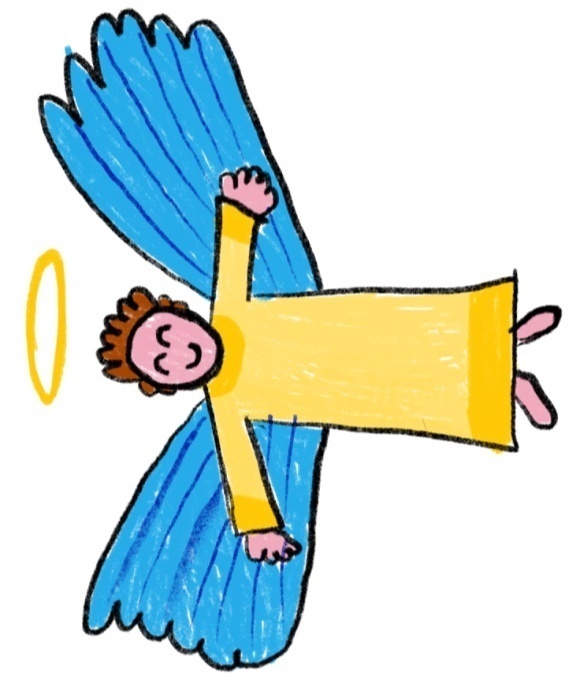 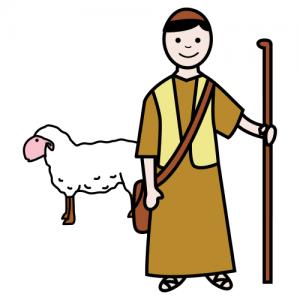 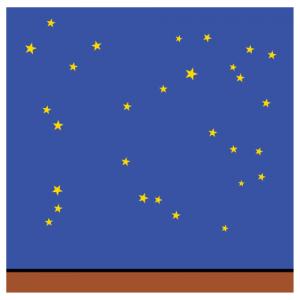 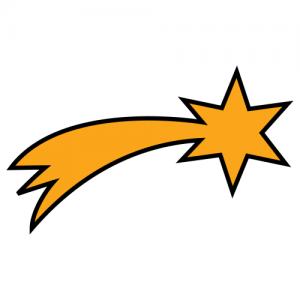 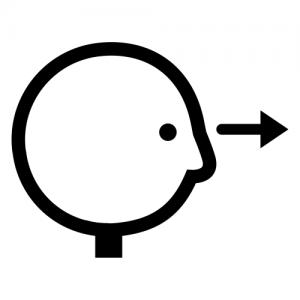 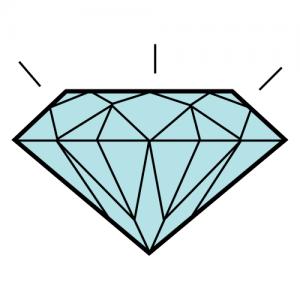 Los pastores  vieron en el cielo una estrella brillante.
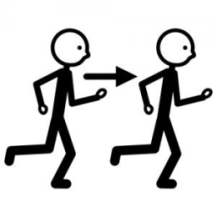 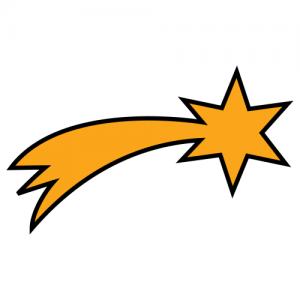 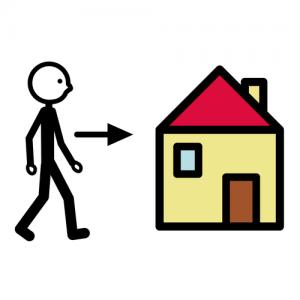 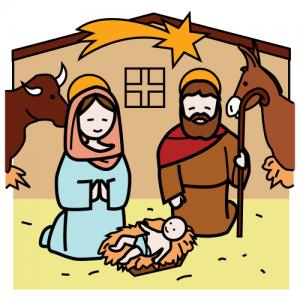 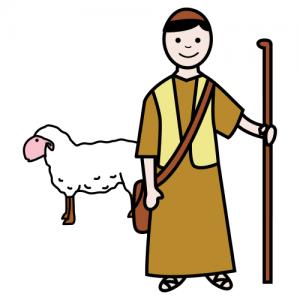 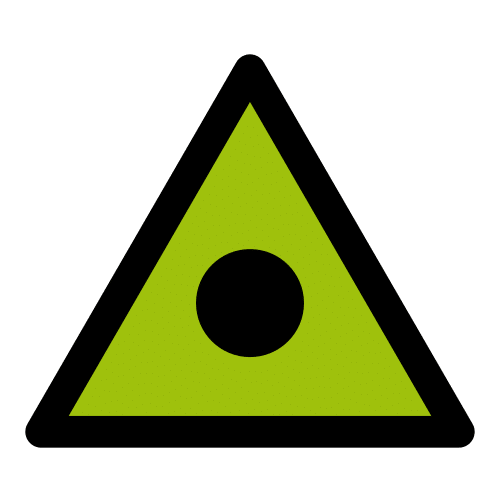 Los pastores siguieron la estrella y llegaron al portal de Belén.
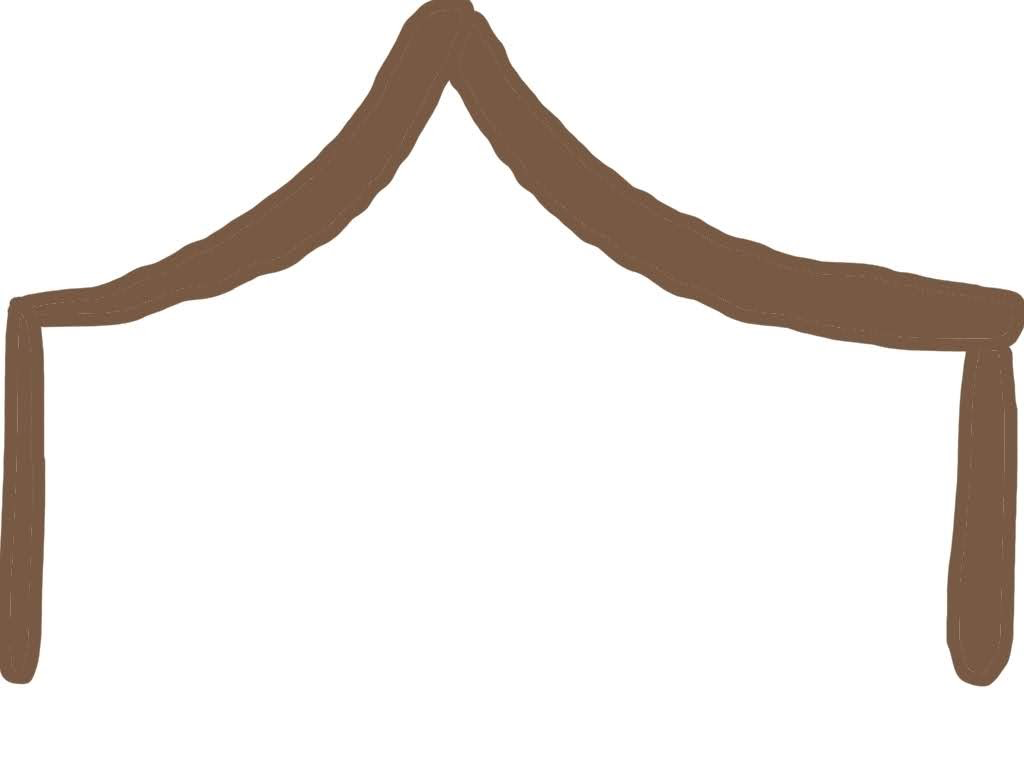 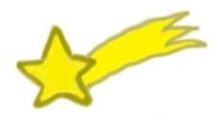 El Belén
El Belén
El Belén
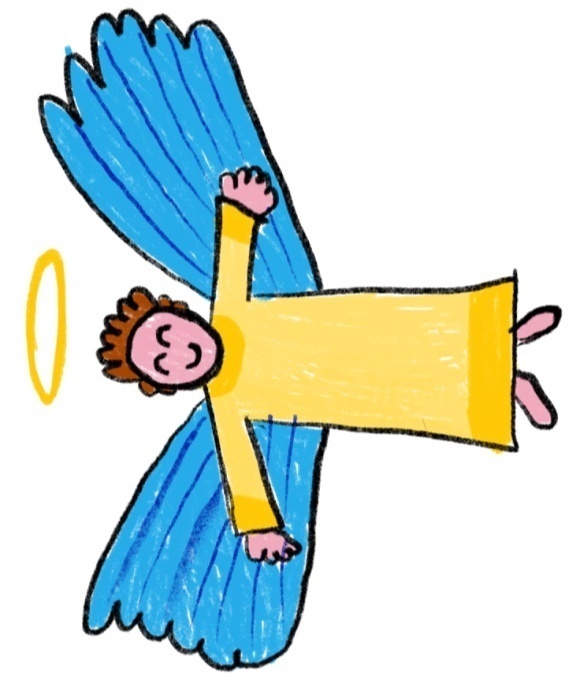 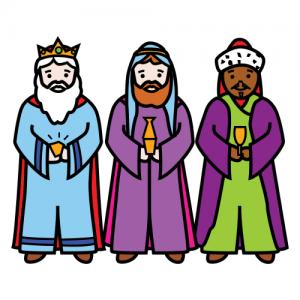 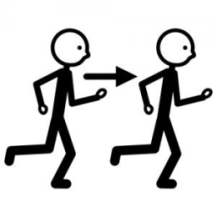 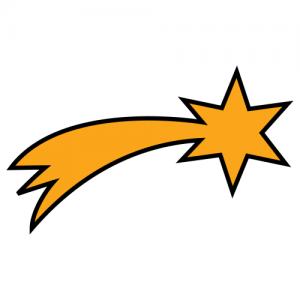 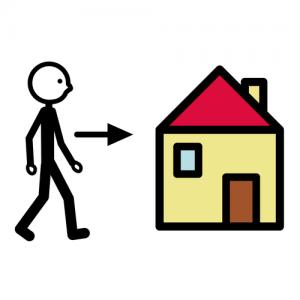 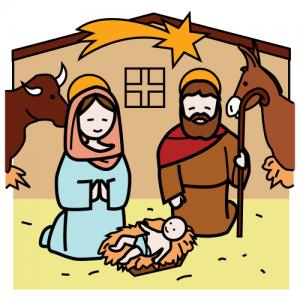 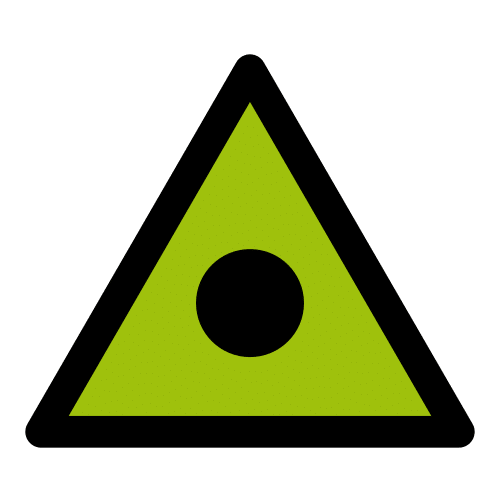 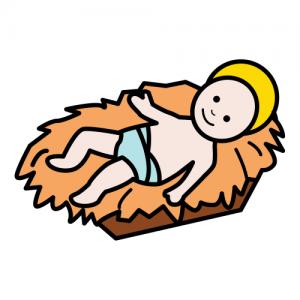 Tres Reyes Magos siguieron la estrella y llegaron al portal de Belén.
NIÑO JESÚS
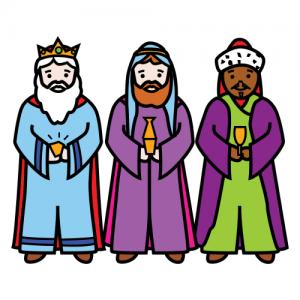 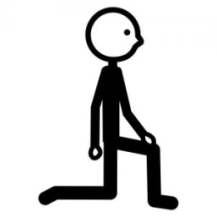 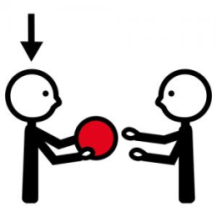 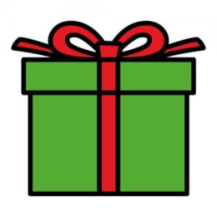 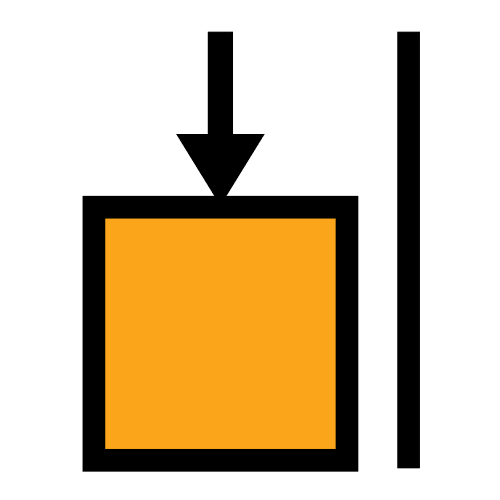 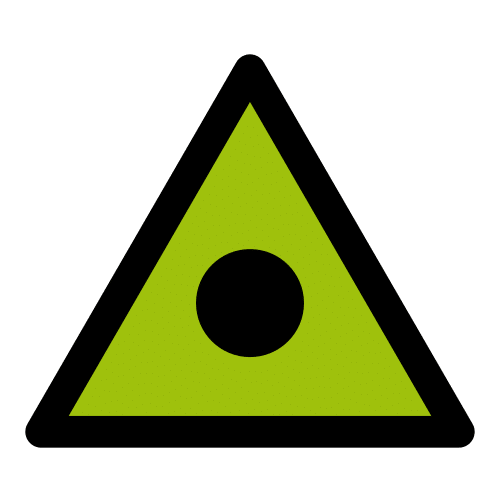 Los tres reyes magos se arrodillaron ante el niño Jesús y le ofrecieron regalos.
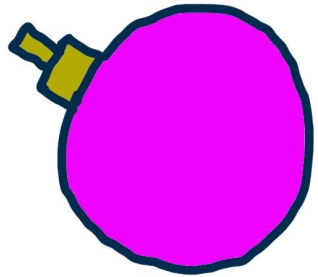 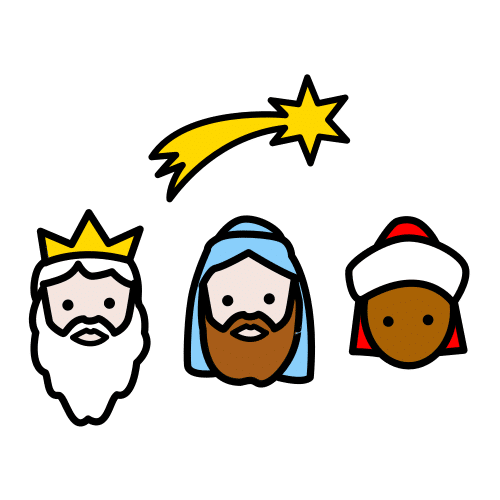 Los Reyes
Magos
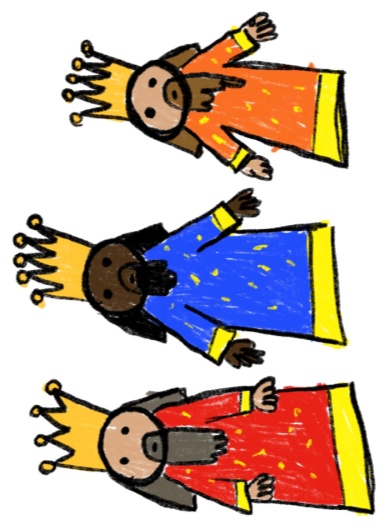 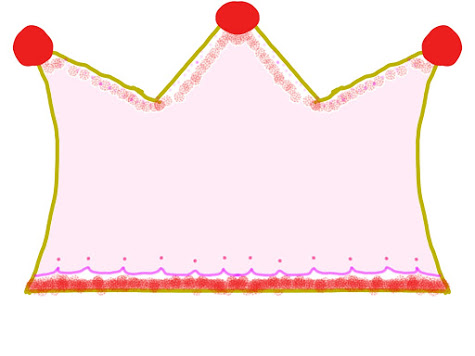 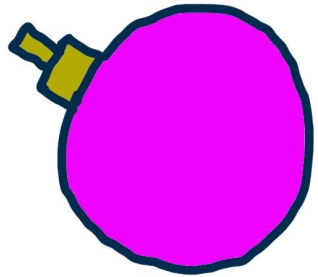 Los Reyes
Magos
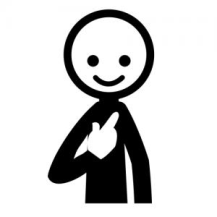 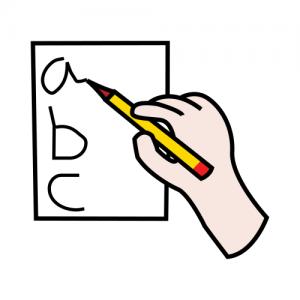 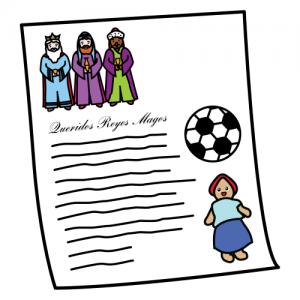 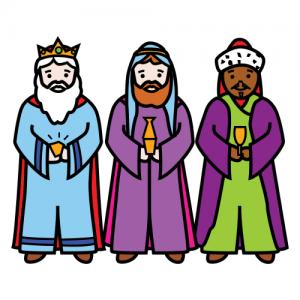 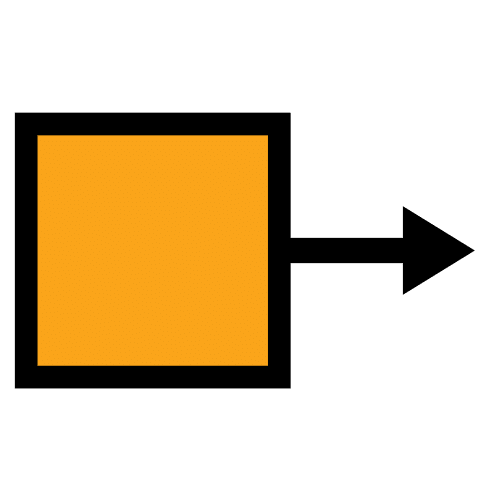 Yo escribo la carta a los Reyes Magos.
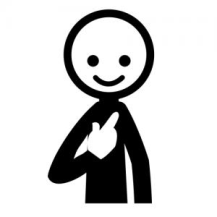 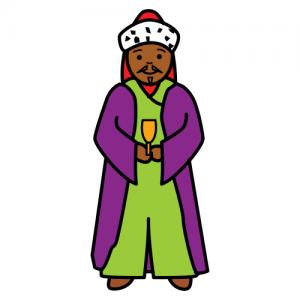 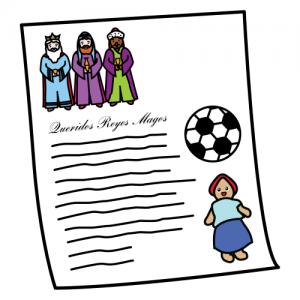 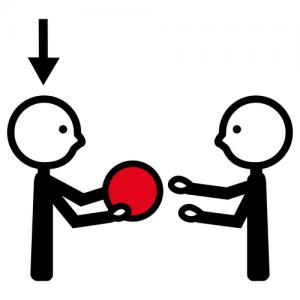 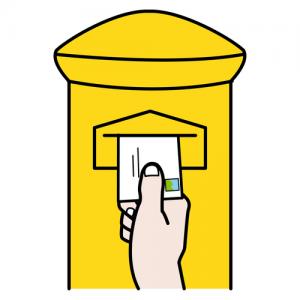 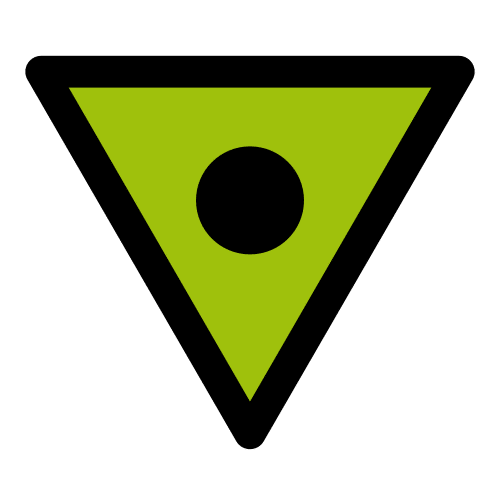 Yo entrego la carta al príncipe Aliatar o la envío al correo.
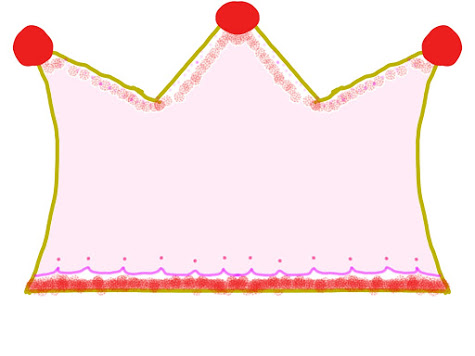 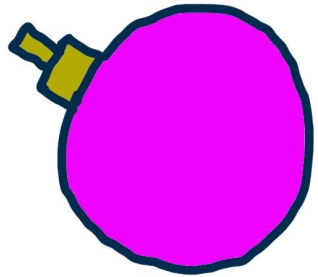 Los Reyes
Magos
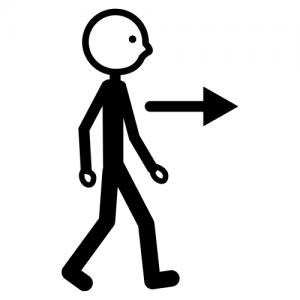 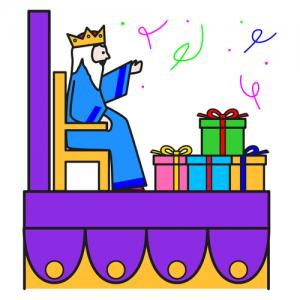 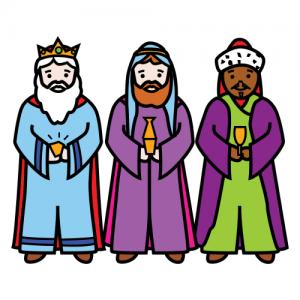 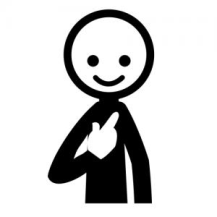 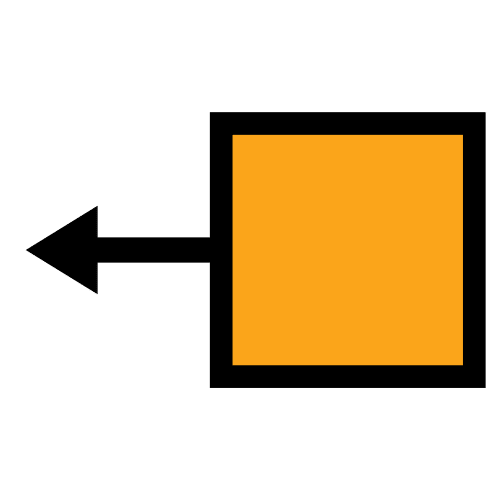 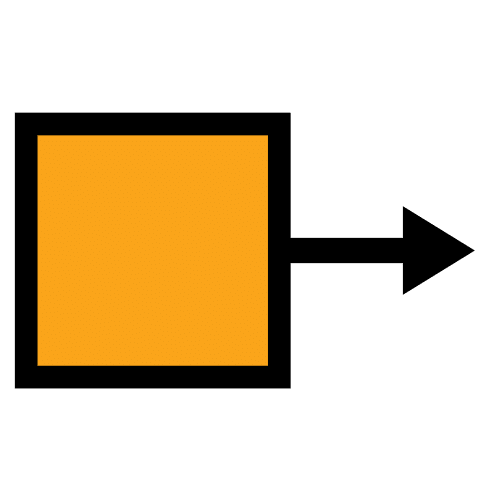 Yo voy a la cabalgata de los Reyes Magos.
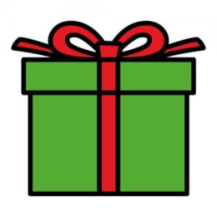 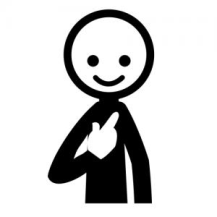 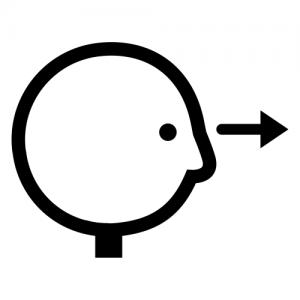 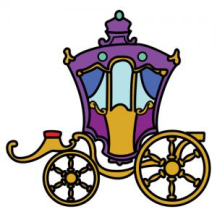 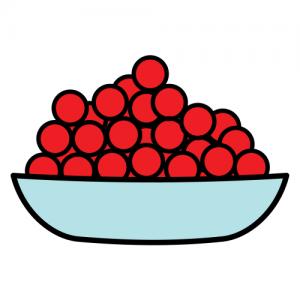 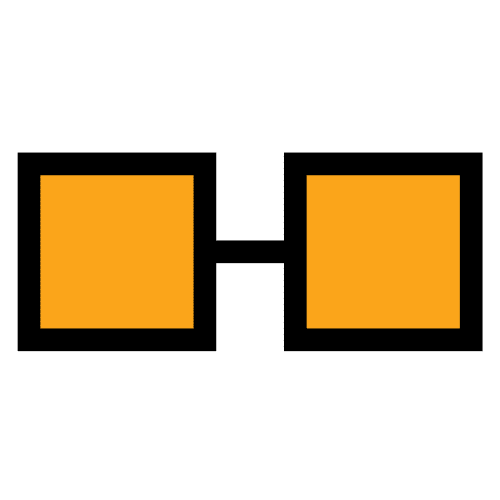 Yo veo las carrozas con muchos regalos.
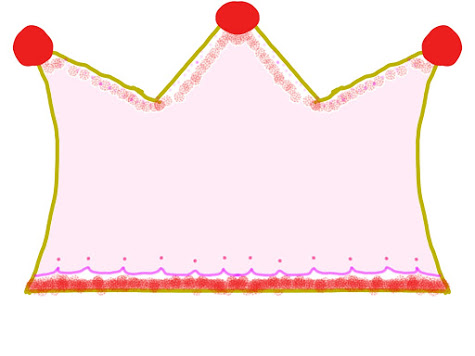 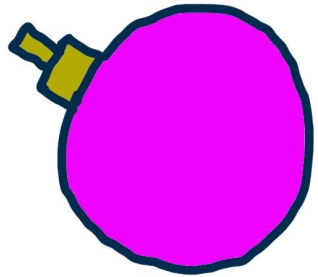 Los Reyes
Magos
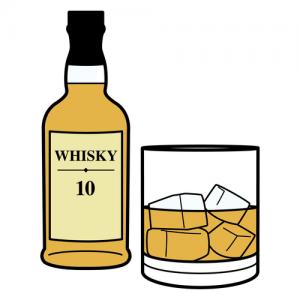 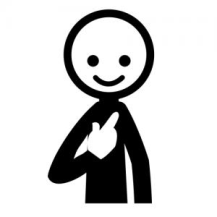 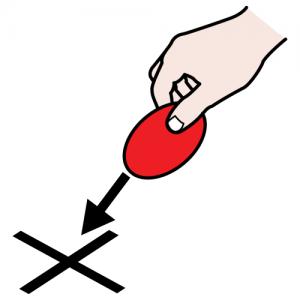 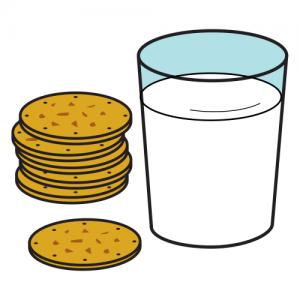 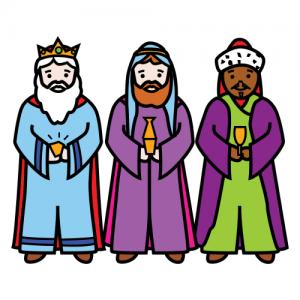 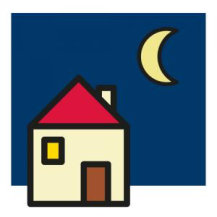 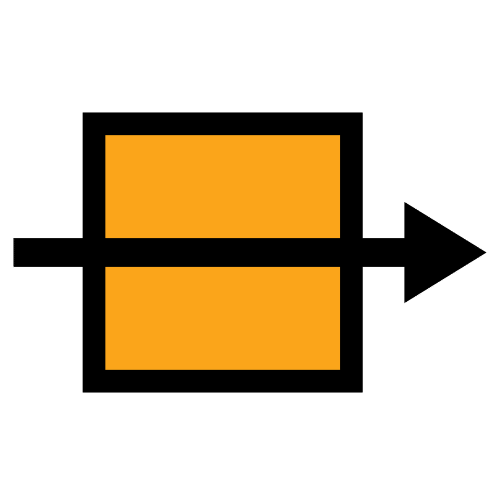 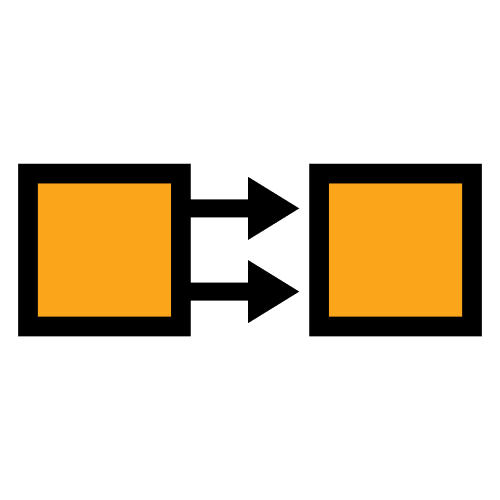 Yo dejo leche con galletas para los Reyes Magos por la noche.
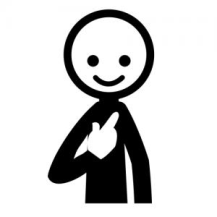 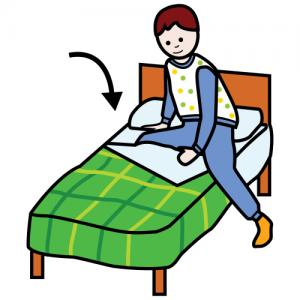 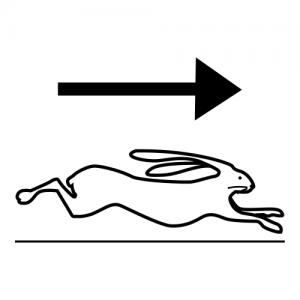 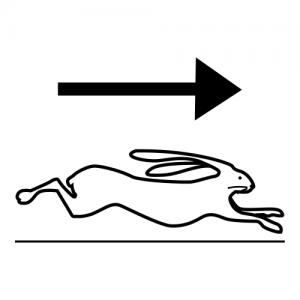 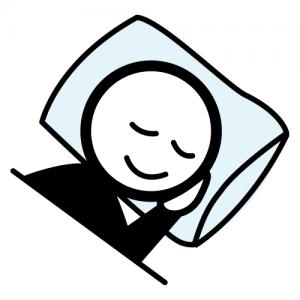 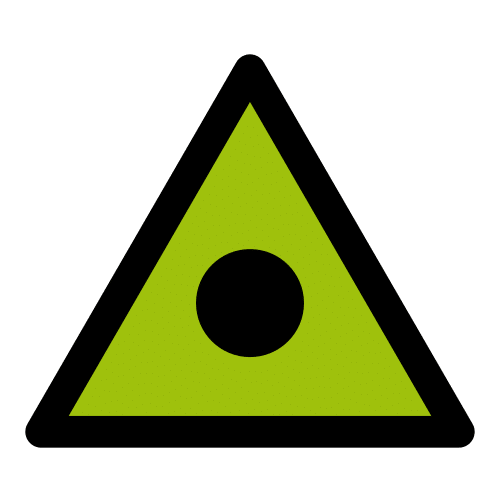 Yo me acuesto pronto y me duermo  enseguida.
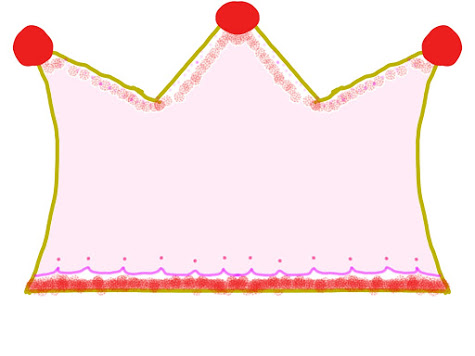 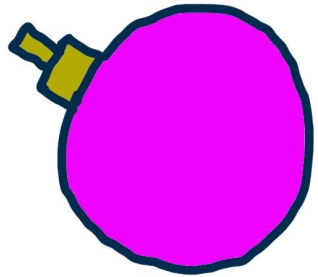 Los Reyes
Magos
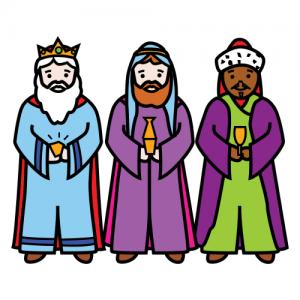 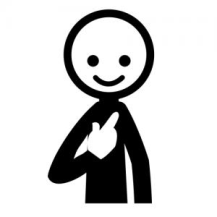 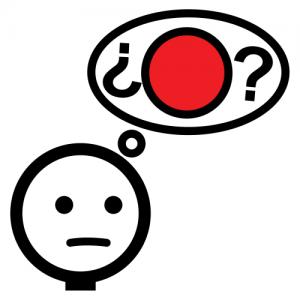 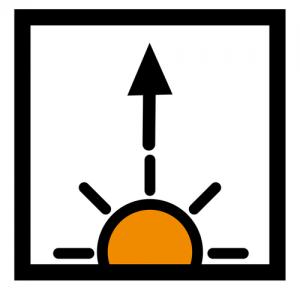 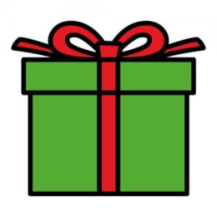 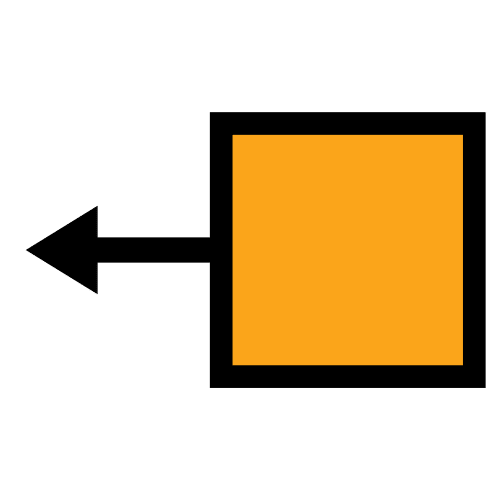 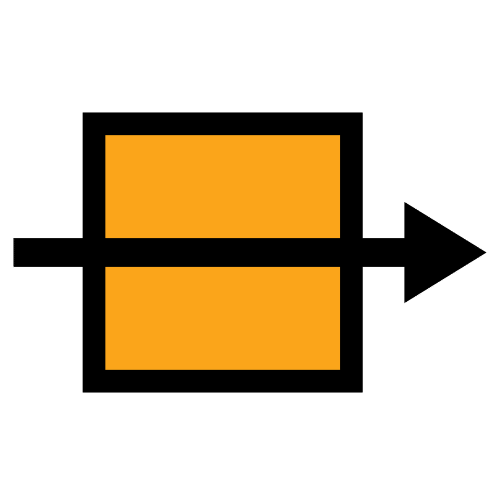 Yo encuentro el regalo de los Reyes Magos por la mañana.
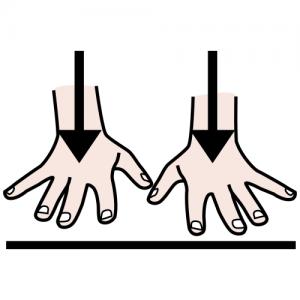 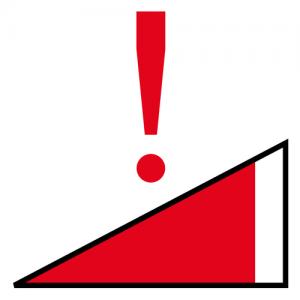 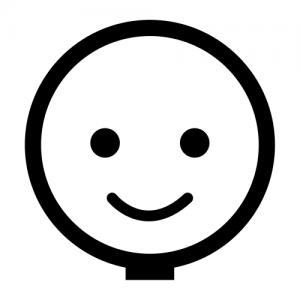 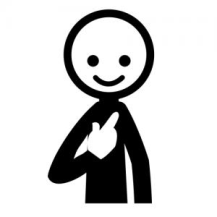 Yo estoy muy contento.
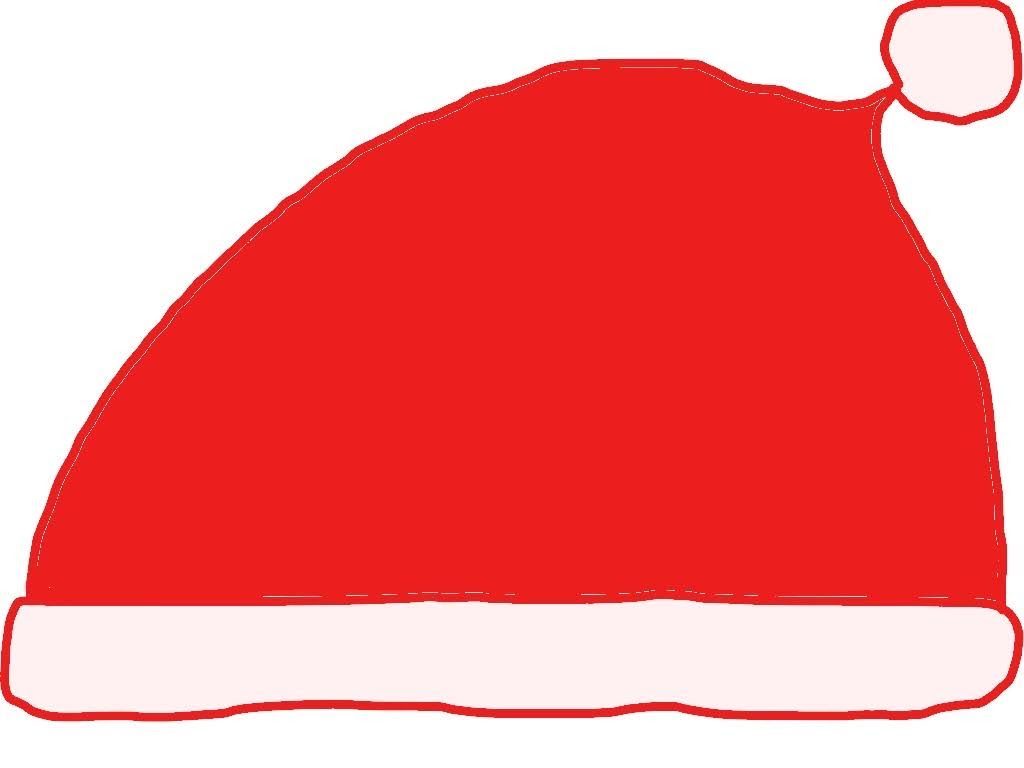 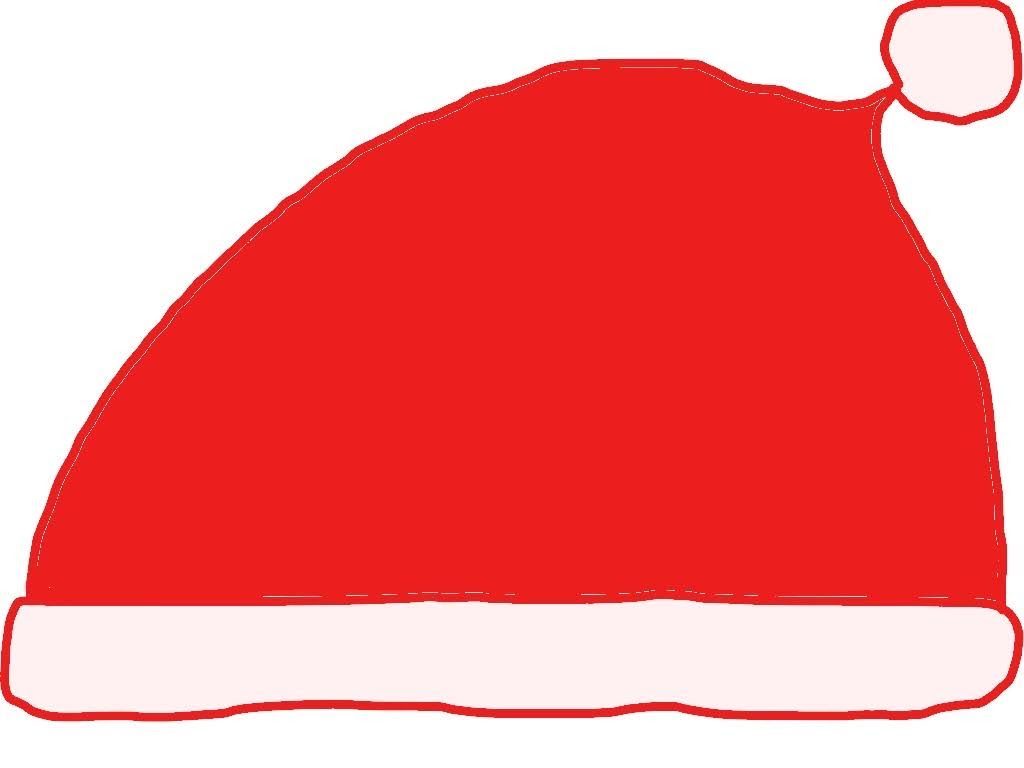 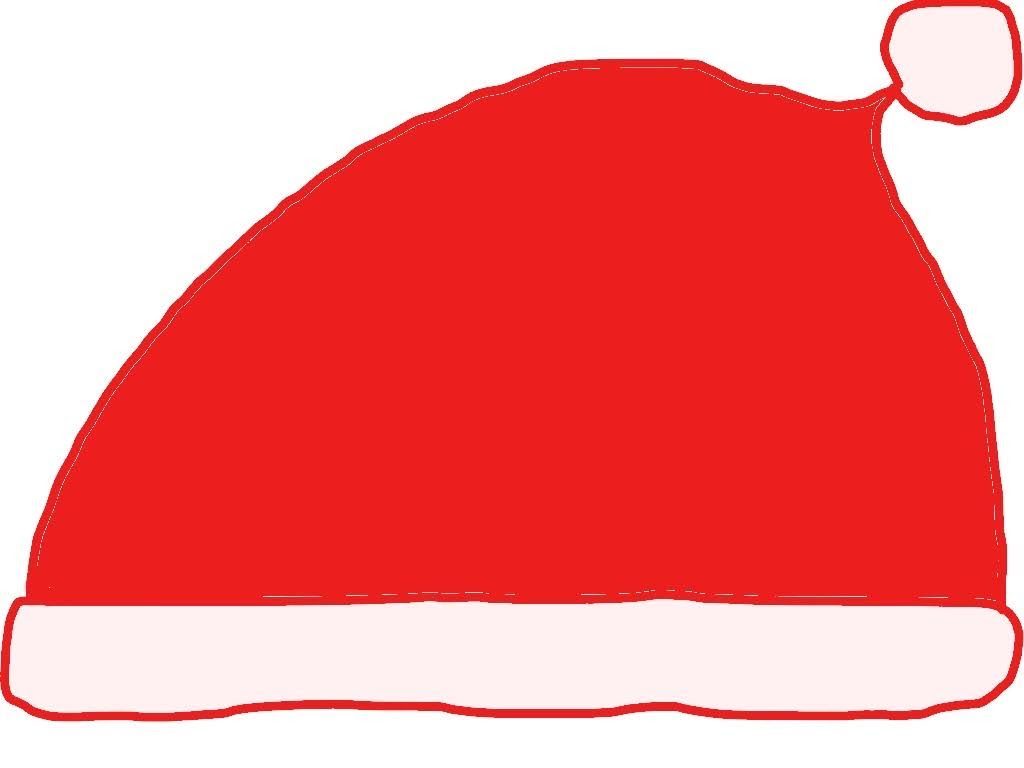 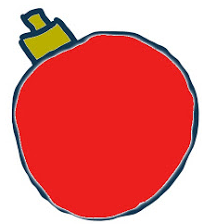 Papá Noël
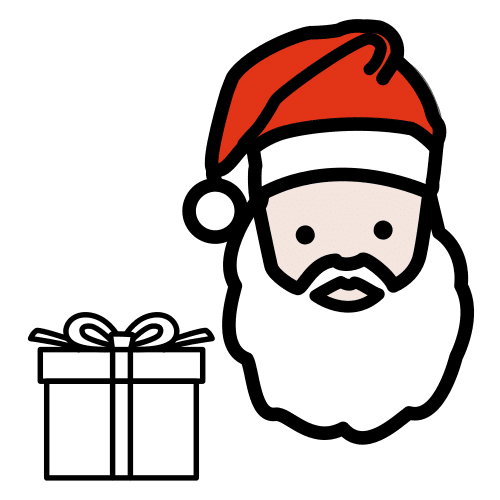 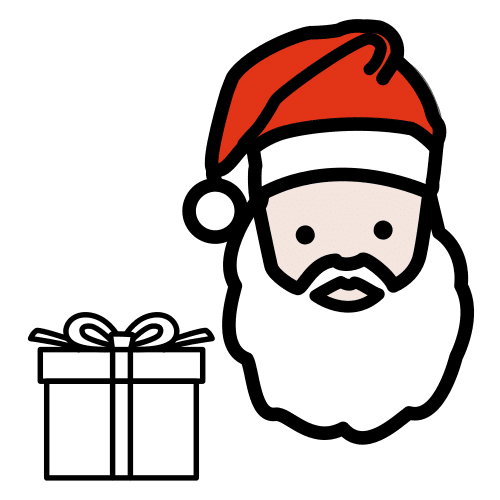 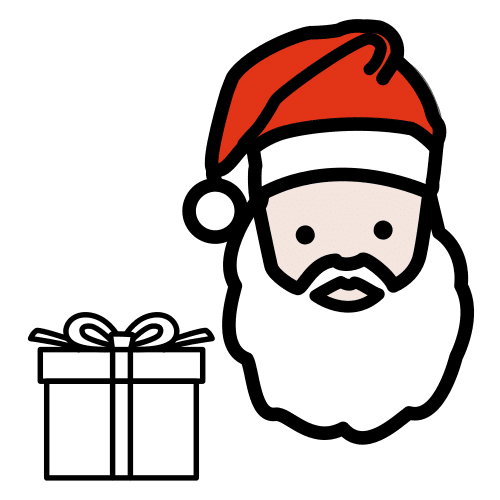 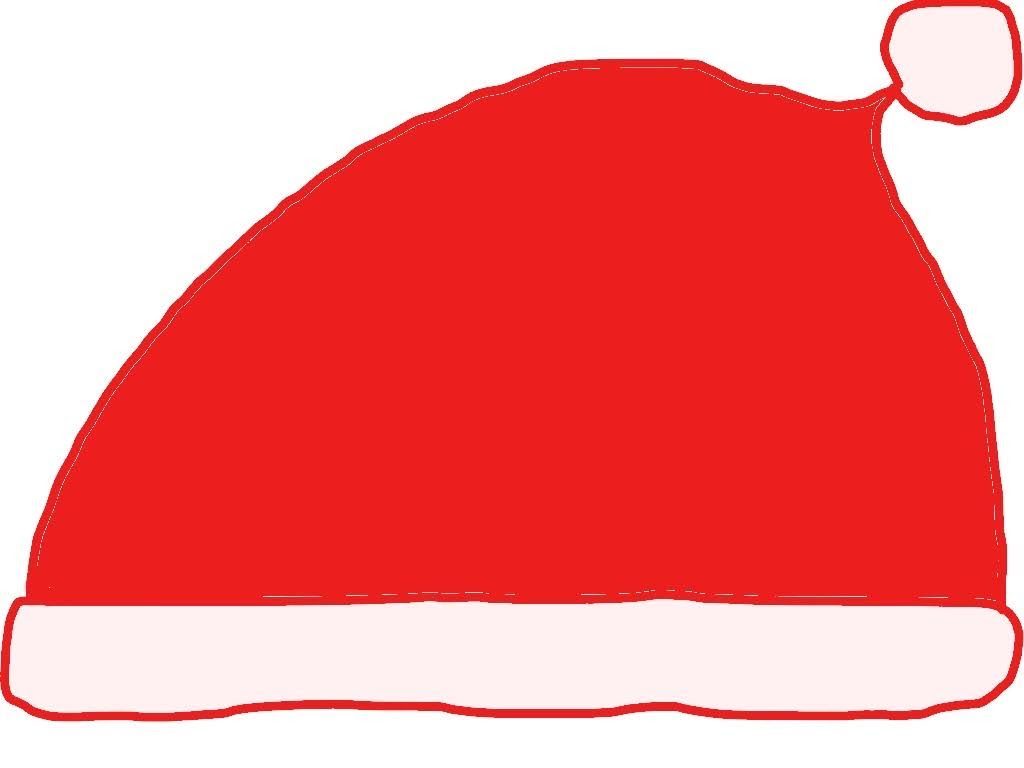 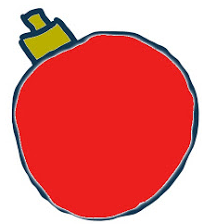 Papá Noël
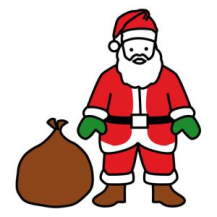 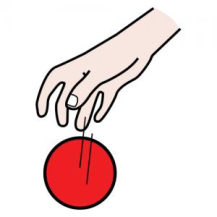 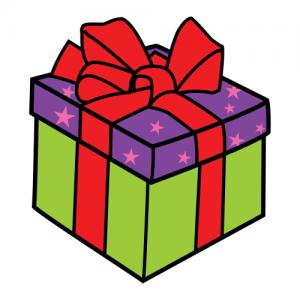 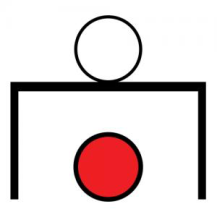 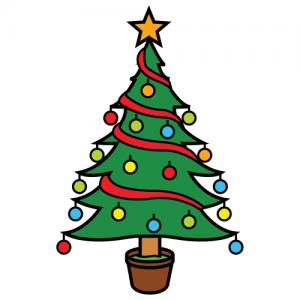 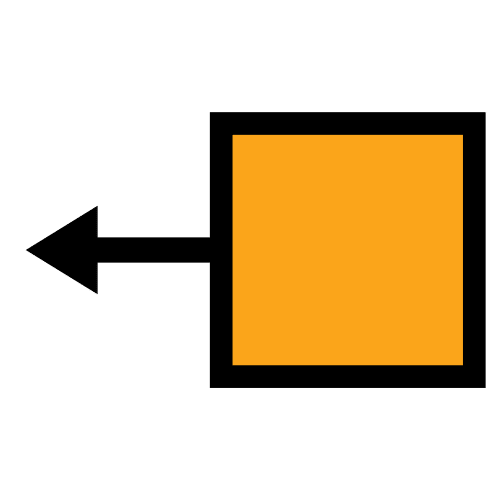 Papá Noël deja el regalo debajo del árbol de Navidad.
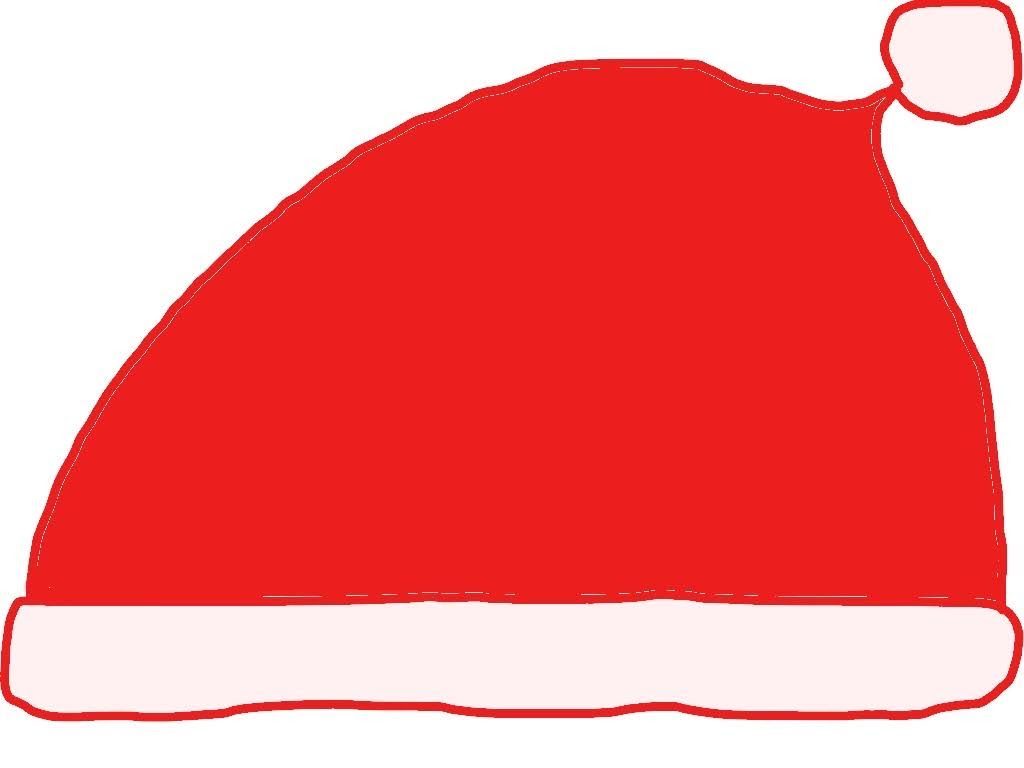 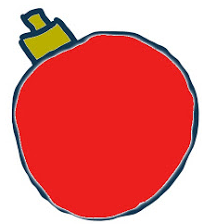 Papá Noël
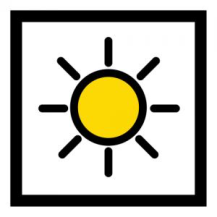 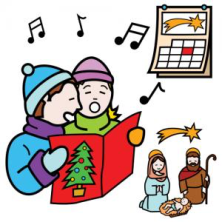 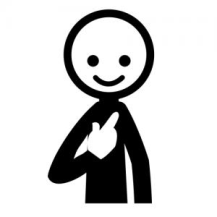 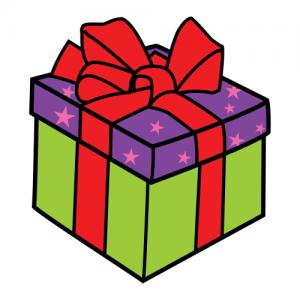 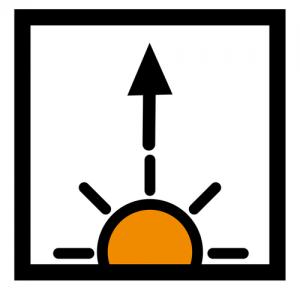 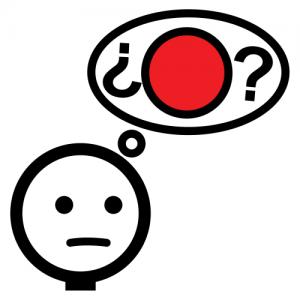 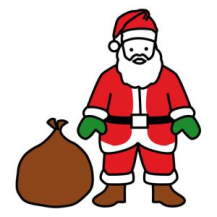 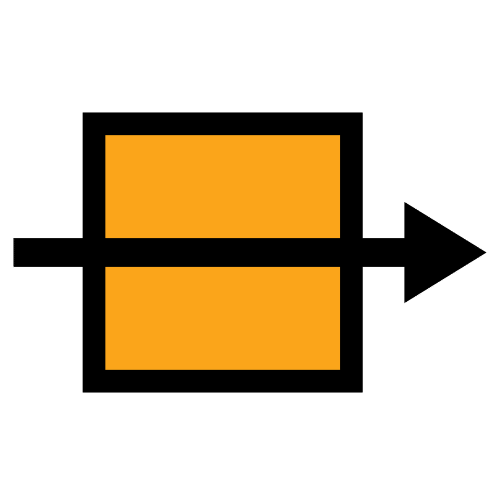 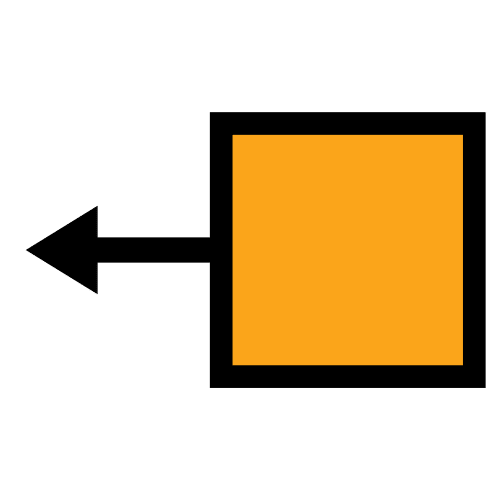 El Día de Navidad
yo encuentro el regalo de Papá Noël por la mañana.
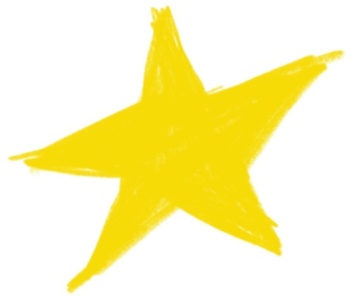 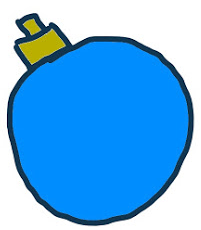 En 
familia
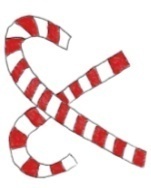 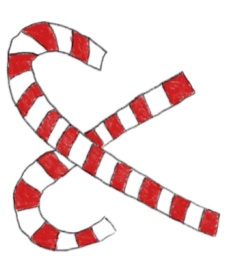 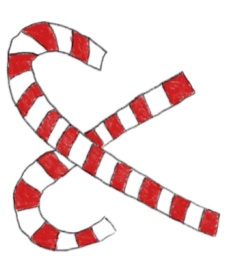 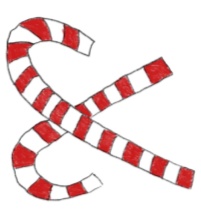 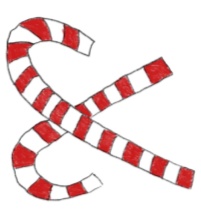 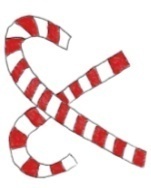 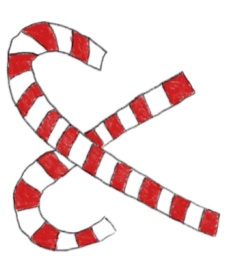 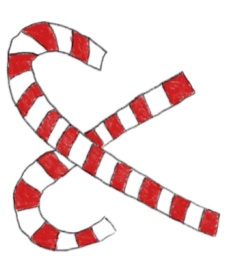 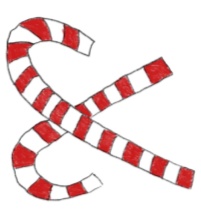 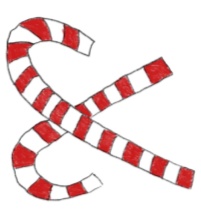 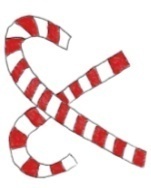 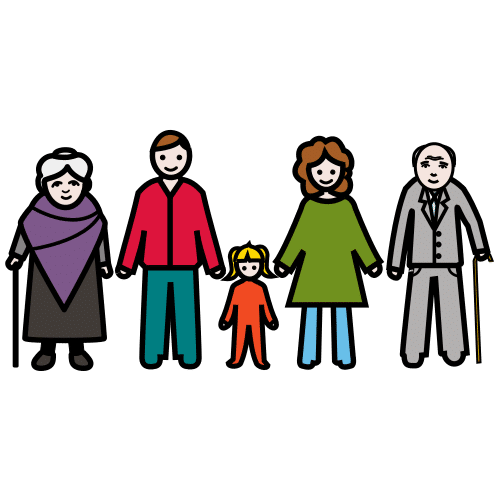 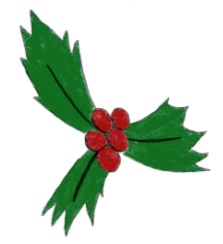 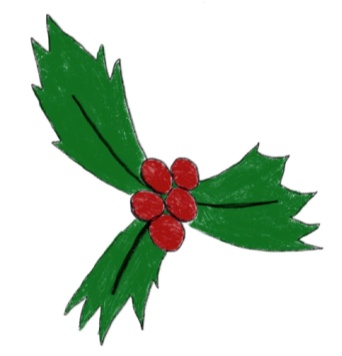 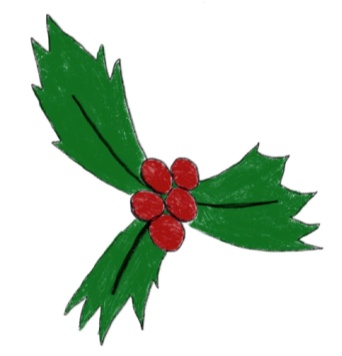 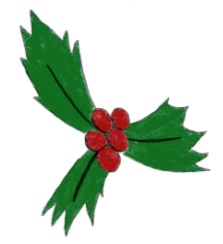 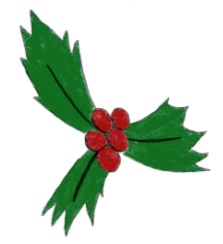 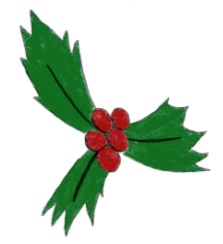 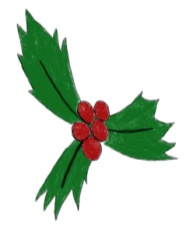 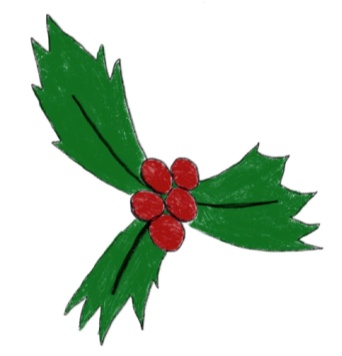 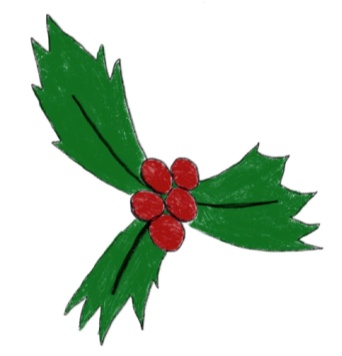 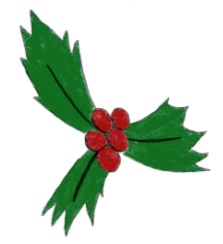 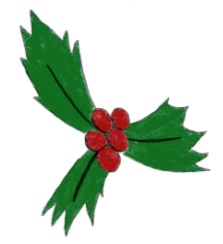 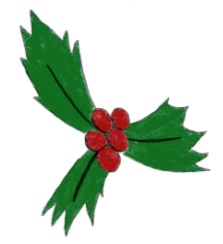 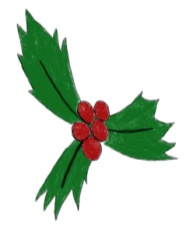 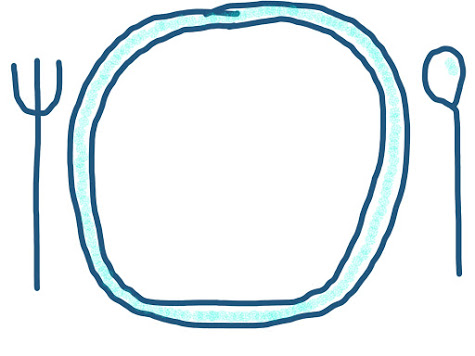 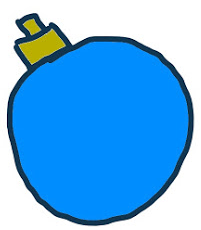 En 
familia
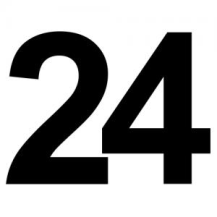 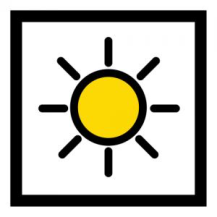 El día 24 de diciembre
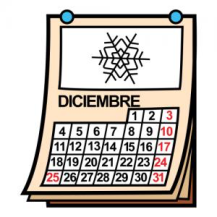 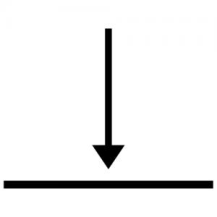 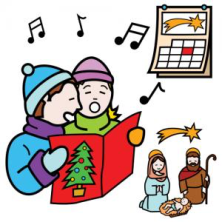 es Nochebuena.
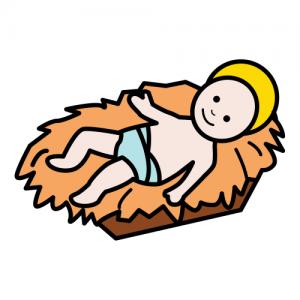 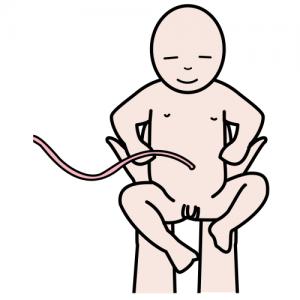 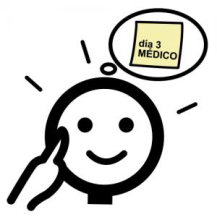 NIÑO JESÚS
Recordamos que nació el niño Jesús.
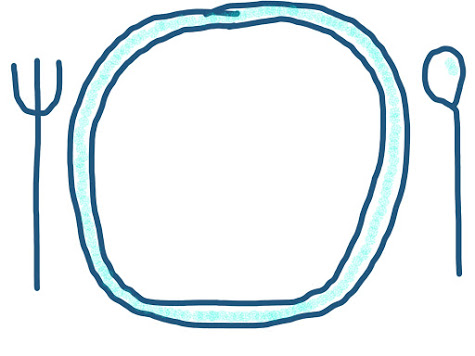 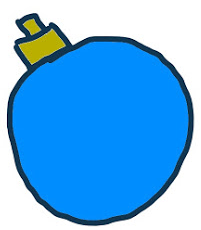 En 
familia
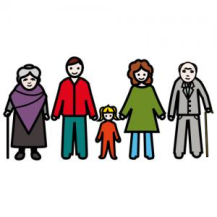 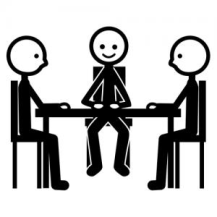 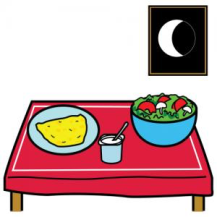 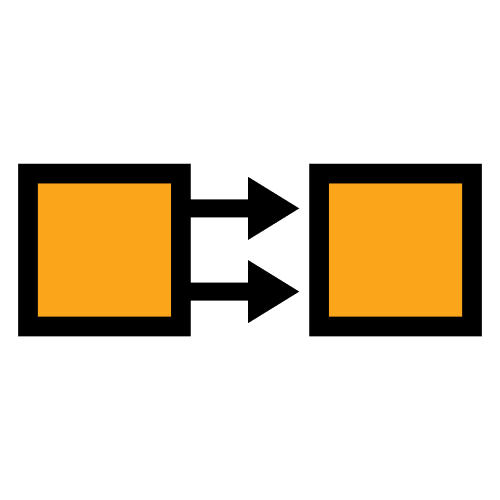 La familia se reúne para la cena.
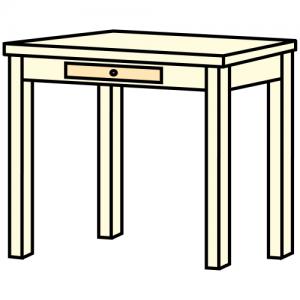 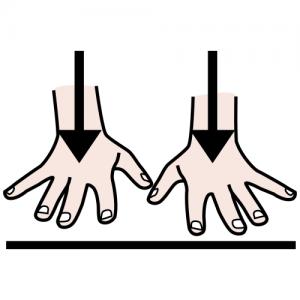 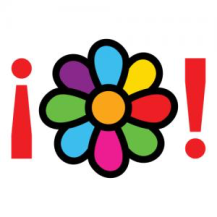 La mesa está preciosa
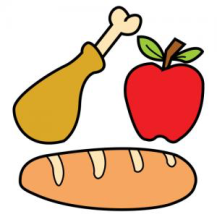 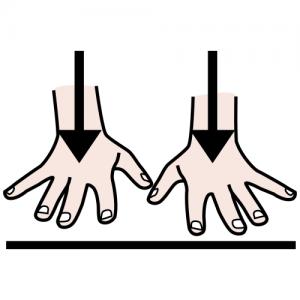 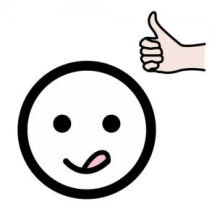 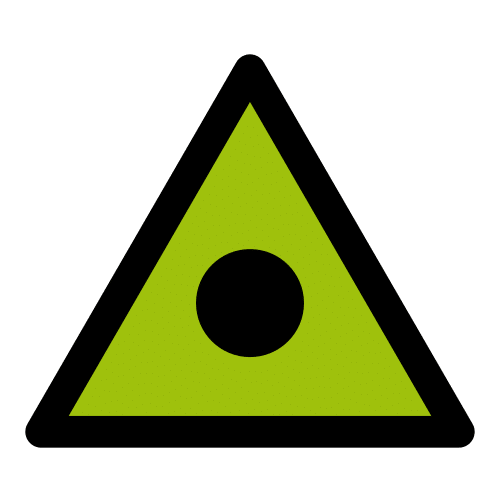 y la comida está riquísima.
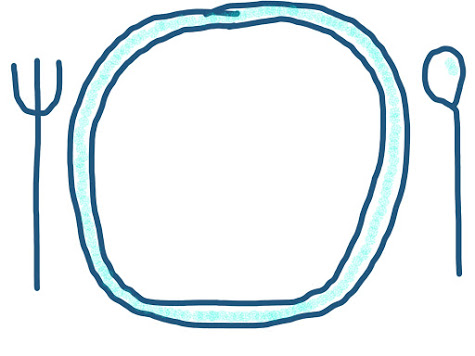 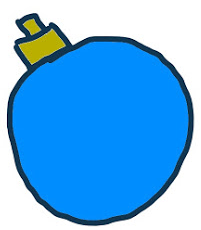 En 
familia
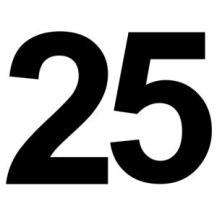 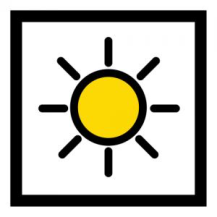 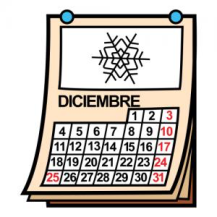 El día 25 de diciembre
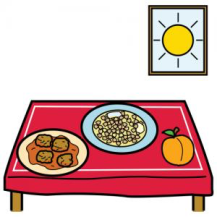 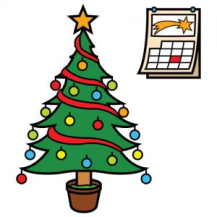 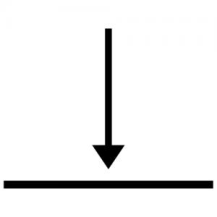 es la comida de Navidad.
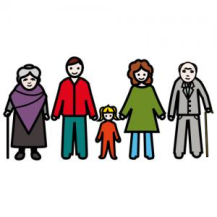 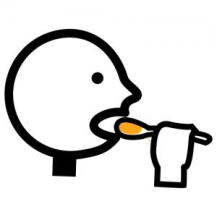 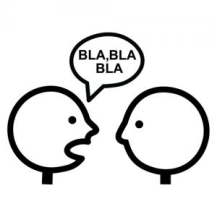 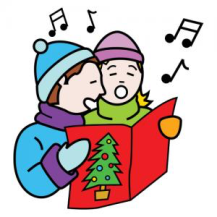 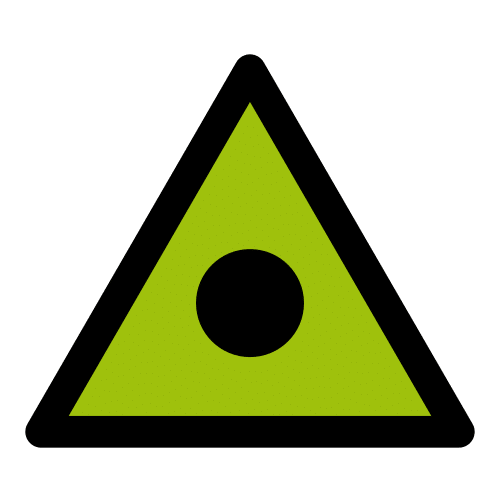 La familia come, habla y canta villancicos.
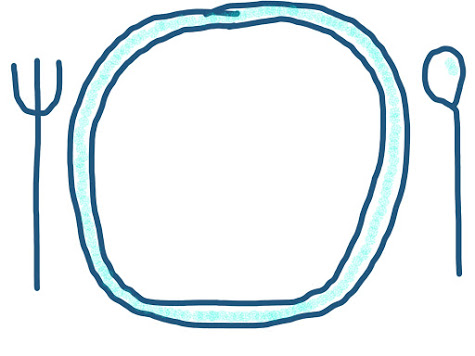 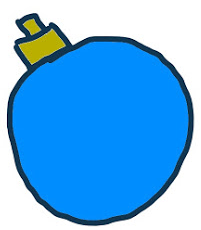 En 
familia
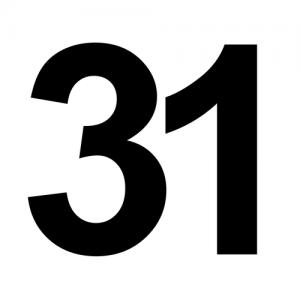 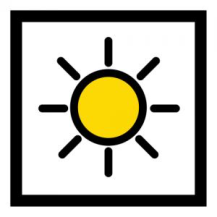 El día 31 de diciembre
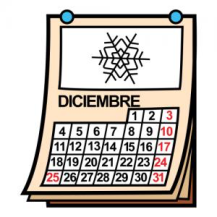 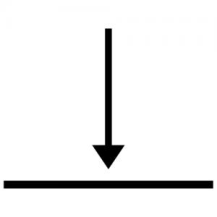 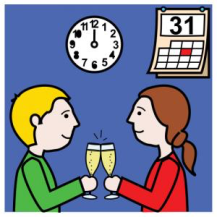 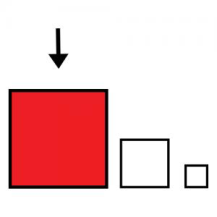 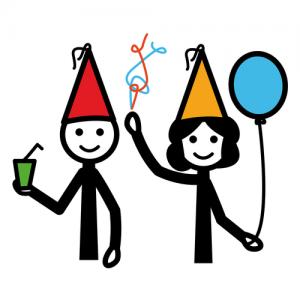 es Nochevieja, una gran fiesta.
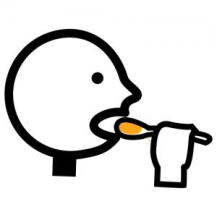 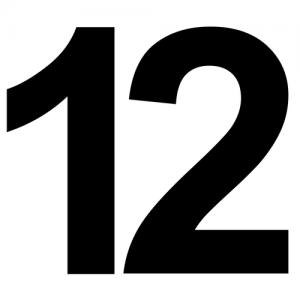 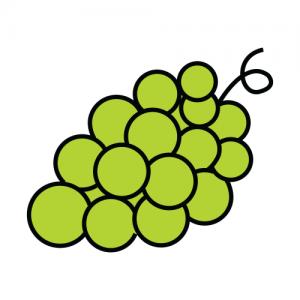 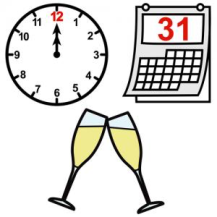 Comemos 12 uvas a medianoche.
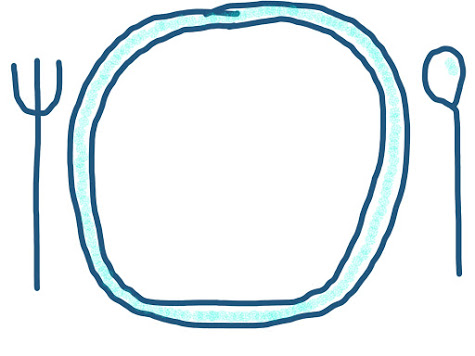 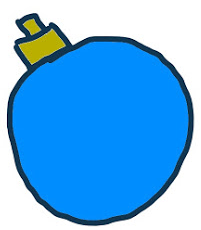 En 
familia
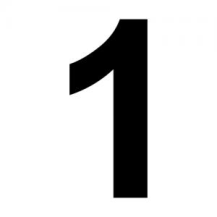 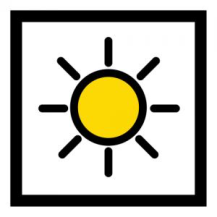 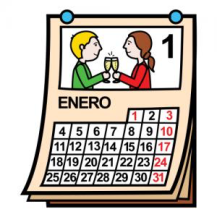 El día 1 de enero
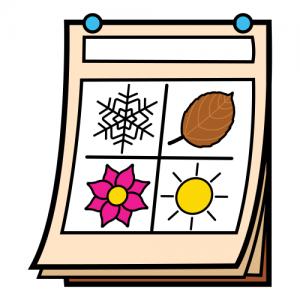 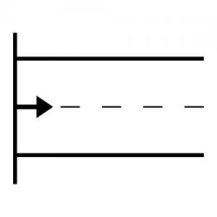 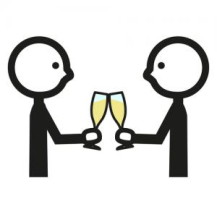 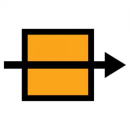 brindamos por el año que comienza.
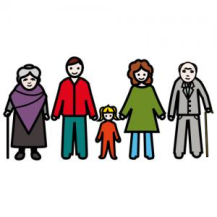 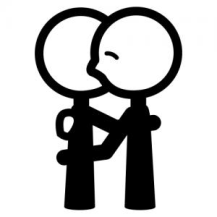 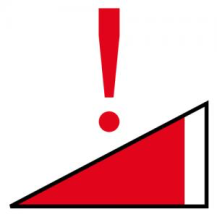 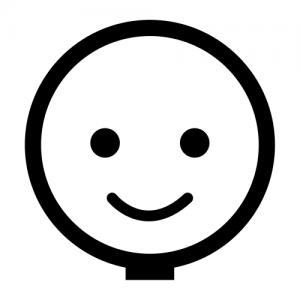 Abrazamos a la familia muy contentos.
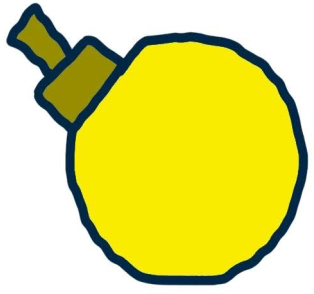 En casa
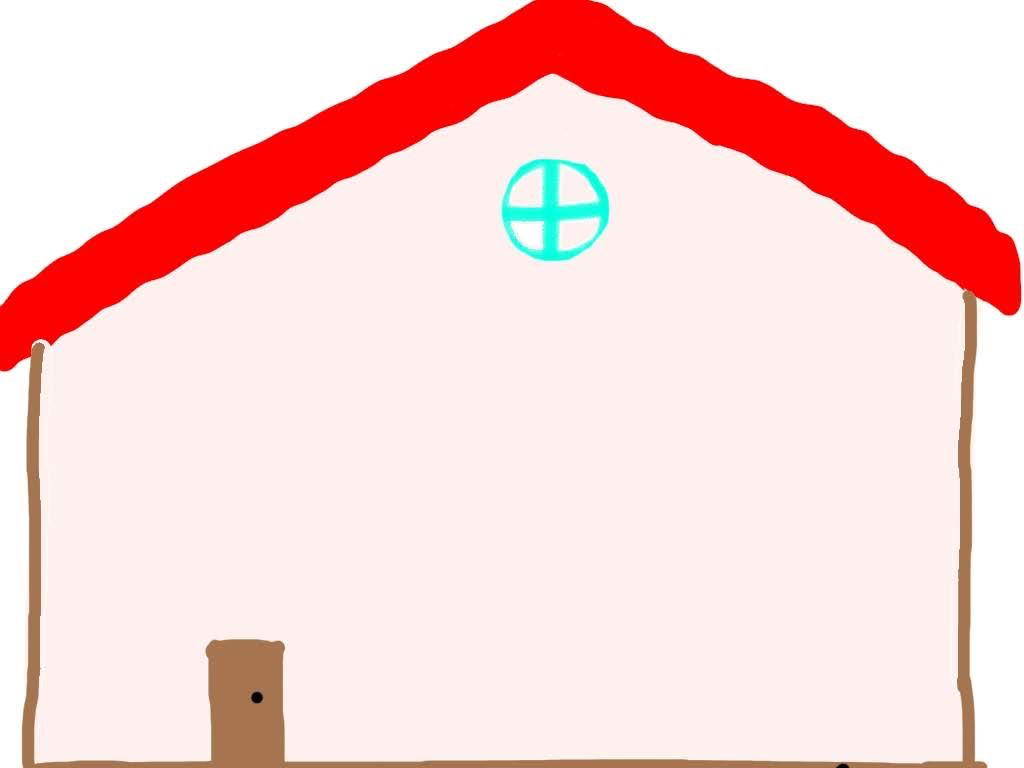 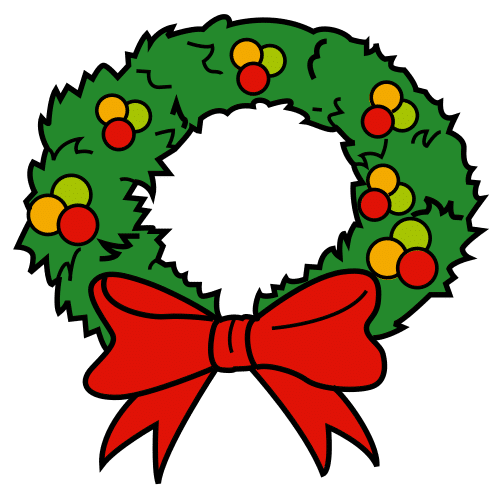 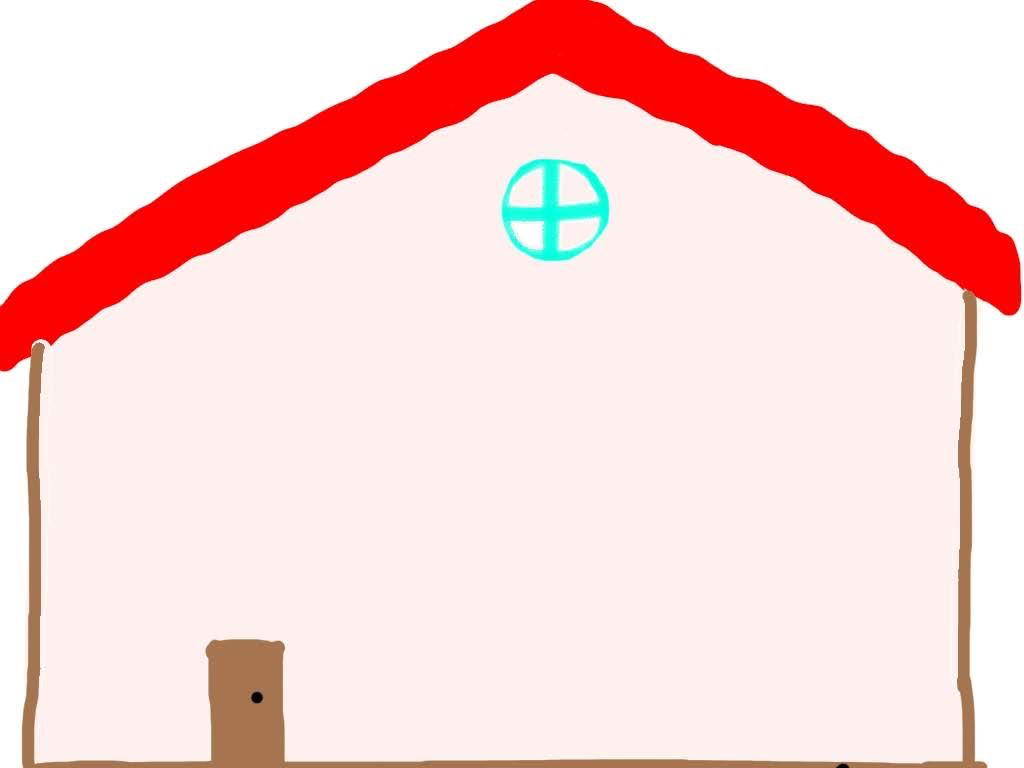 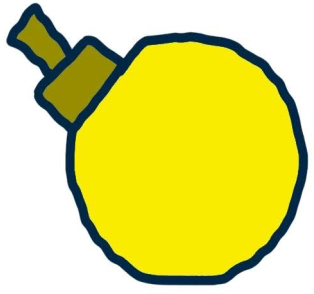 En casa
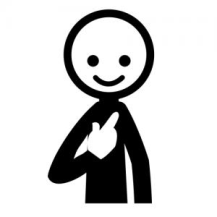 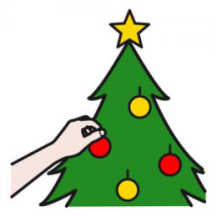 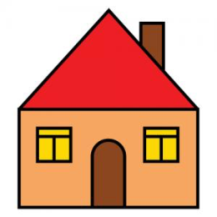 Yo adorno mi casa.
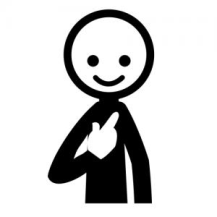 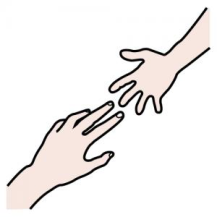 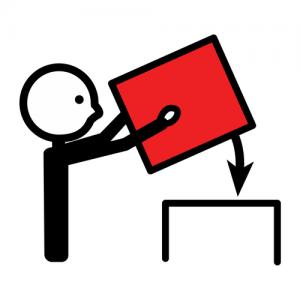 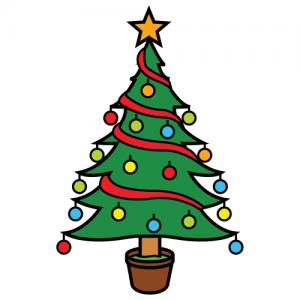 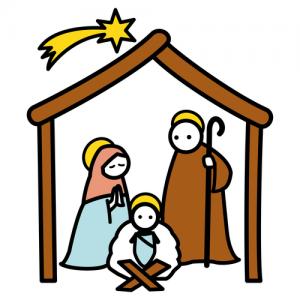 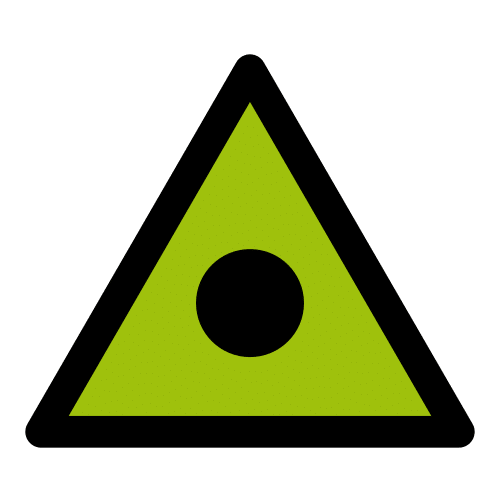 Yo ayudo a poner el árbol de Navidad y el Belén.
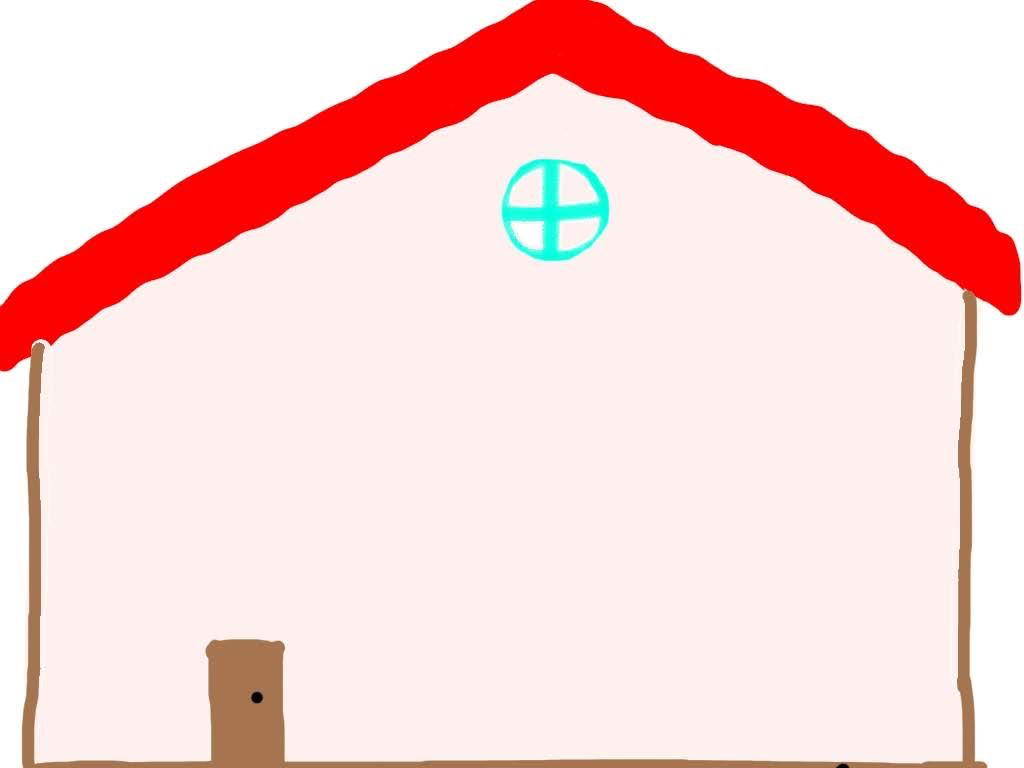 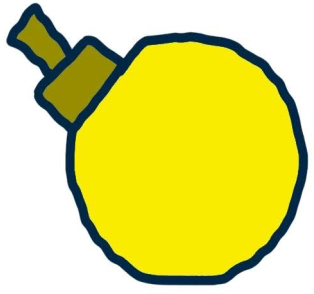 En casa
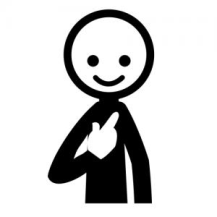 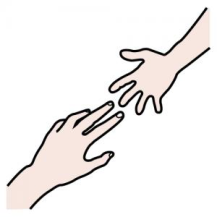 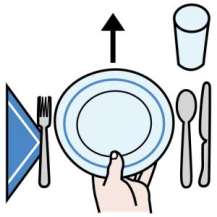 Yo ayudo a poner la mesa
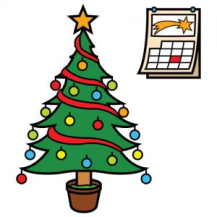 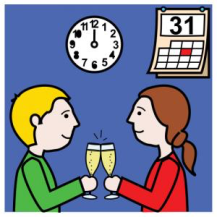 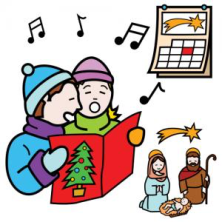 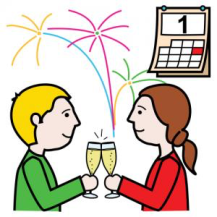 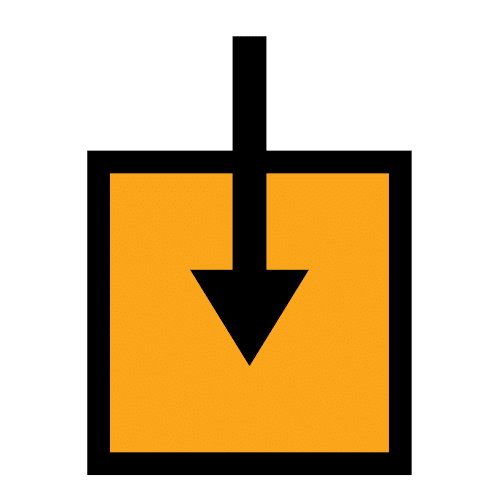 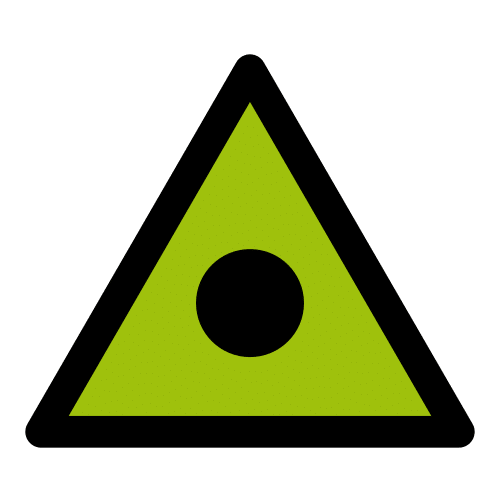 en Nochebuena, Navidad, Nochevieja y Año Nuevo.
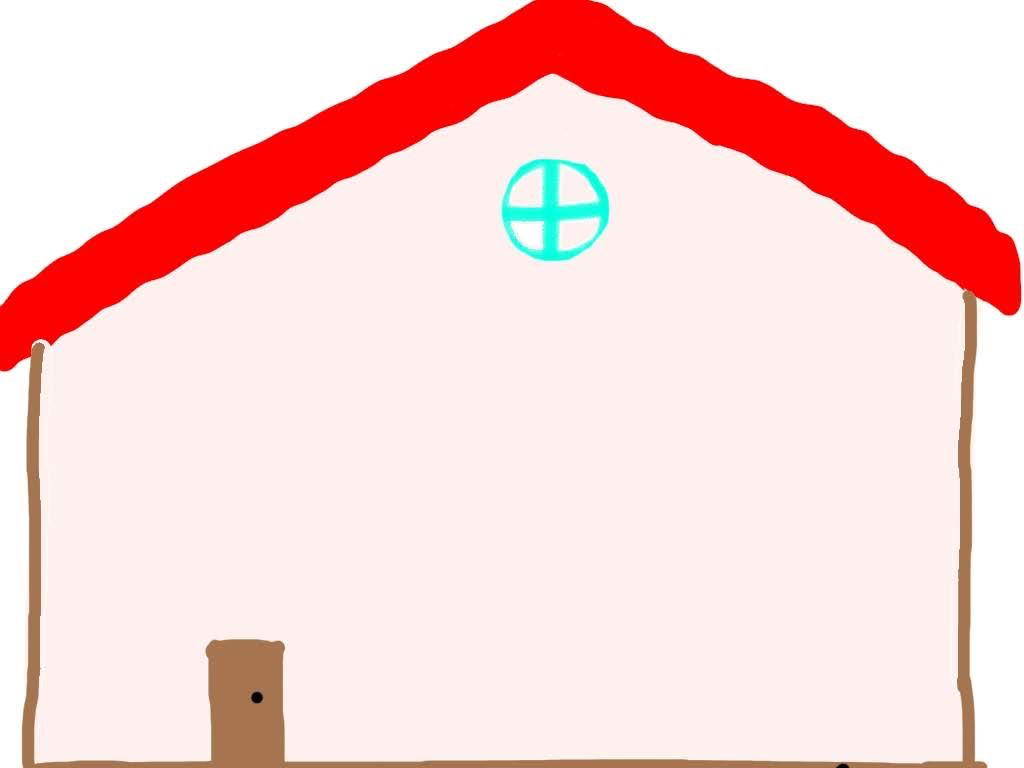 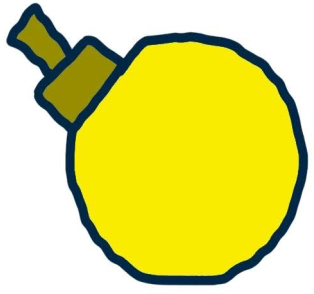 En casa
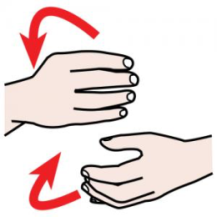 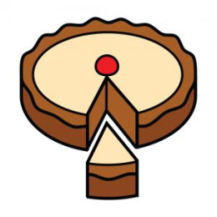 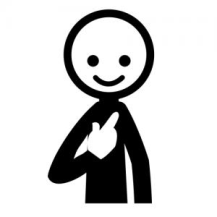 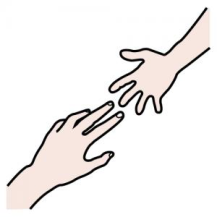 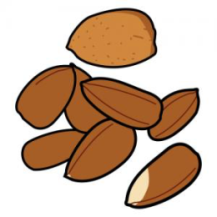 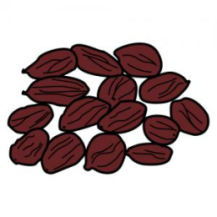 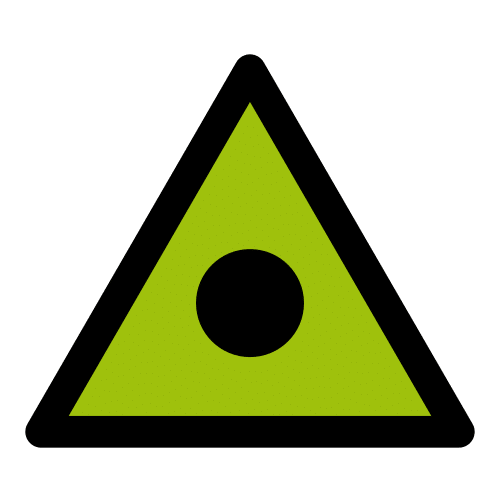 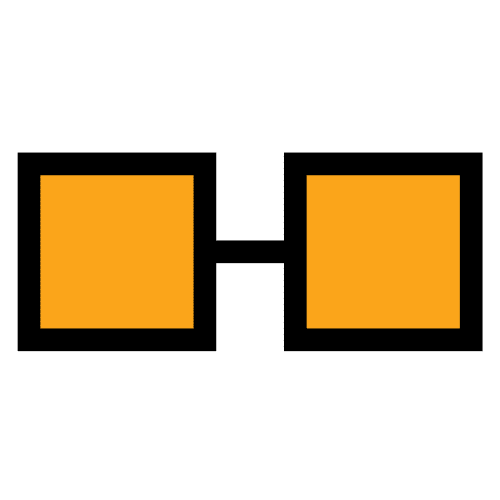 Yo ayudo a preparar un pastel con almendras y pasas.
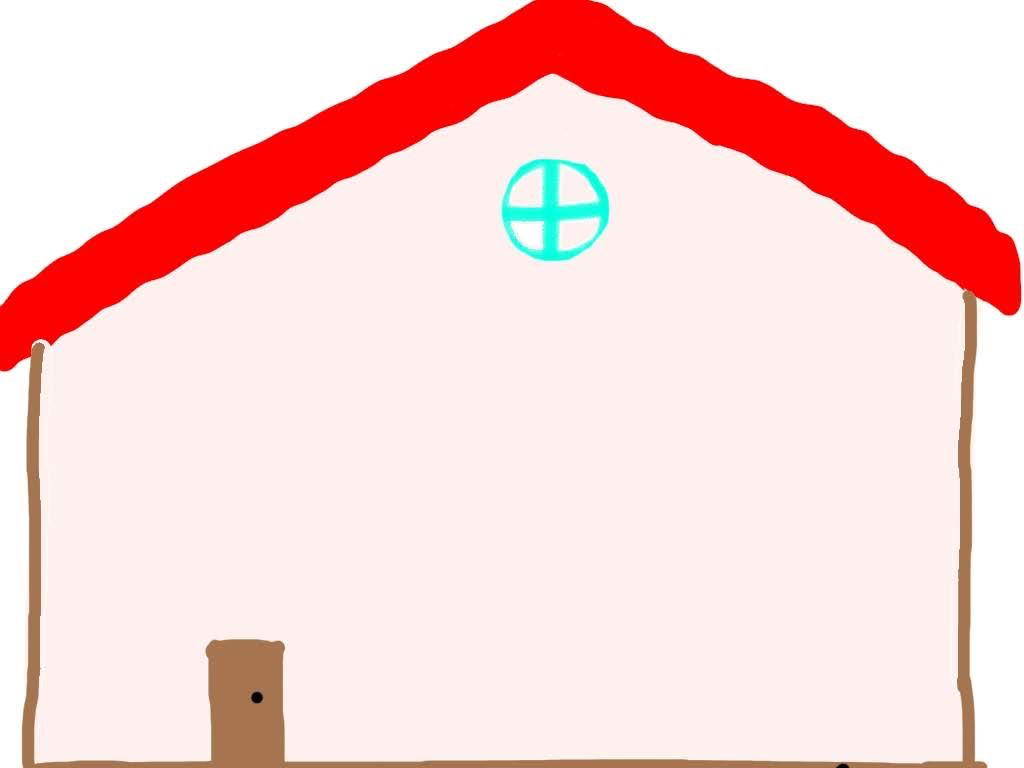 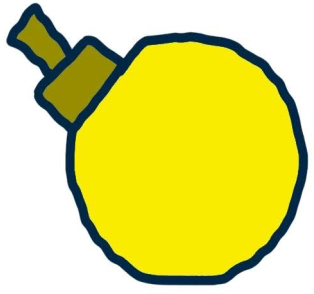 En casa
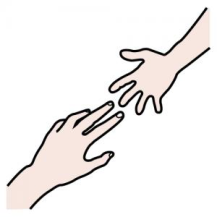 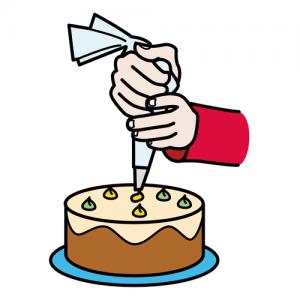 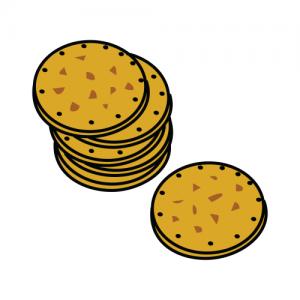 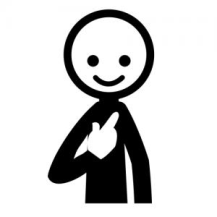 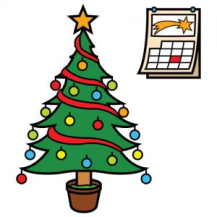 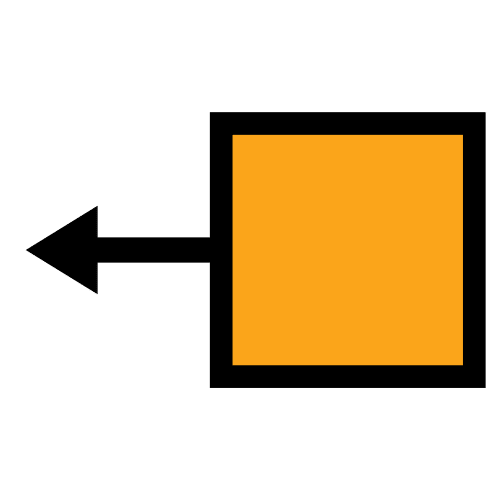 Yo ayudo a decorar galletas de Navidad.
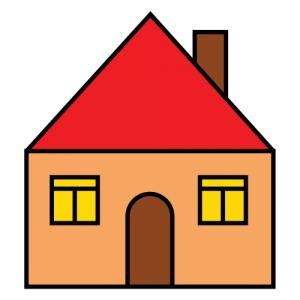 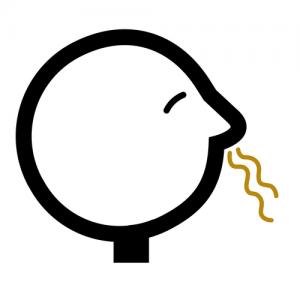 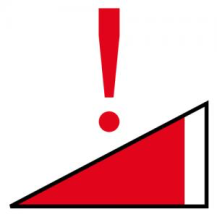 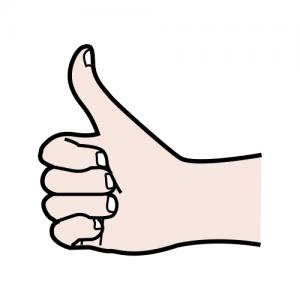 La casa huele muy bien.
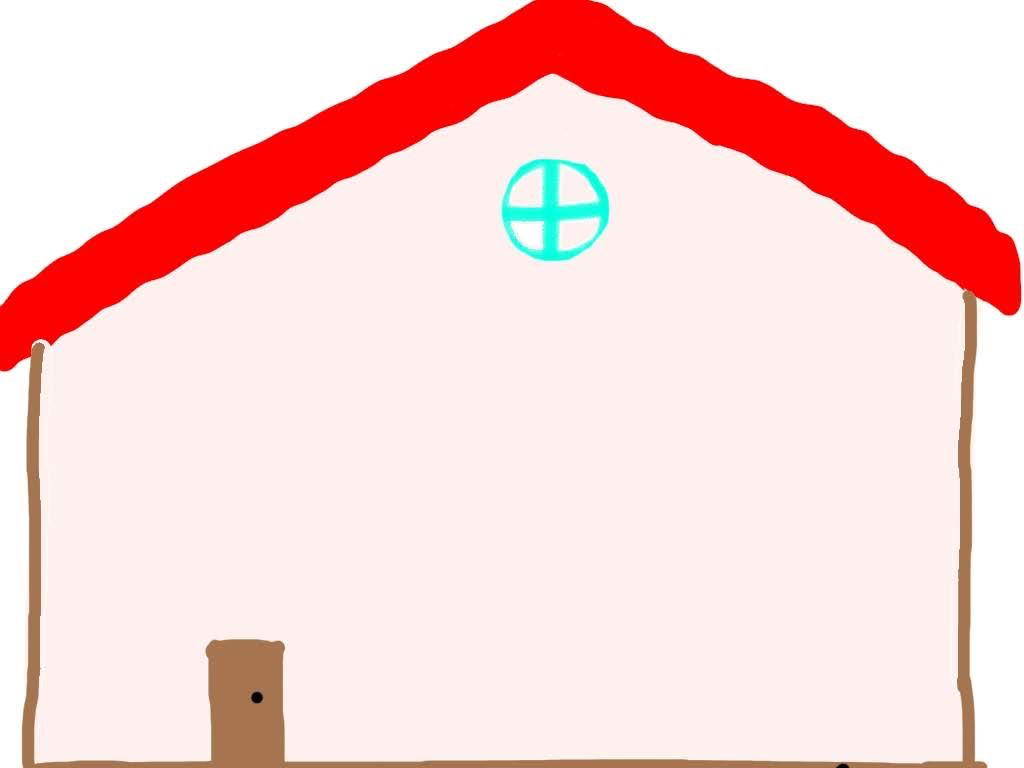 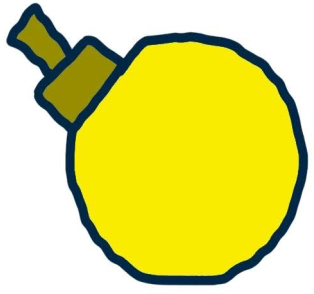 En casa
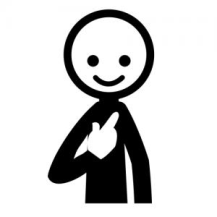 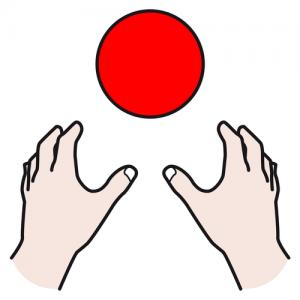 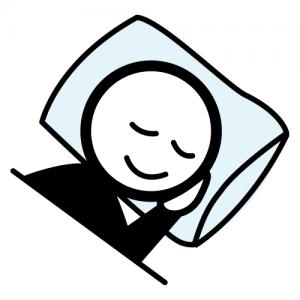 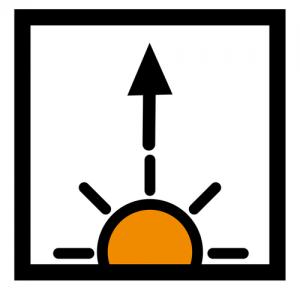 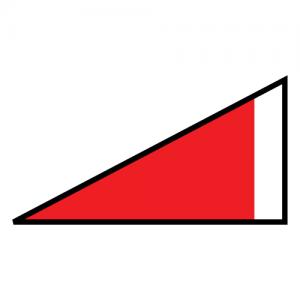 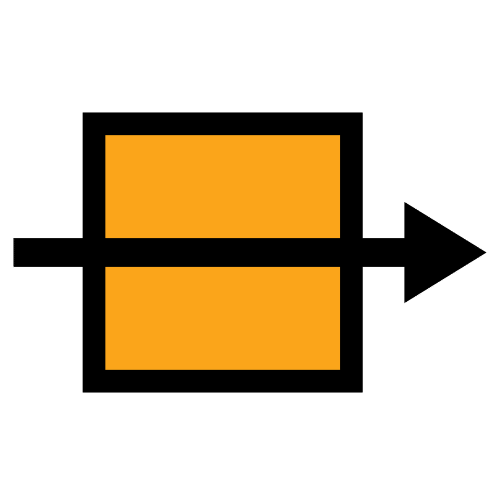 Yo puedo dormir mucho por las mañanas.
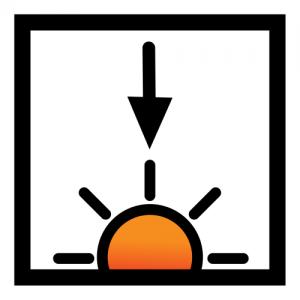 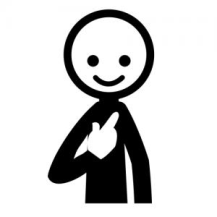 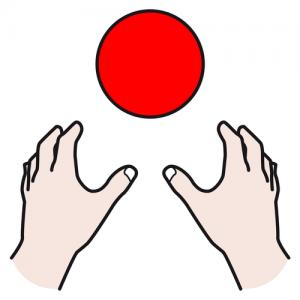 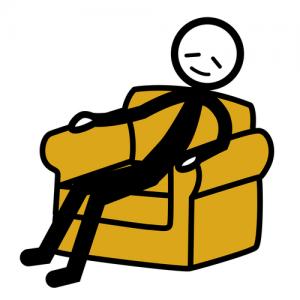 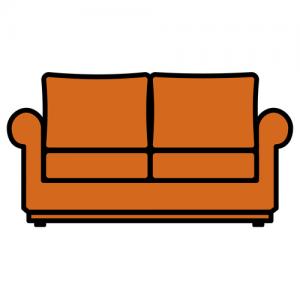 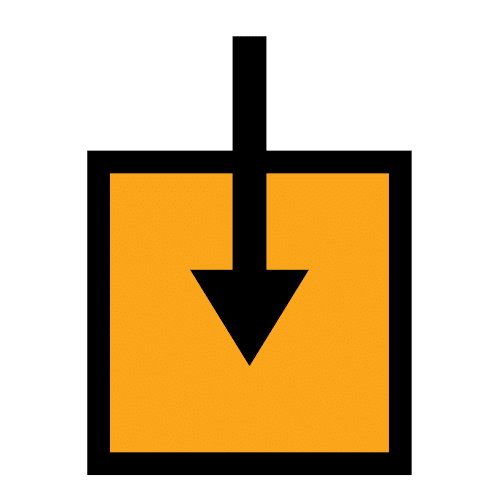 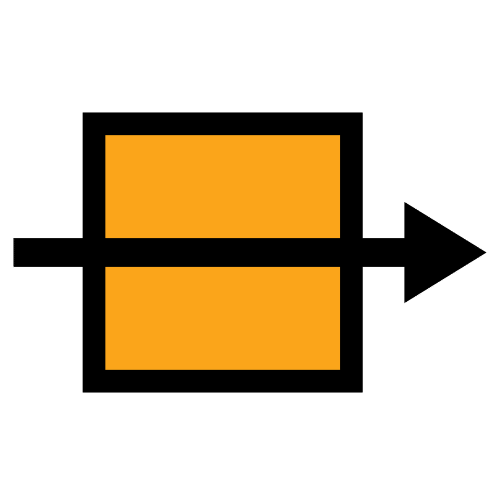 Yo puedo descansar en el sofá por las tardes.
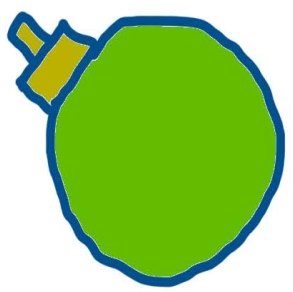 En la 
ciudad
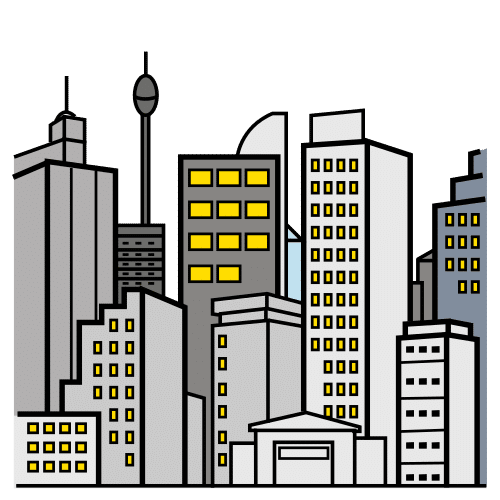 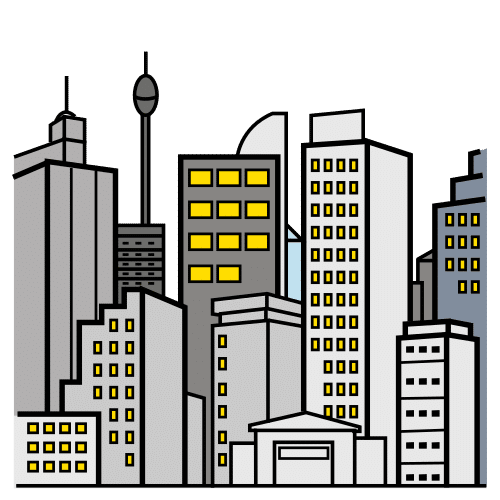 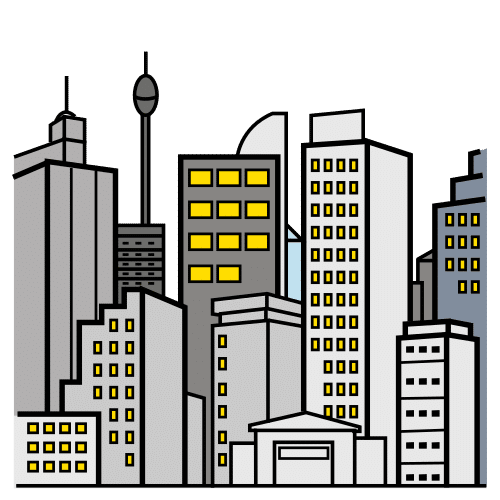 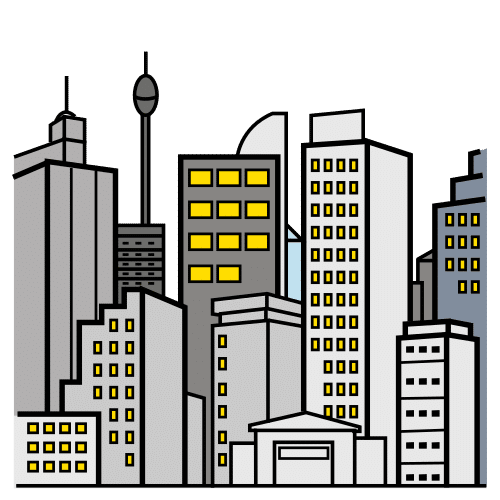 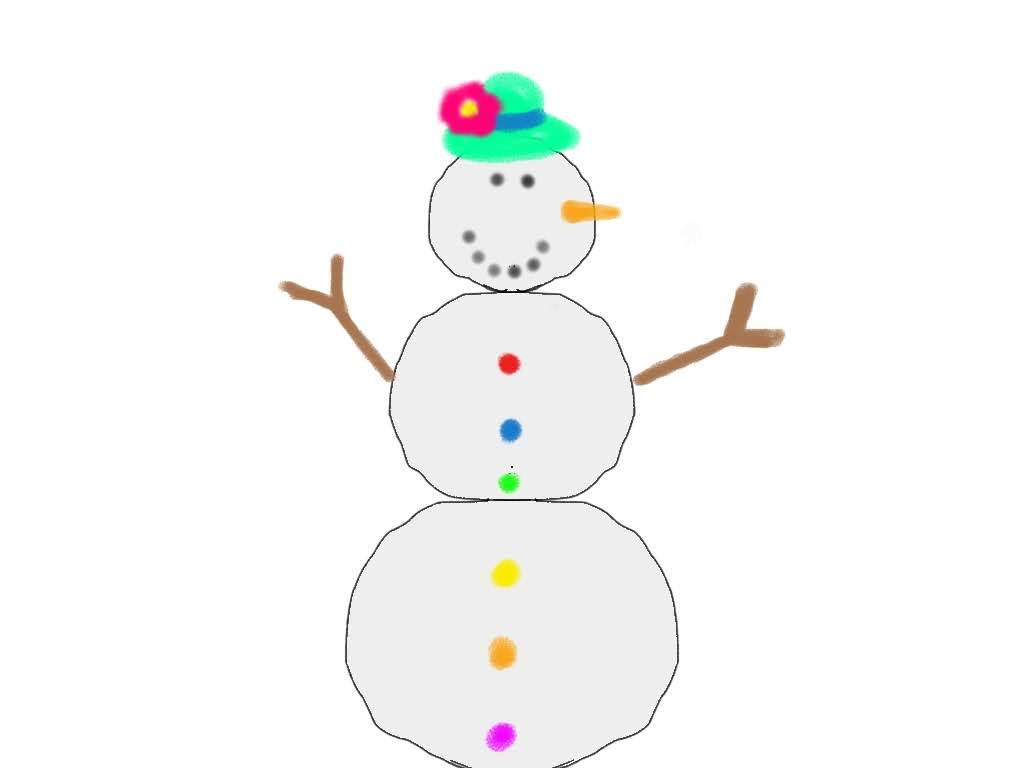 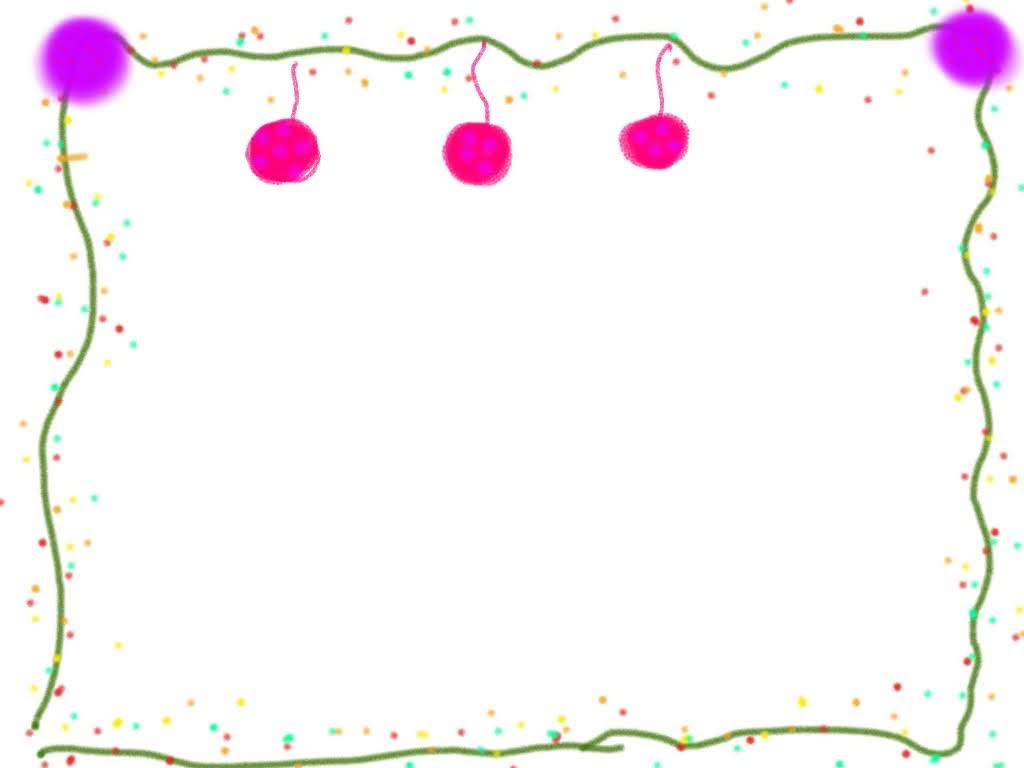 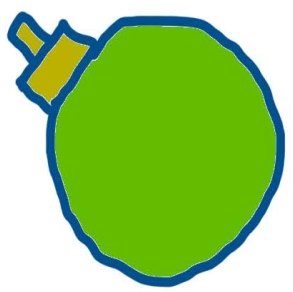 En la 
ciudad
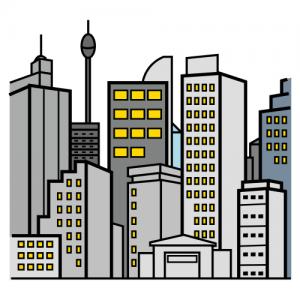 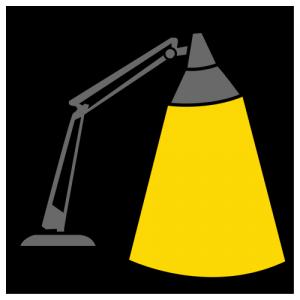 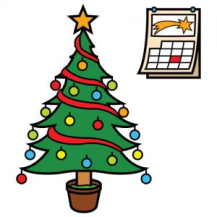 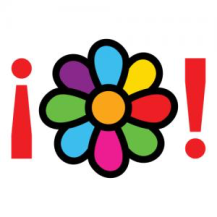 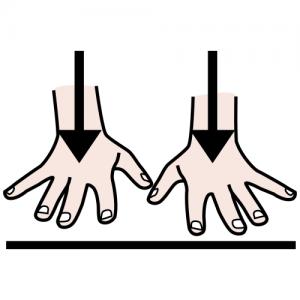 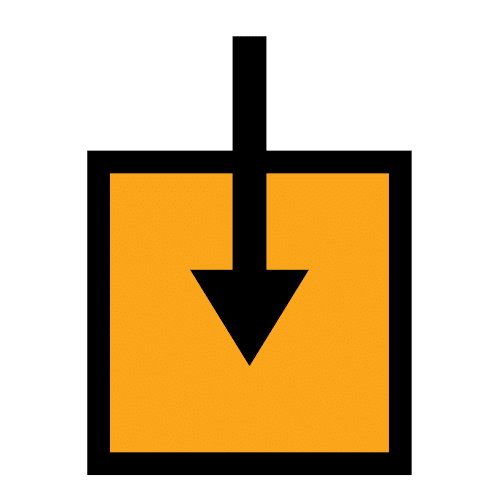 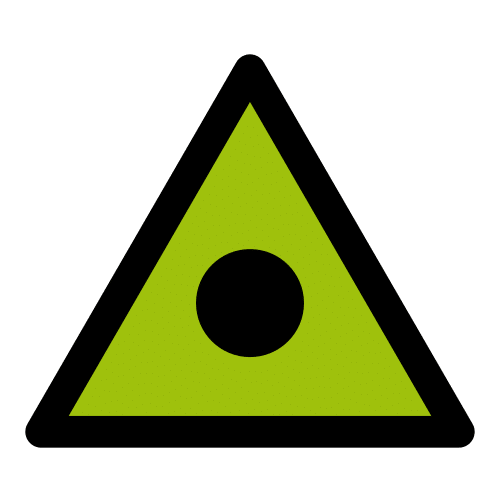 La ciudad se ilumina en Navidad y  está preciosa.
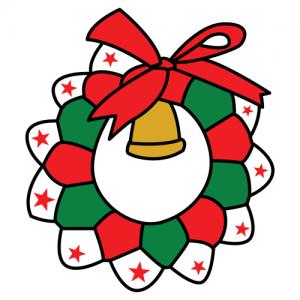 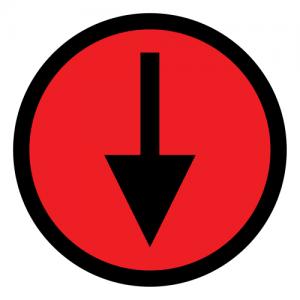 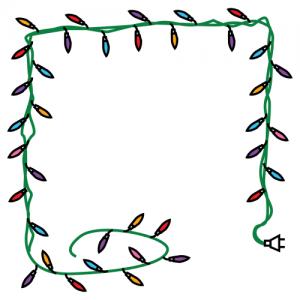 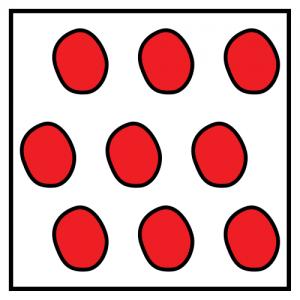 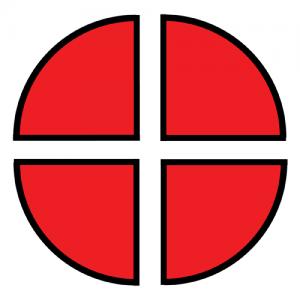 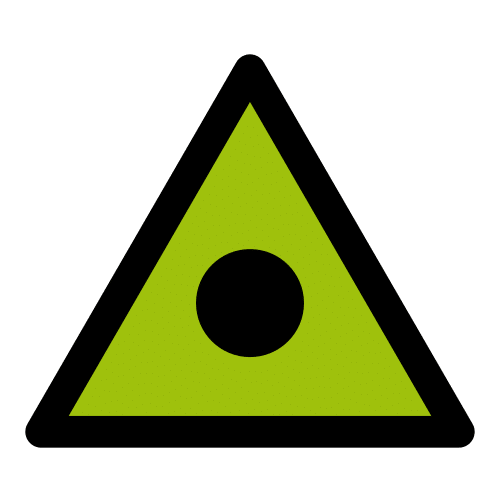 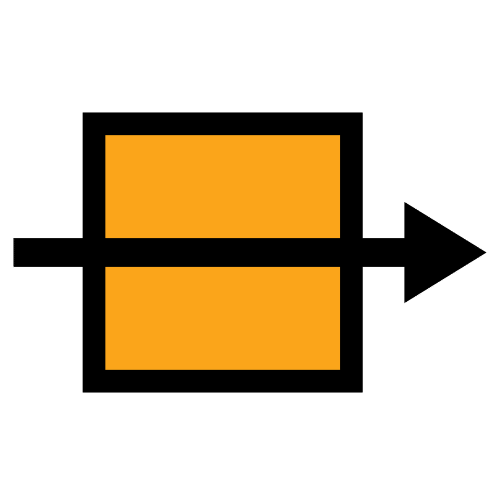 Hay adornos y  luces por todas partes.
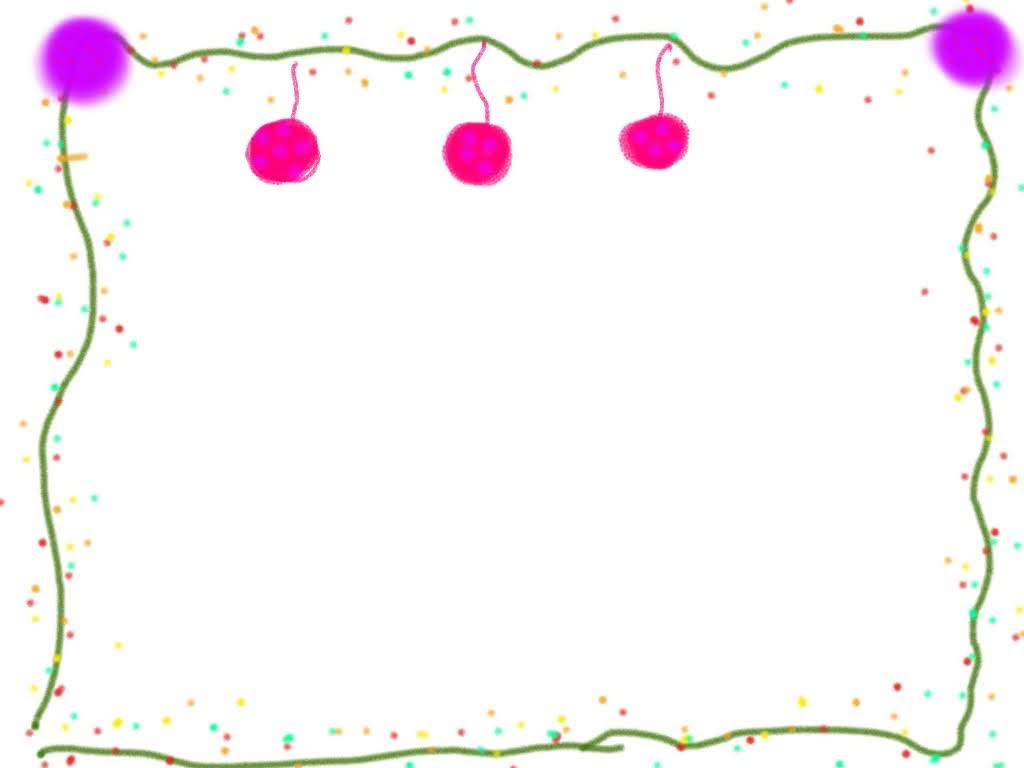 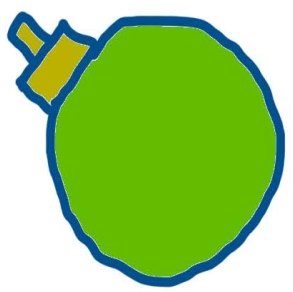 En la 
ciudad
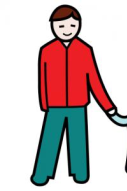 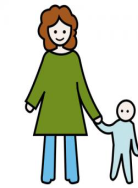 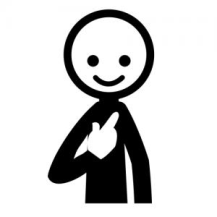 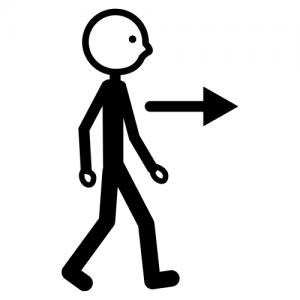 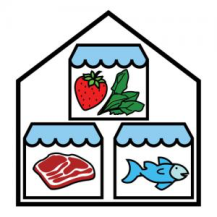 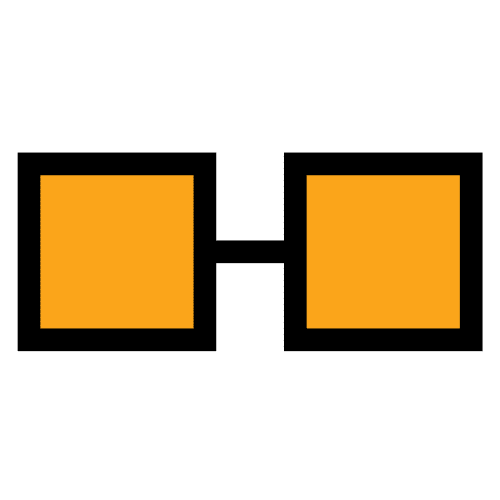 Yo voy al mercado con mis padres.
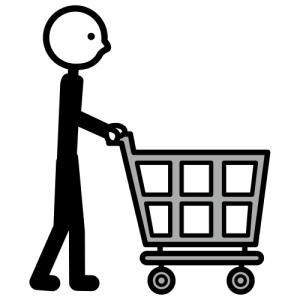 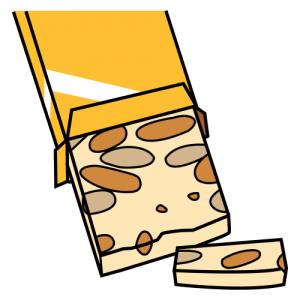 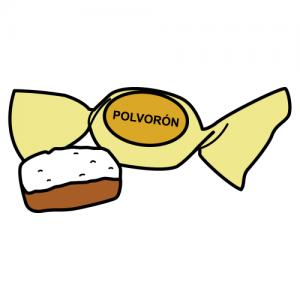 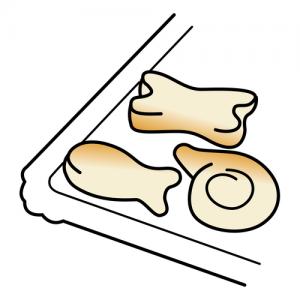 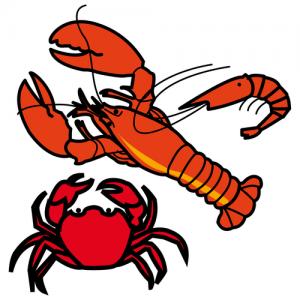 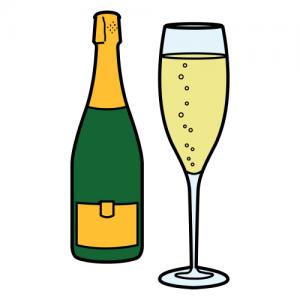 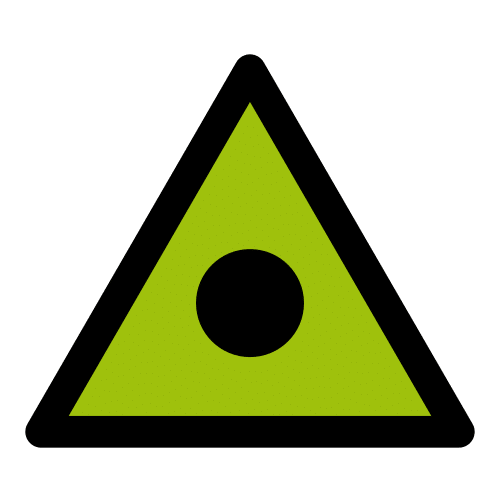 Compramos turrón, polvorones, mazapanes, marisco y champán.
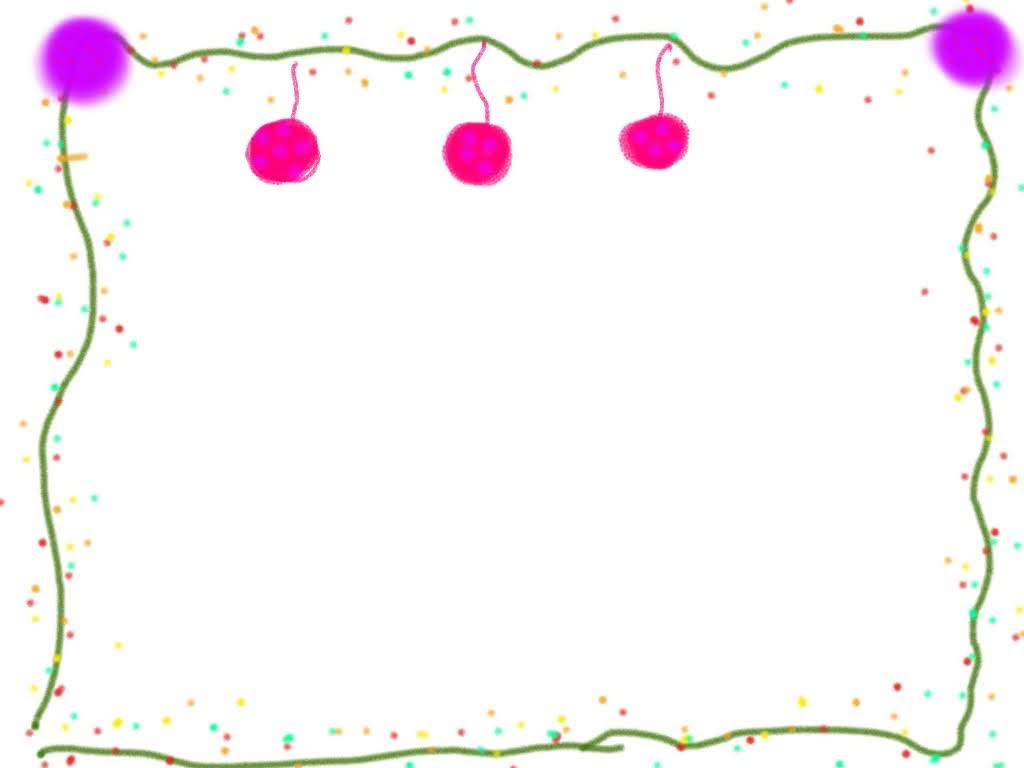 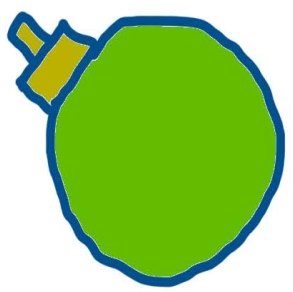 En la 
ciudad
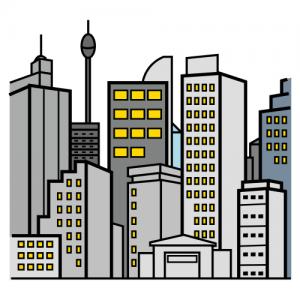 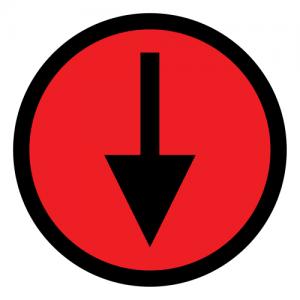 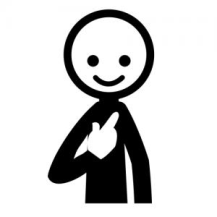 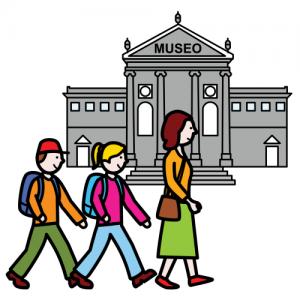 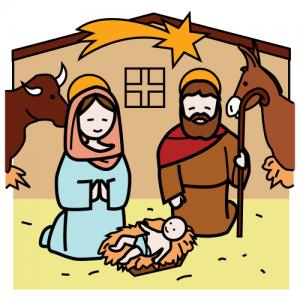 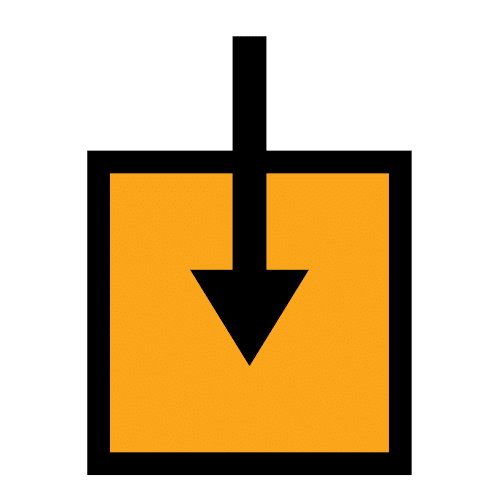 Yo visito el Belén que hay en la ciudad.
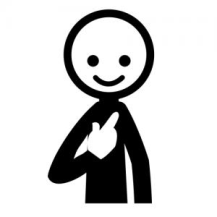 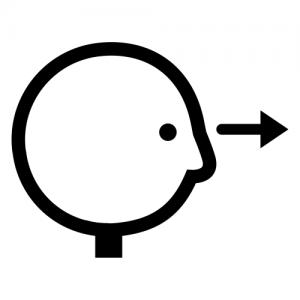 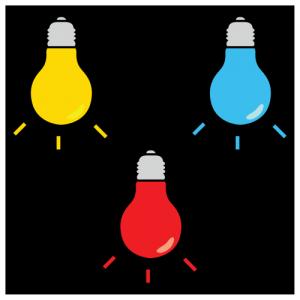 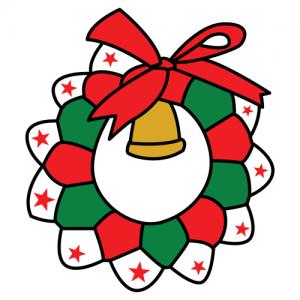 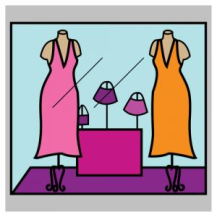 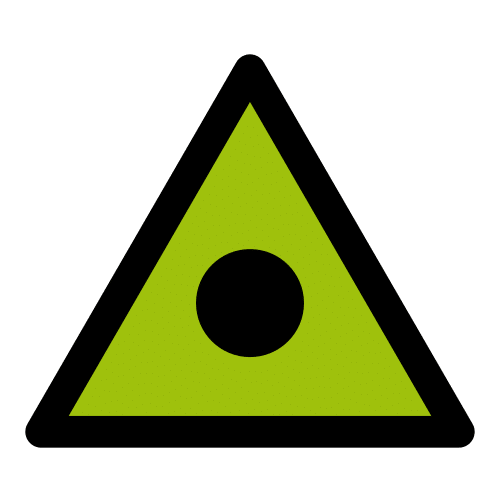 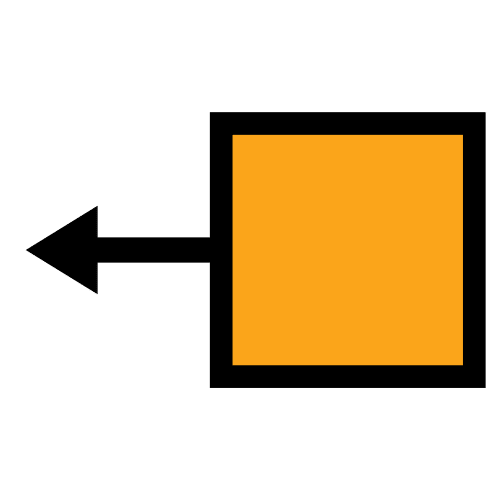 Yo miro las luces y los adornos de los escaparates.
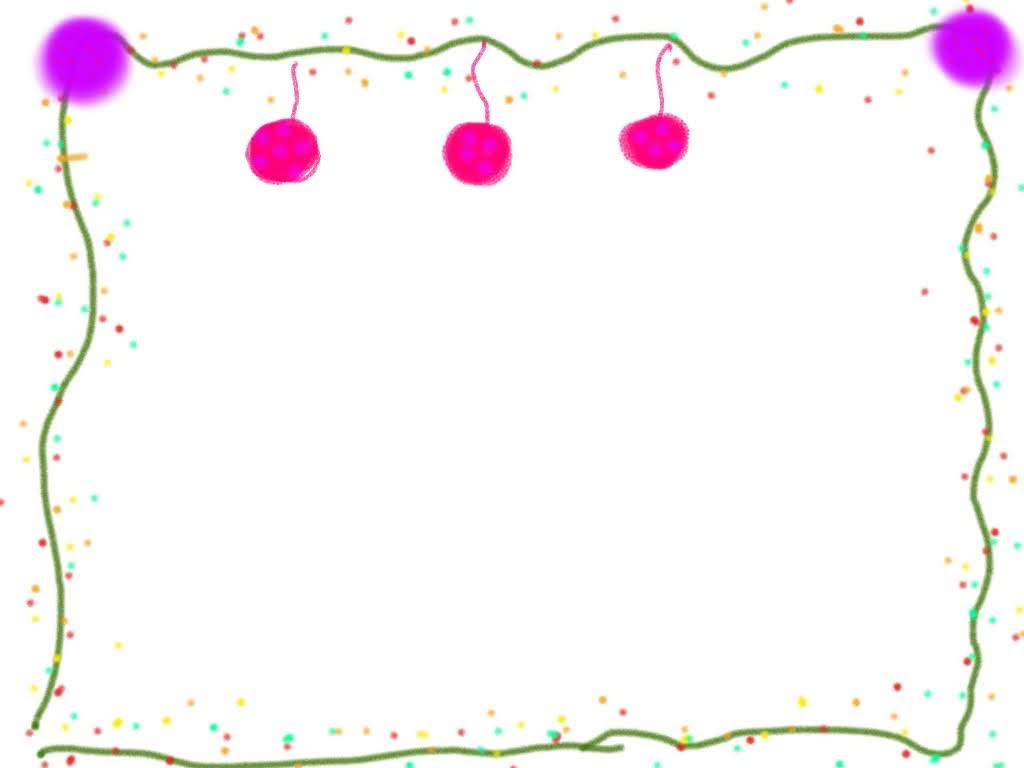 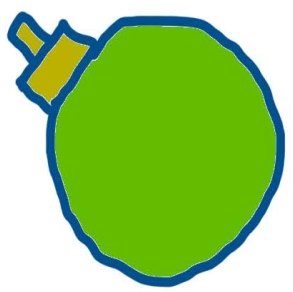 En la 
ciudad
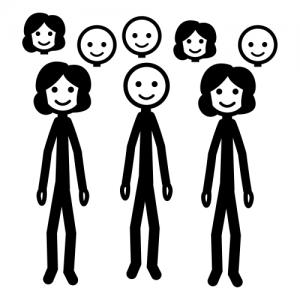 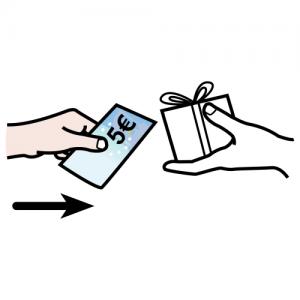 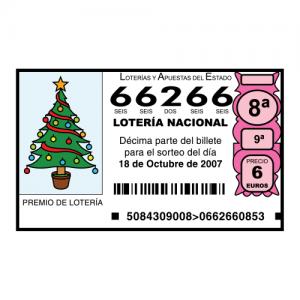 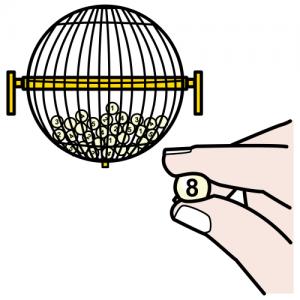 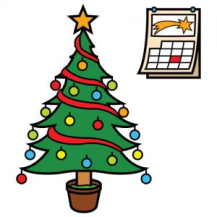 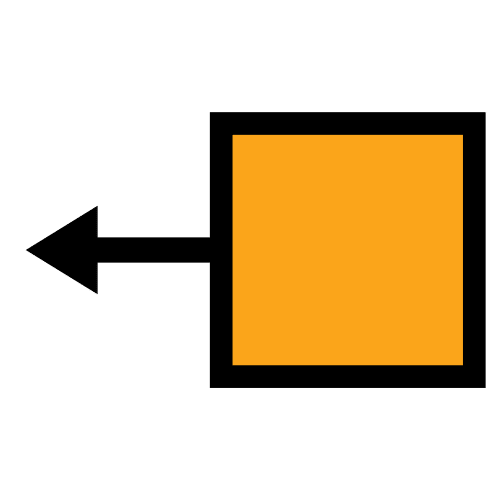 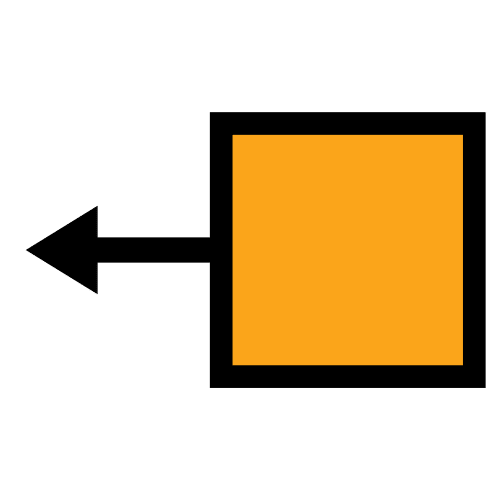 La gente compra un billete de lotería de Navidad.
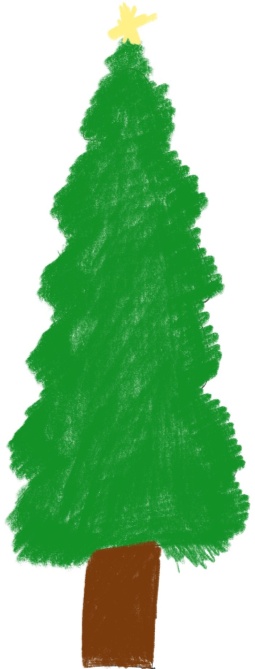 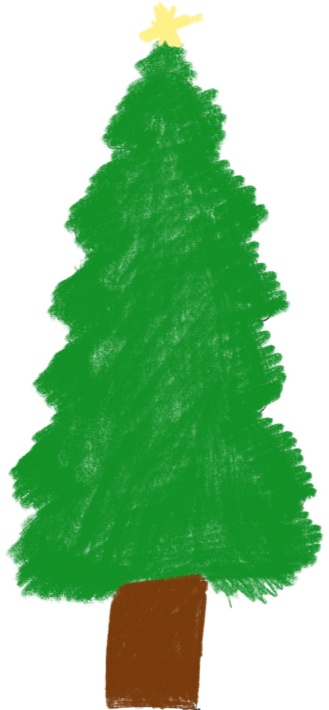 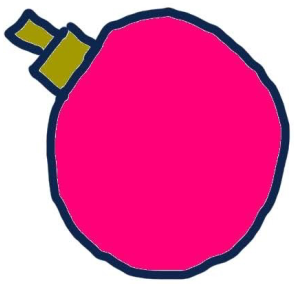 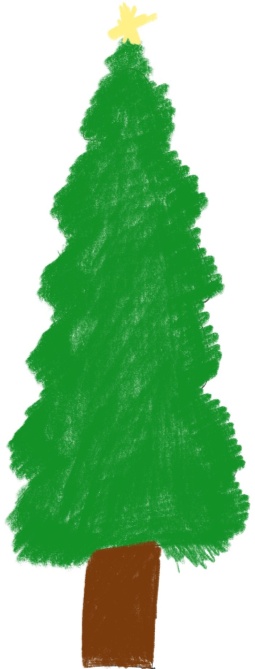 Ocio
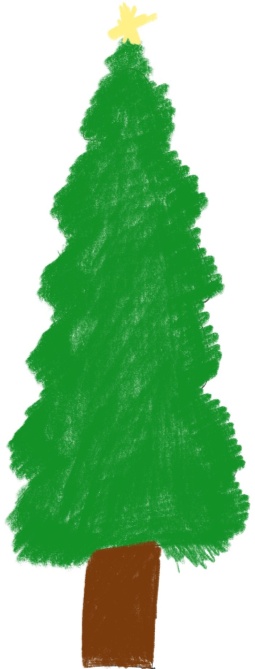 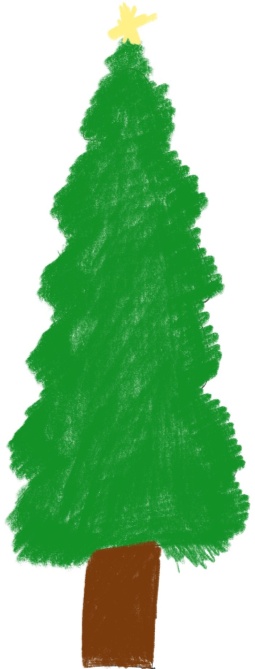 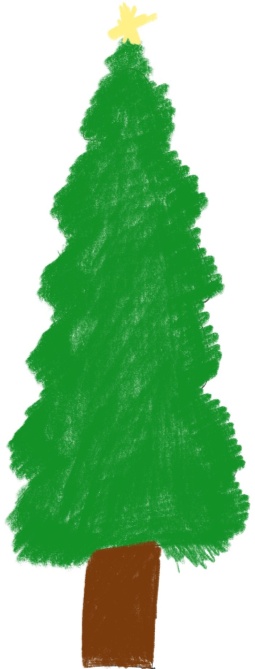 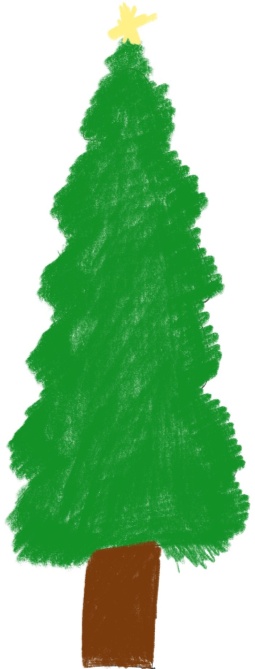 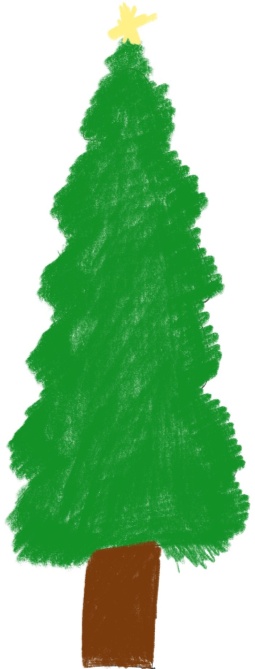 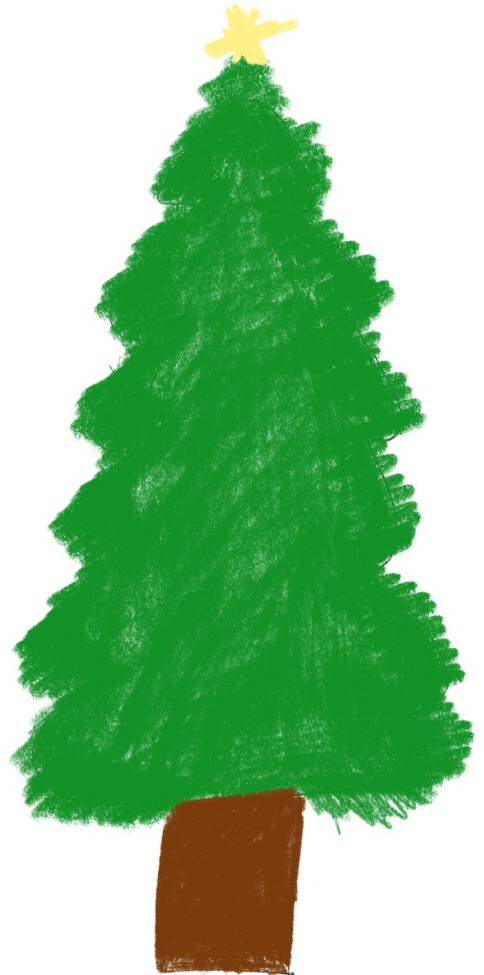 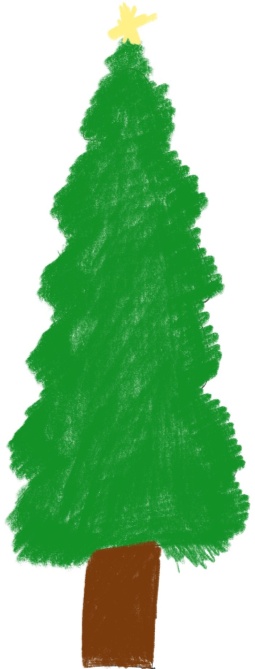 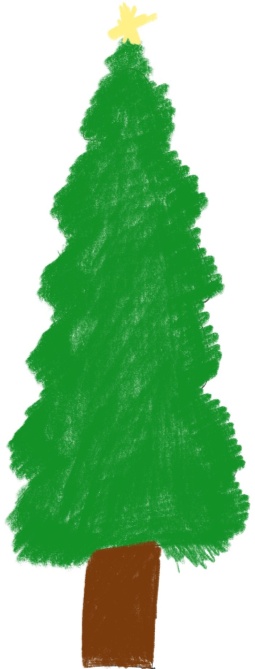 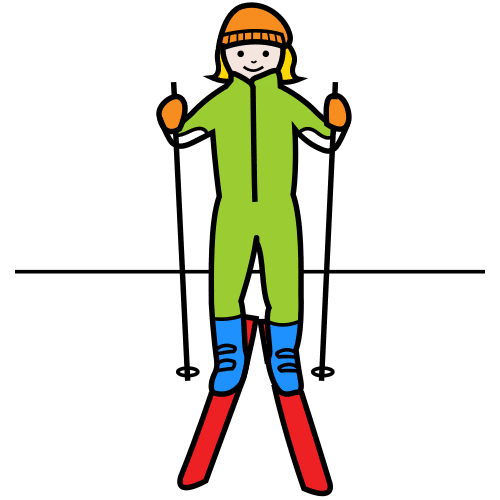 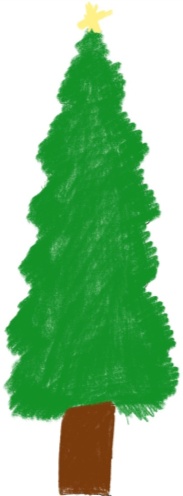 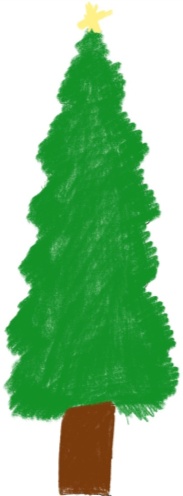 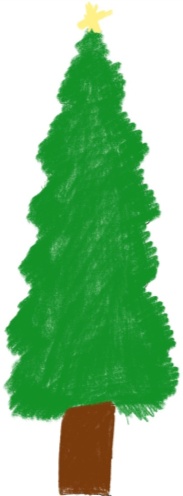 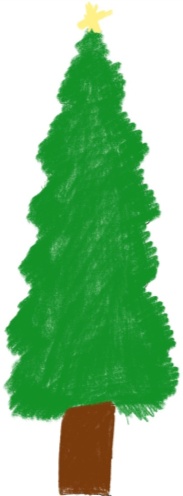 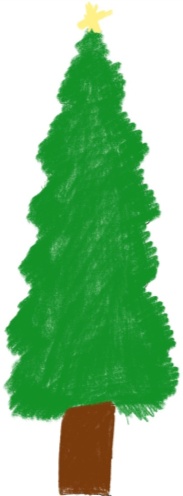 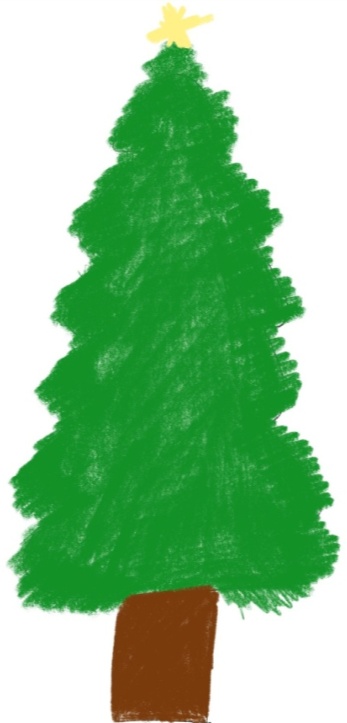 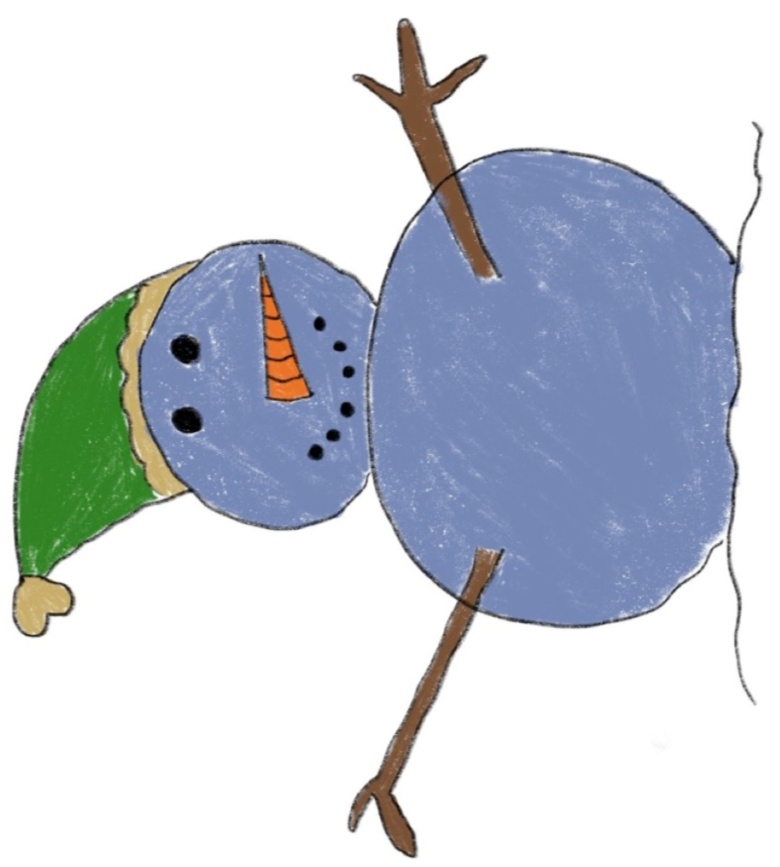 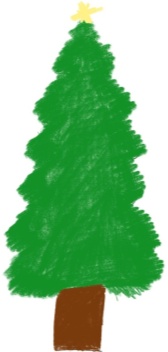 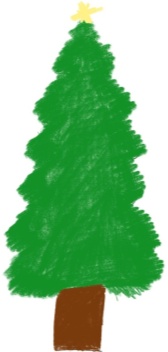 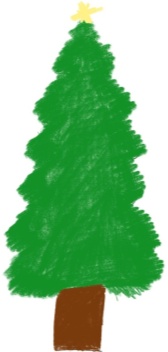 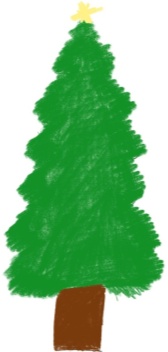 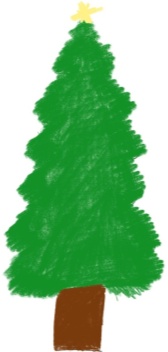 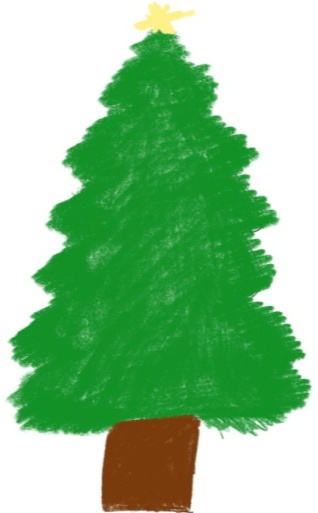 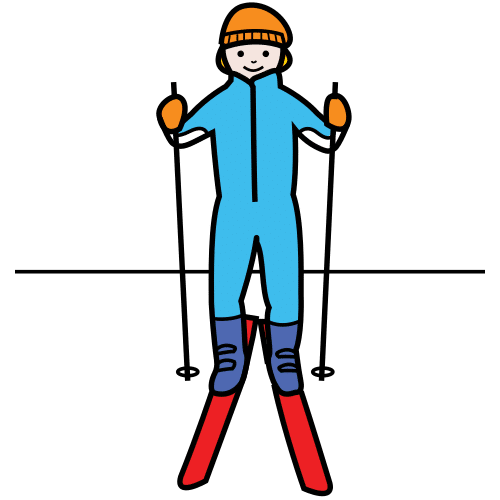 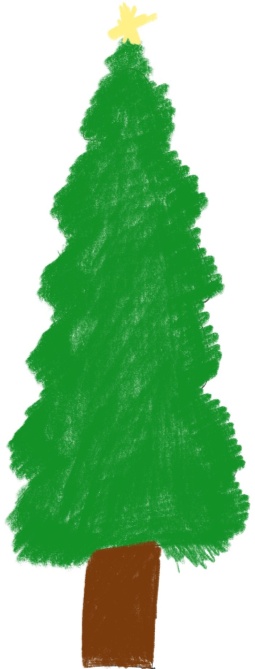 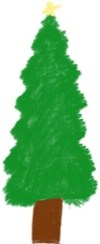 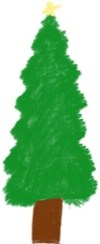 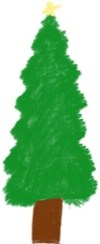 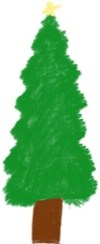 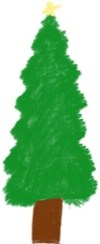 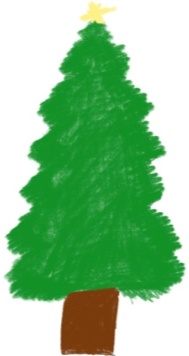 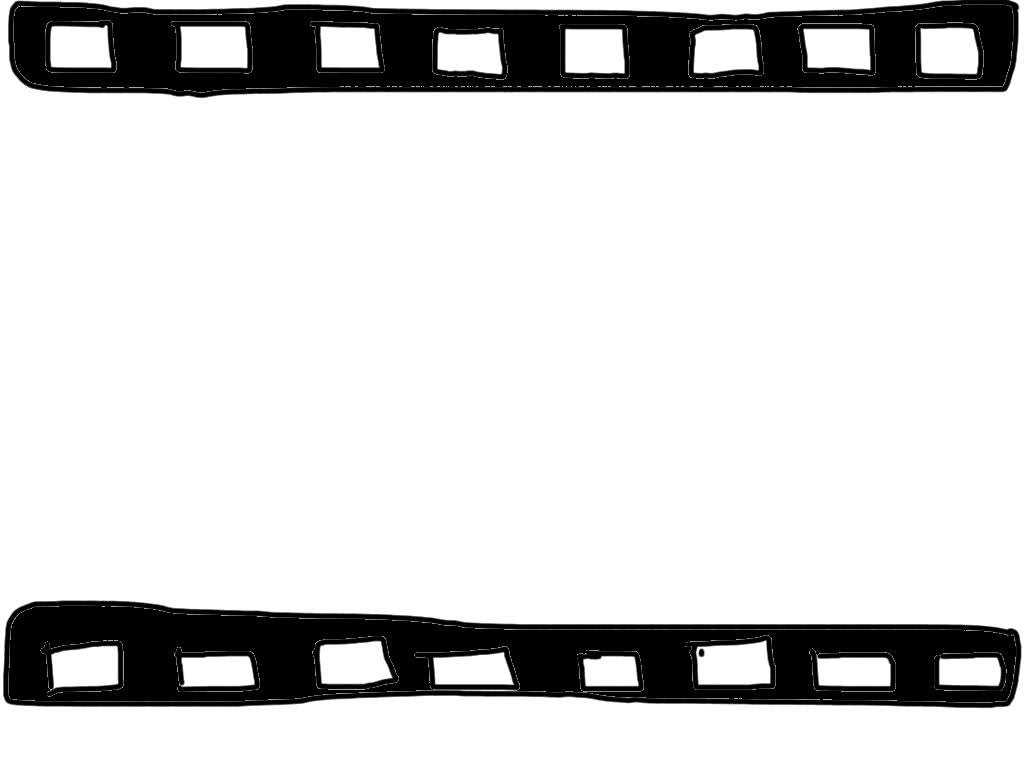 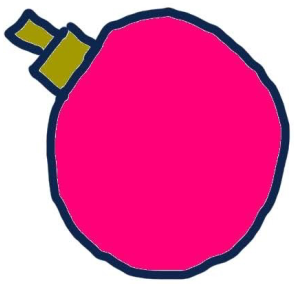 Ocio
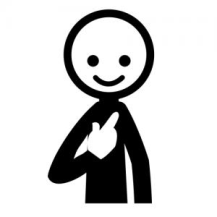 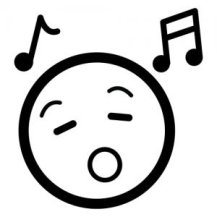 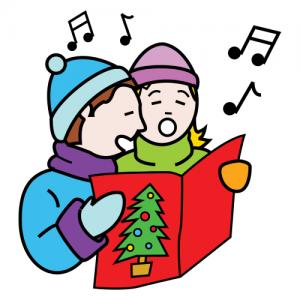 Yo canto villancicos.
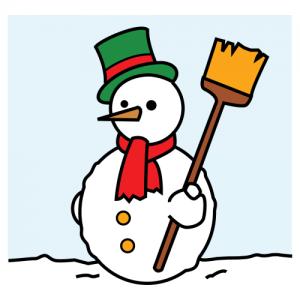 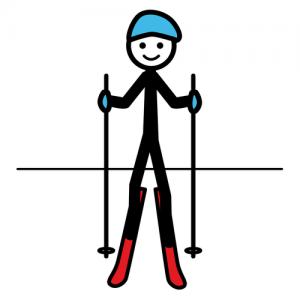 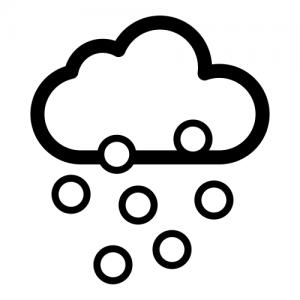 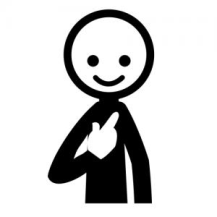 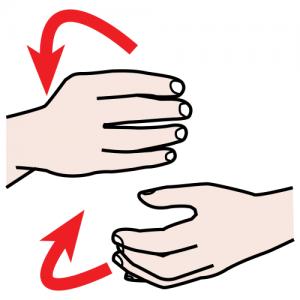 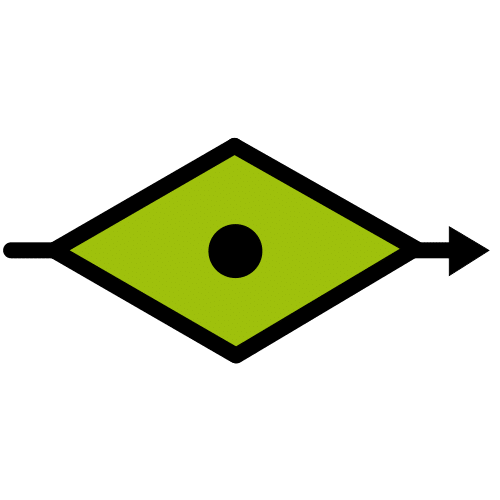 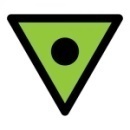 Si nieva, hago un muñeco de nieve o esquío.
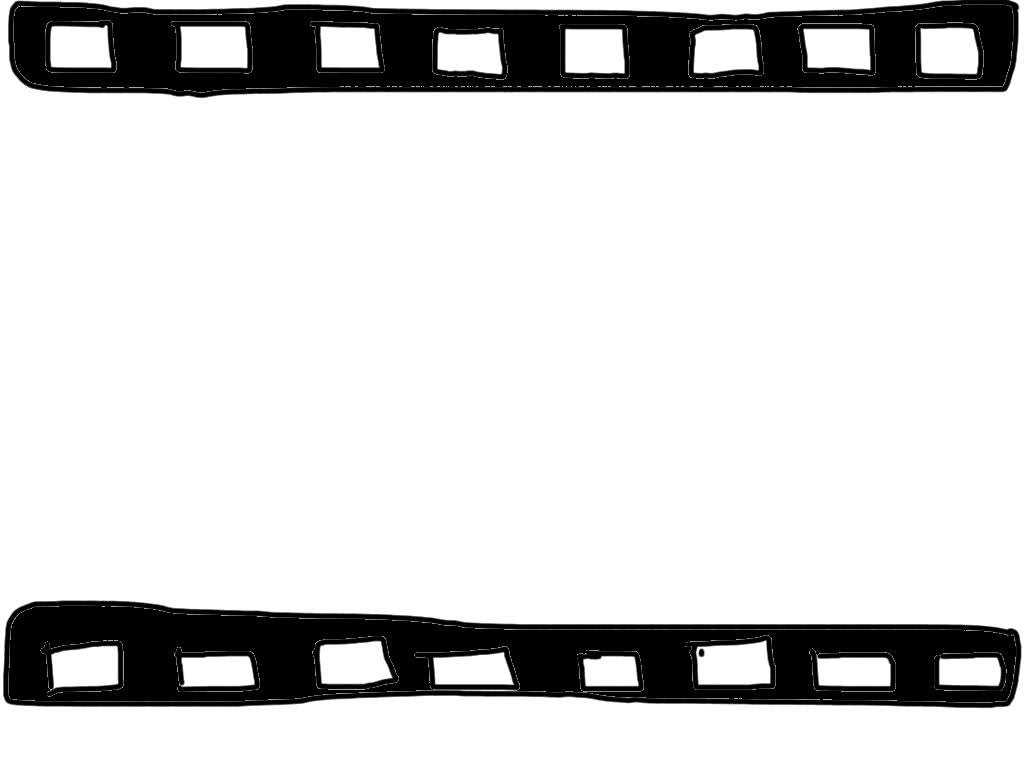 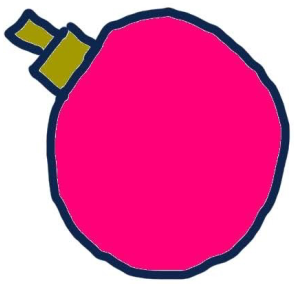 Ocio
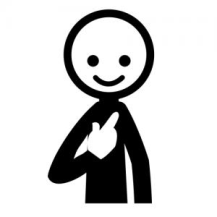 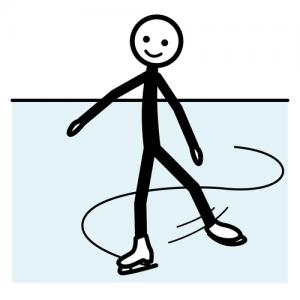 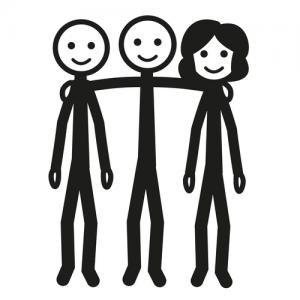 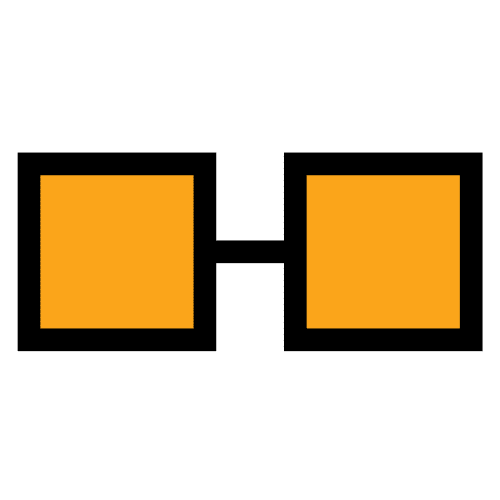 Yo patino con los amigos.
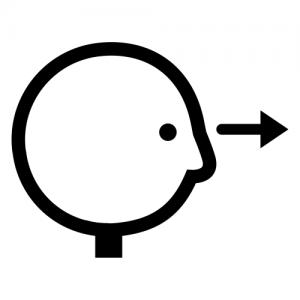 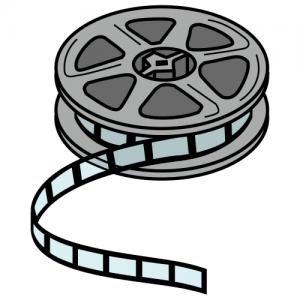 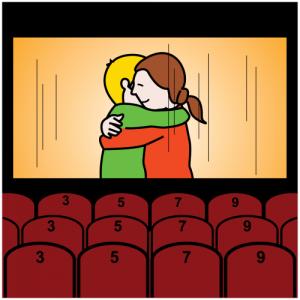 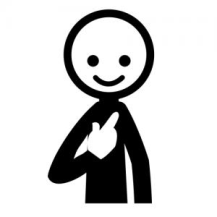 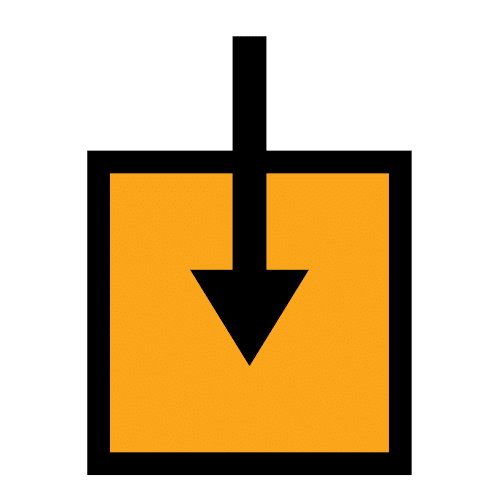 Yo veo una película en el cine.
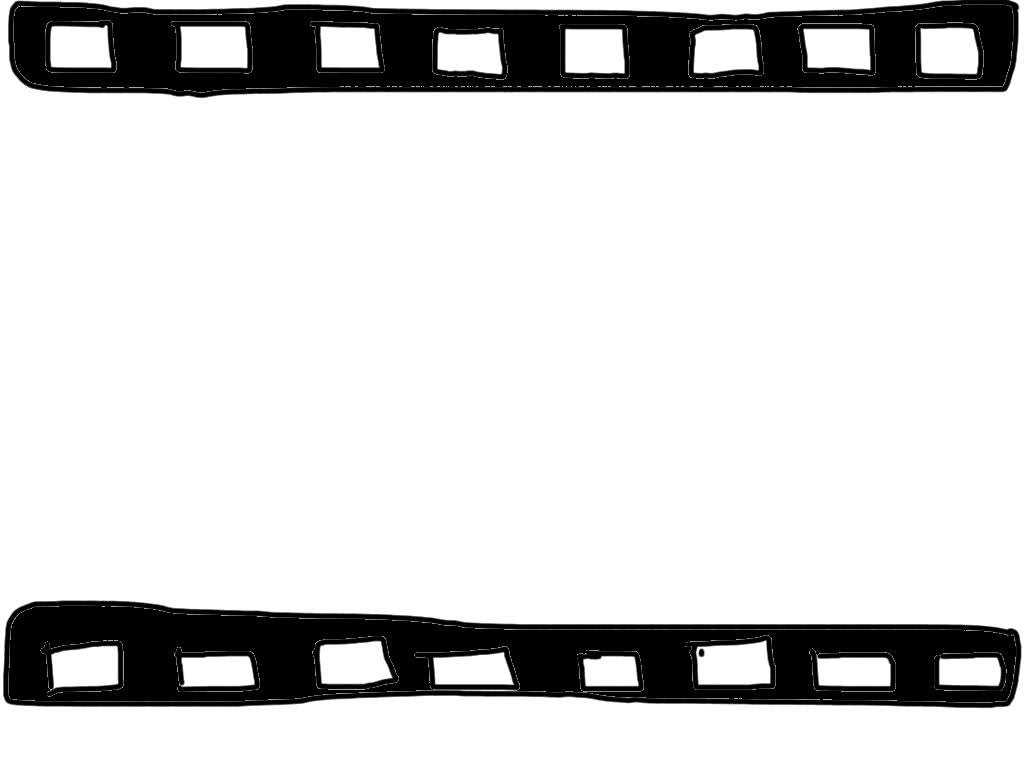 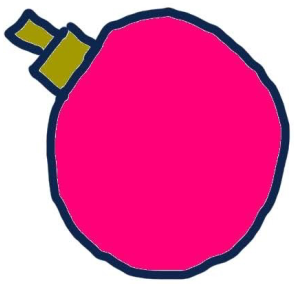 Ocio
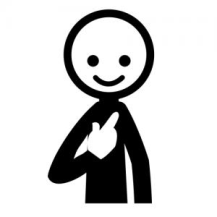 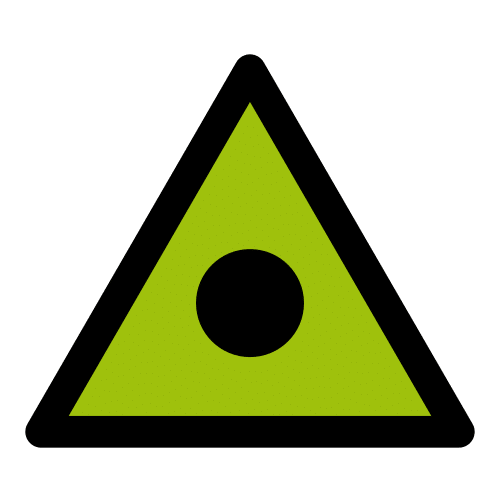 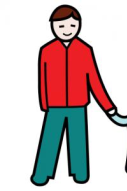 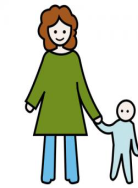 Mis padres y yo
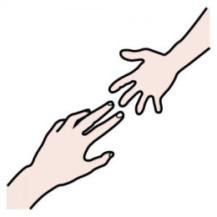 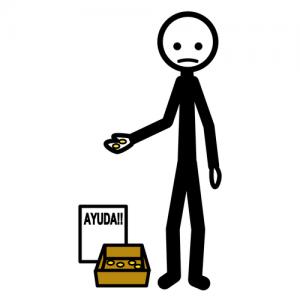 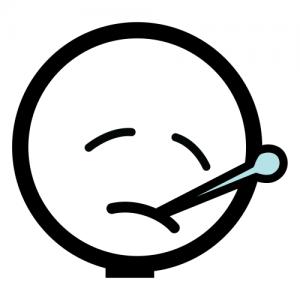 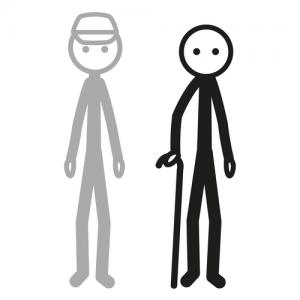 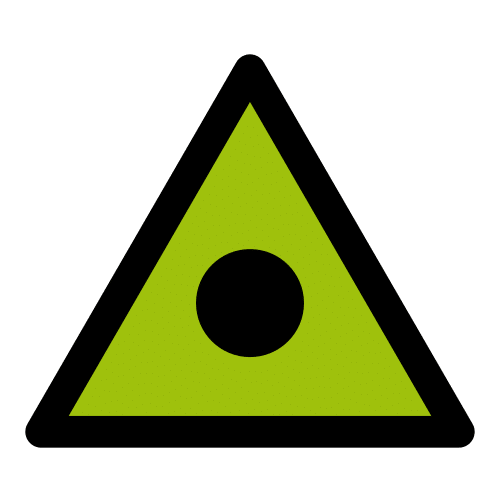 ayudamos a los pobres, a los enfermos, y a los ancianos.
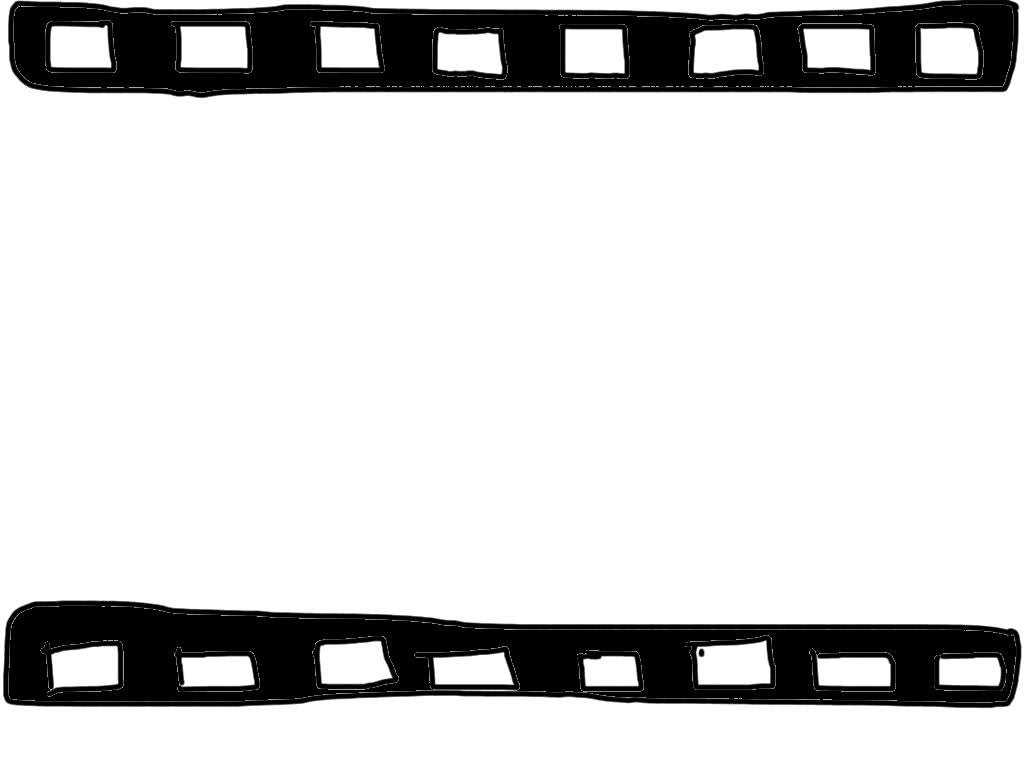 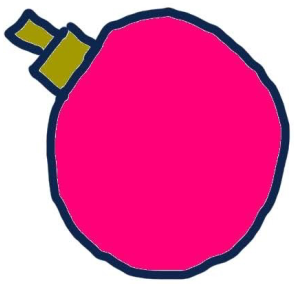 Ocio
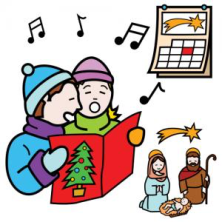 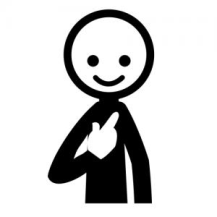 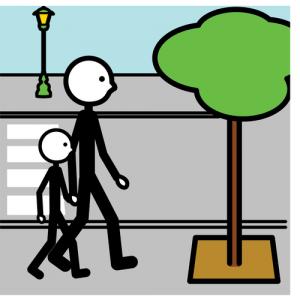 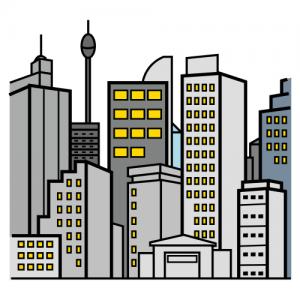 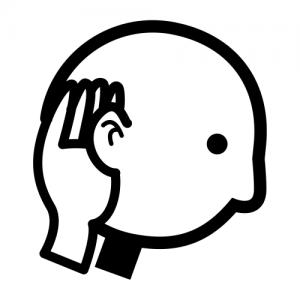 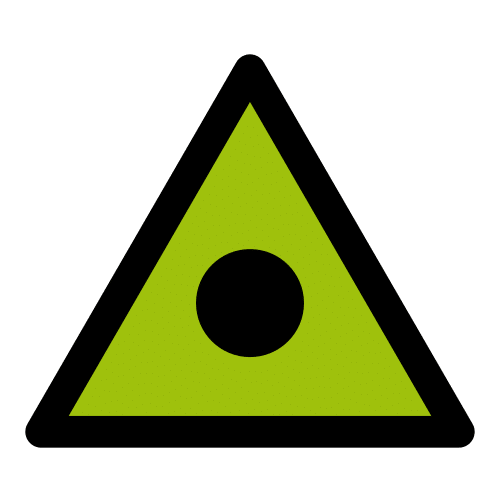 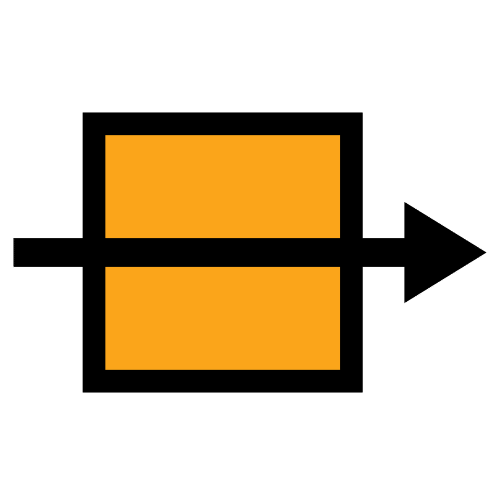 Yo paseo por la calle y escucho villancicos.
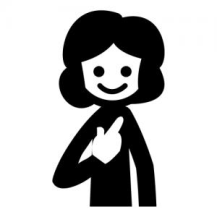 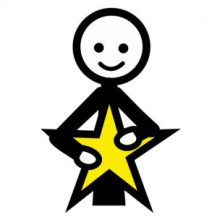 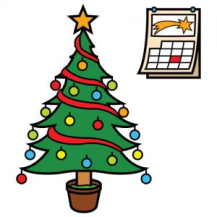 A mí me gusta la Navidad.
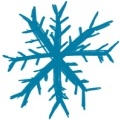 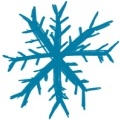 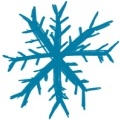 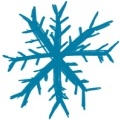 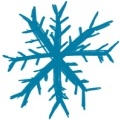 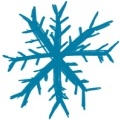 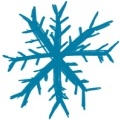 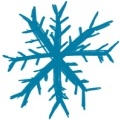 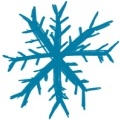 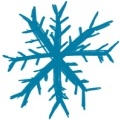 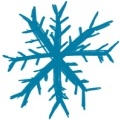 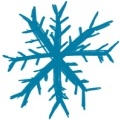 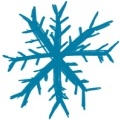 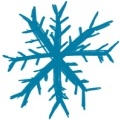 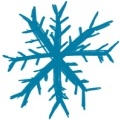 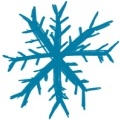 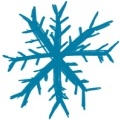 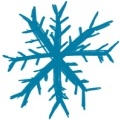 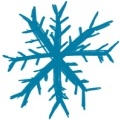 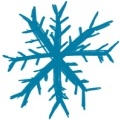 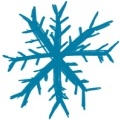 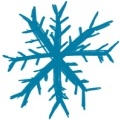 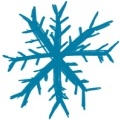 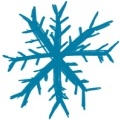 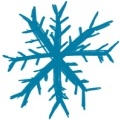 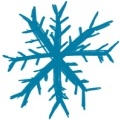 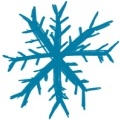 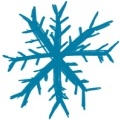 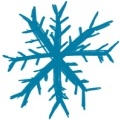 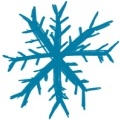 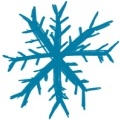 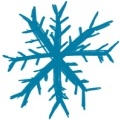 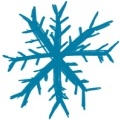 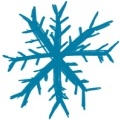 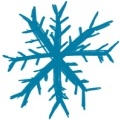 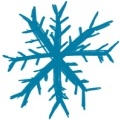 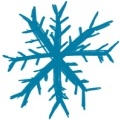 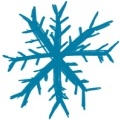 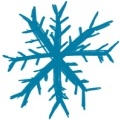 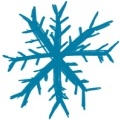 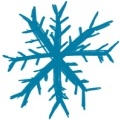 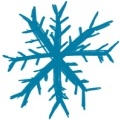 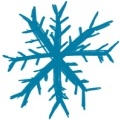 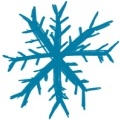 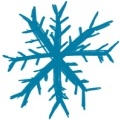 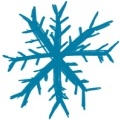 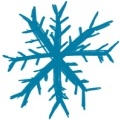 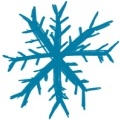 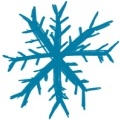 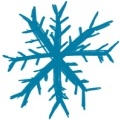 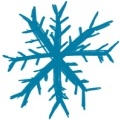 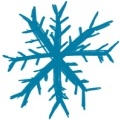 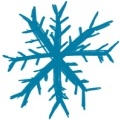 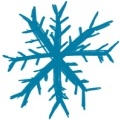 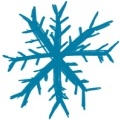 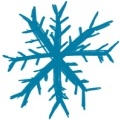 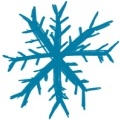 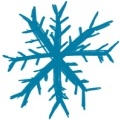 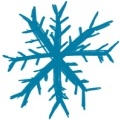 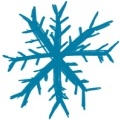 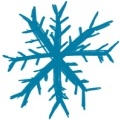 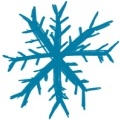 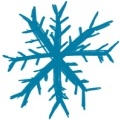 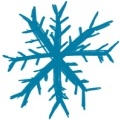 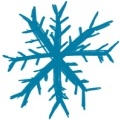 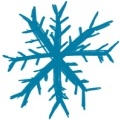 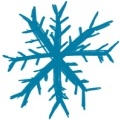 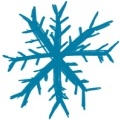 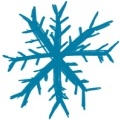 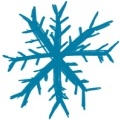 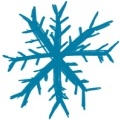 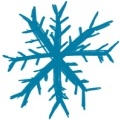 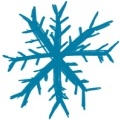 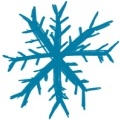 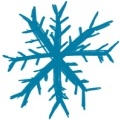 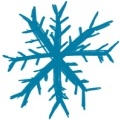 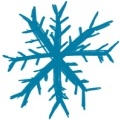 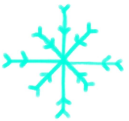 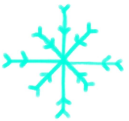 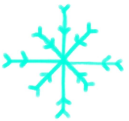 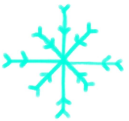 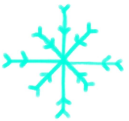 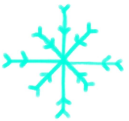 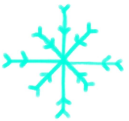 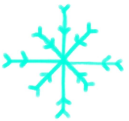 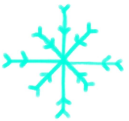 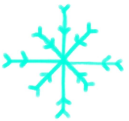 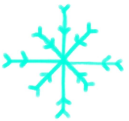 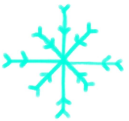 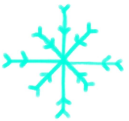 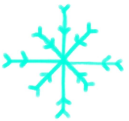 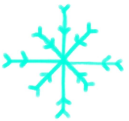 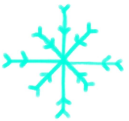 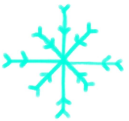 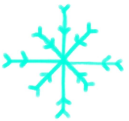 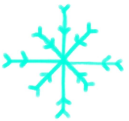 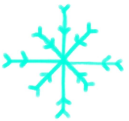 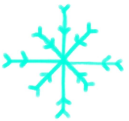 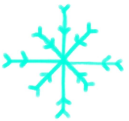 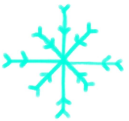 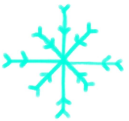 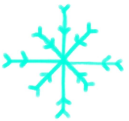 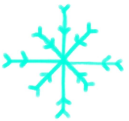 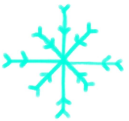 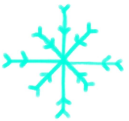 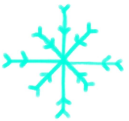 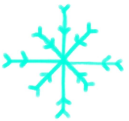 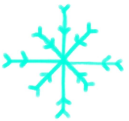 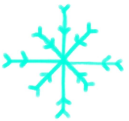 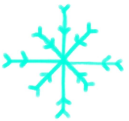 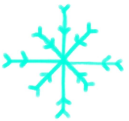 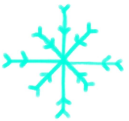 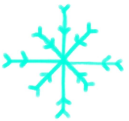 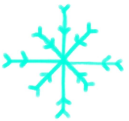 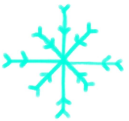 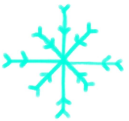 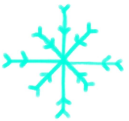 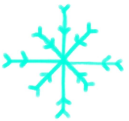 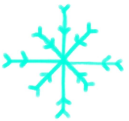 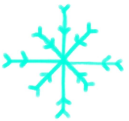 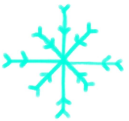 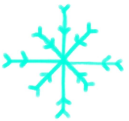 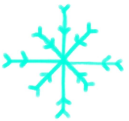 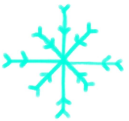 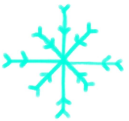 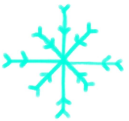 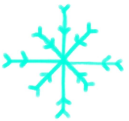 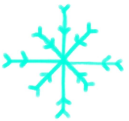 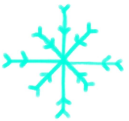 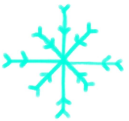 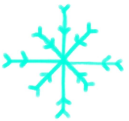 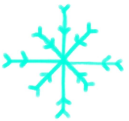 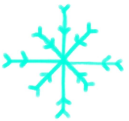 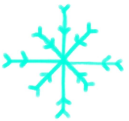 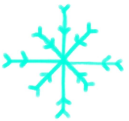 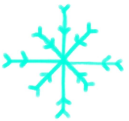 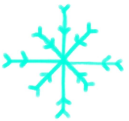 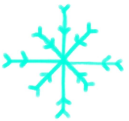 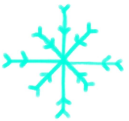 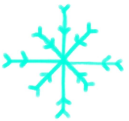 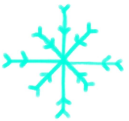 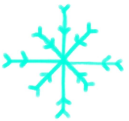 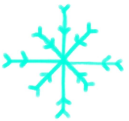 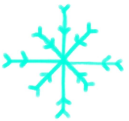 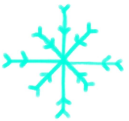 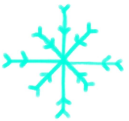 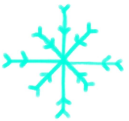 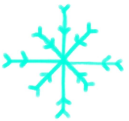 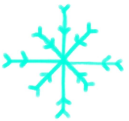 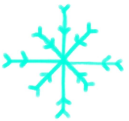 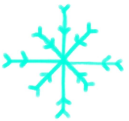 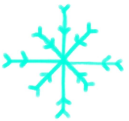 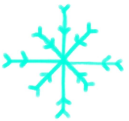 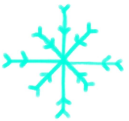 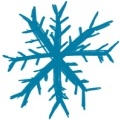 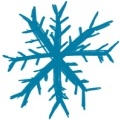 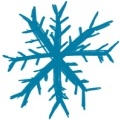 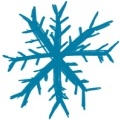 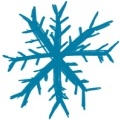 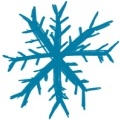 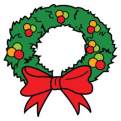 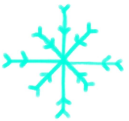 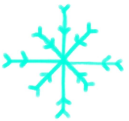 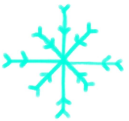 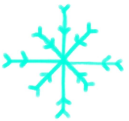 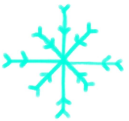 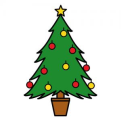 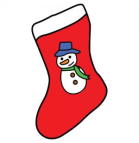 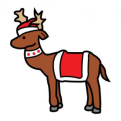 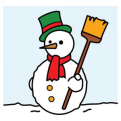 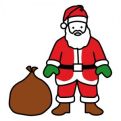 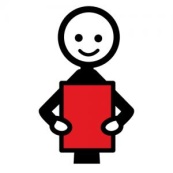 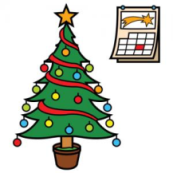 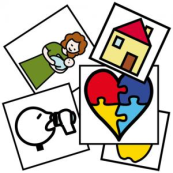 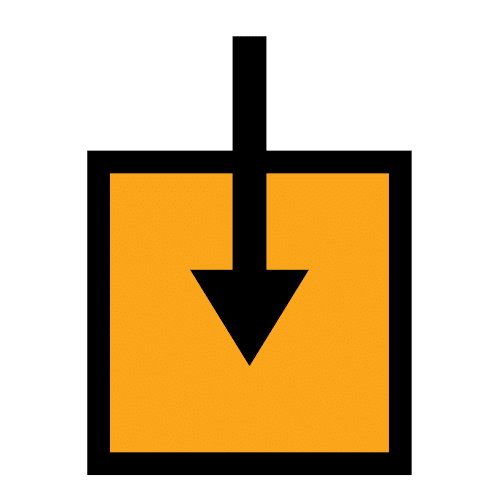 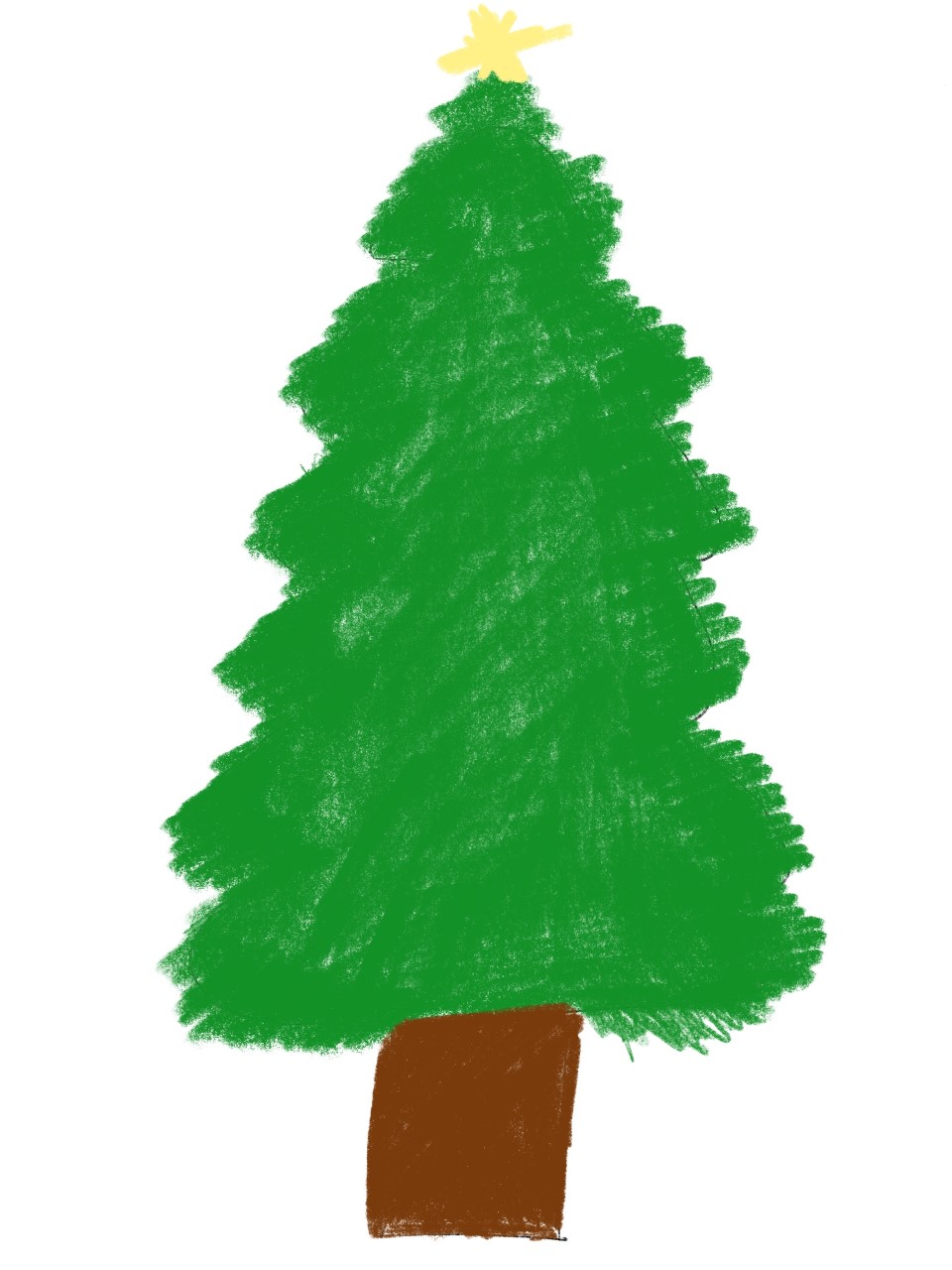 Mi Navidad en pictogramas
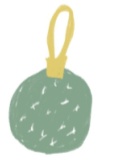 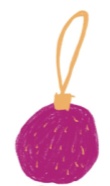 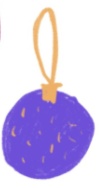 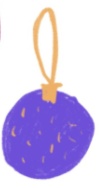 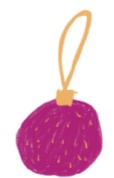 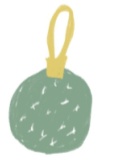 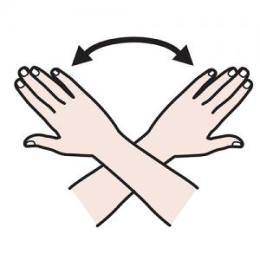 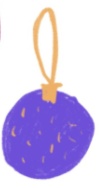 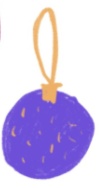 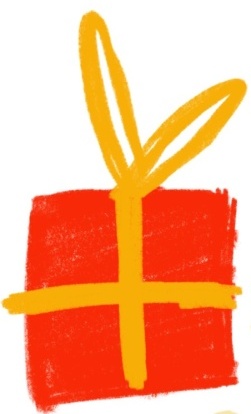 Se acabó
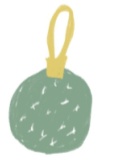 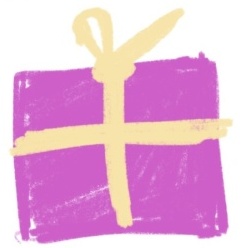 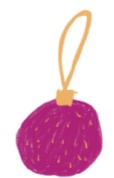